Phase Diagrams
Gibbs Phase Rule
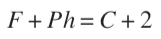 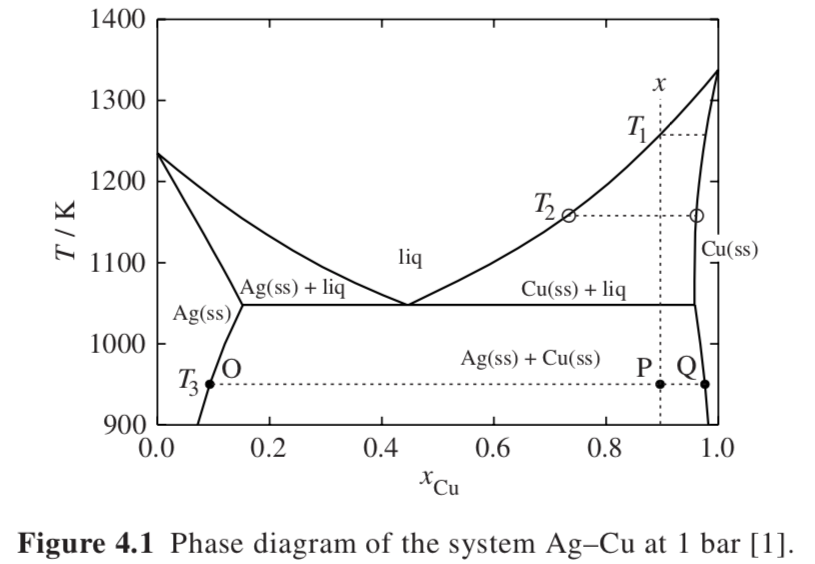 Silver acts like a solvent to copper and copper acts like a solvent to silver with limited solubility that is a function of temperature with a solubility limit at the eutectic point (3 phases in equilibrium)
Eutectic Phase Diagram Ag + Cu
Univariant Equilibrium
	Liquidus
	Solidus
Invariant Equilibrium
	Eutectic


Lever Rule
Tieline (conode)

	    and
L => a + B
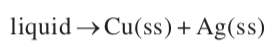 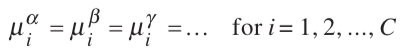 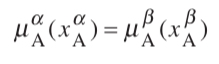 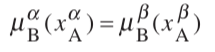 1
From Thermo-Calc Program (Solder Demo)
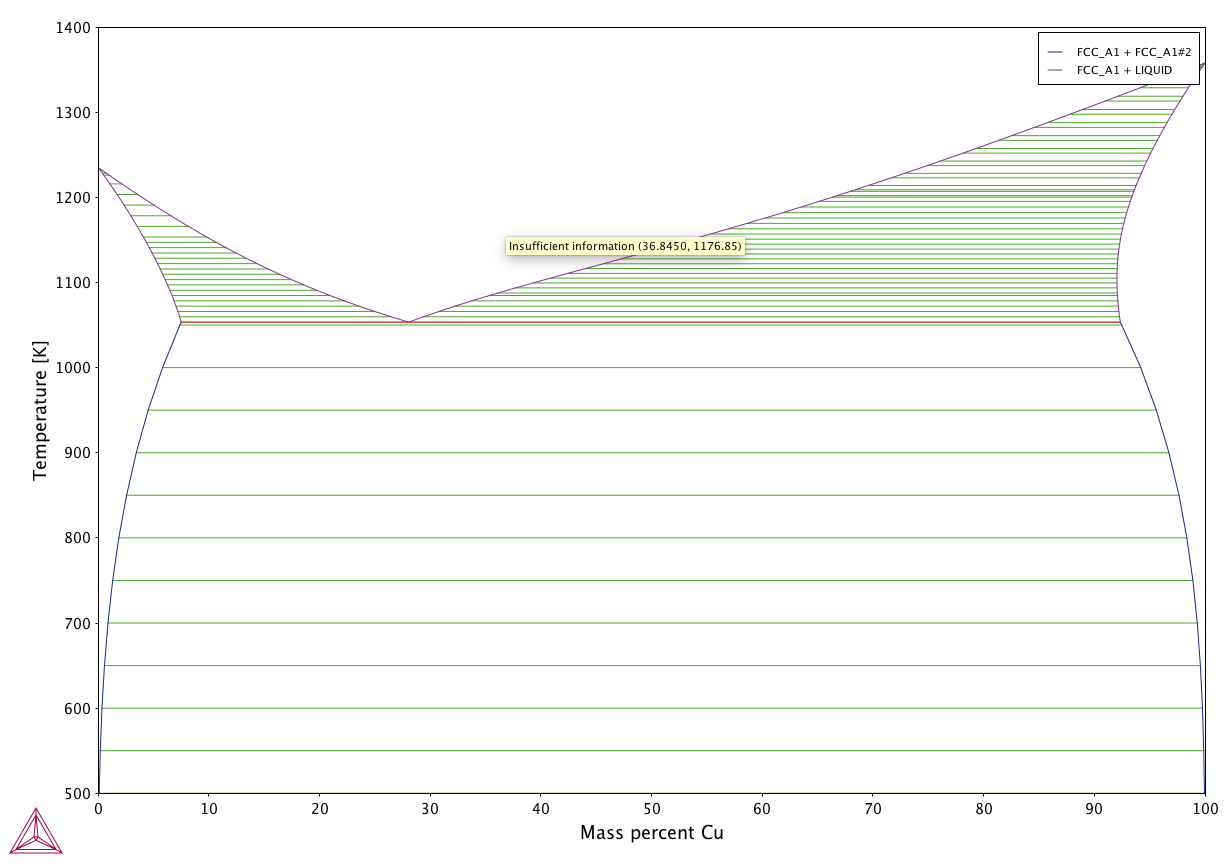 2
Phase Diagrams
Gibbs Phase Rule
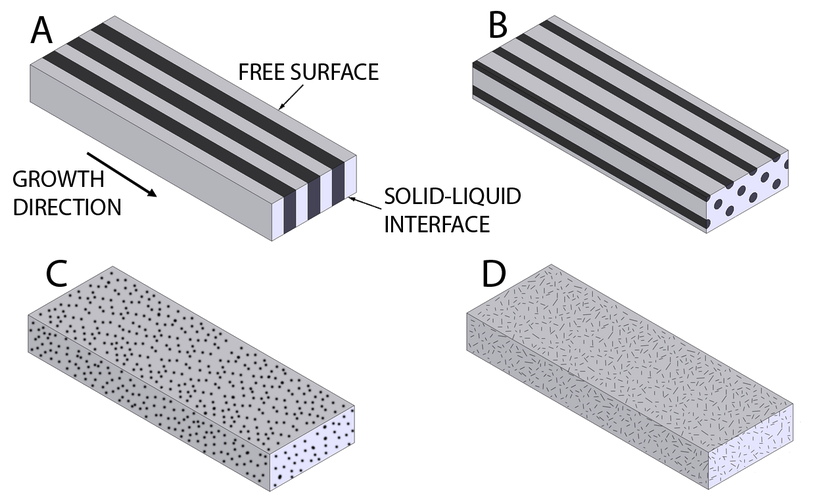 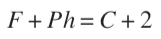 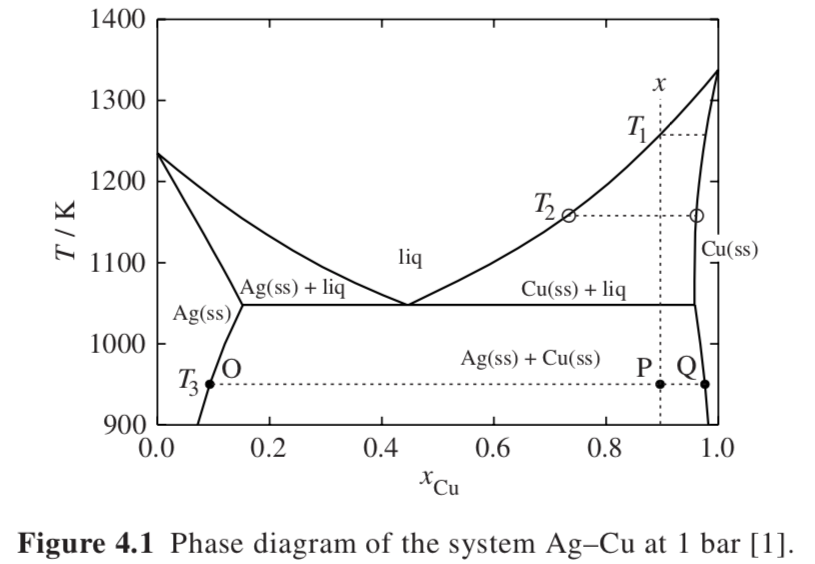 Eutectic Phase Diagram Ag + Cu
Univariant Equilibrium
	Liquidus
	Solidus
Invariant Equilibrium
	Eutectic


Lever Rule
Tieline (conode)

	    and
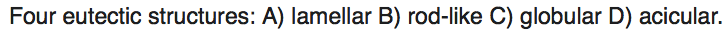 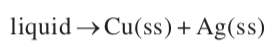 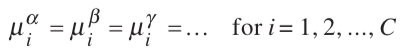 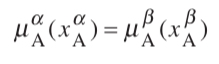 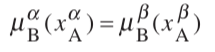 3
Phase Diagrams
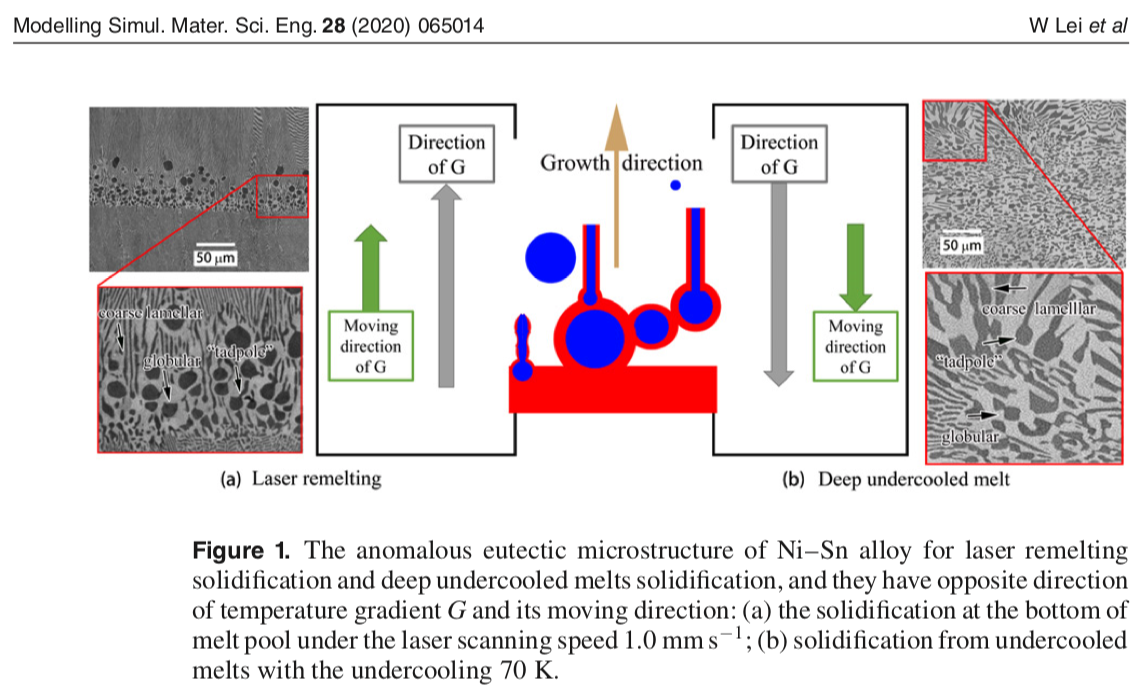 4
Slow Cool Morphology
Consider the morphology in a slow cool from T1 (liquid) to T3 (solid).  Just below T1 domains of Cu/Ag at about 98% Cu form in the liquid matrix.  The fraction Cu/Ag solid increases as temperature drops, probably growing on the seeds formed at T1.  By T2 the matrix is solid with domains of liquid. The composition of the matrix is richer in Ag at the outside, close to 95% Cu.  At the eutectic domains of Cu/Ag with 15% Cu become immersed in a matrix of about 95% Cu/Ag.  The entire system is solid so diffusion essentially stops and the structure is locked.  

Rapid Quench Morphology
For a rapid quench to T3, domains of 10% Cu form in a matrix of 97% Cu.
Phase Diagrams
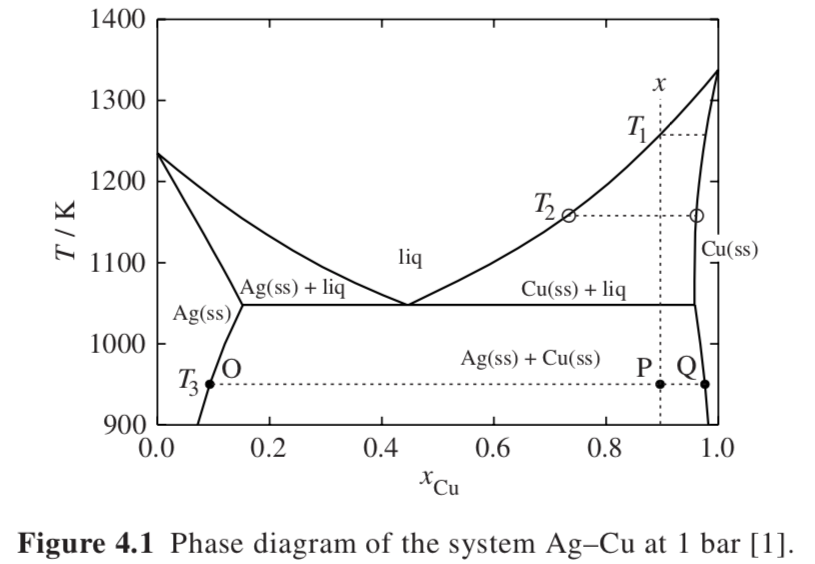 5
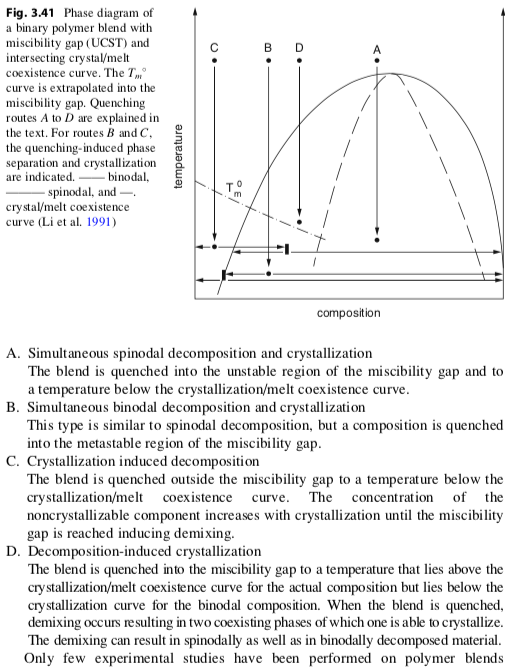 N1 ≠ N2
Y. Li, M. Stein, B.-J. Jungnickel, Colloid Polym. Sci. 269, 772 (1991); and ‘Mitteilungen aus dem 
Deutschen Kunststoff-Institut’, Nr. 53, April, Darmstadt, 1991
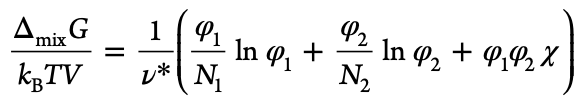 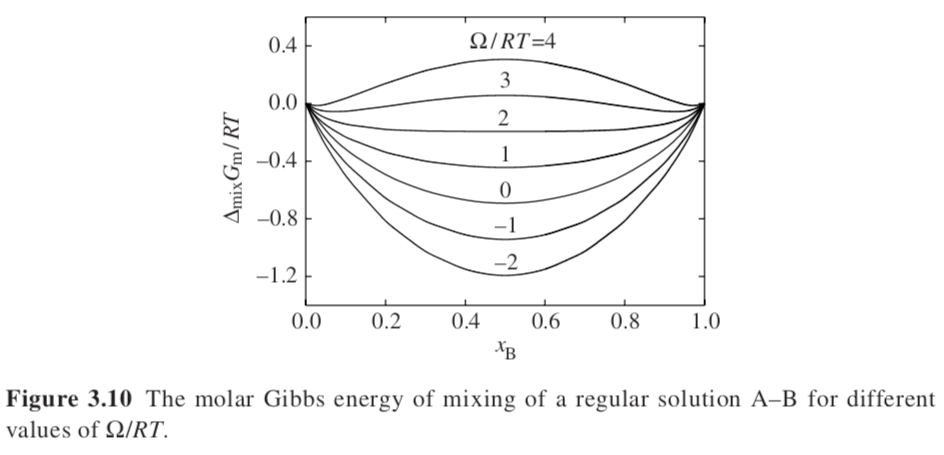 N1 = N2
6
Solid Solutions
Does dG/dxi = dG/dni = mi?
Not exactly
dG/dni = dG/dxi dxi/dni
dxi/dni = d(ni/(ni+nj))/dni = 1/(ni+nj) – ni/(ni+nj)2
Common Tangent Construction
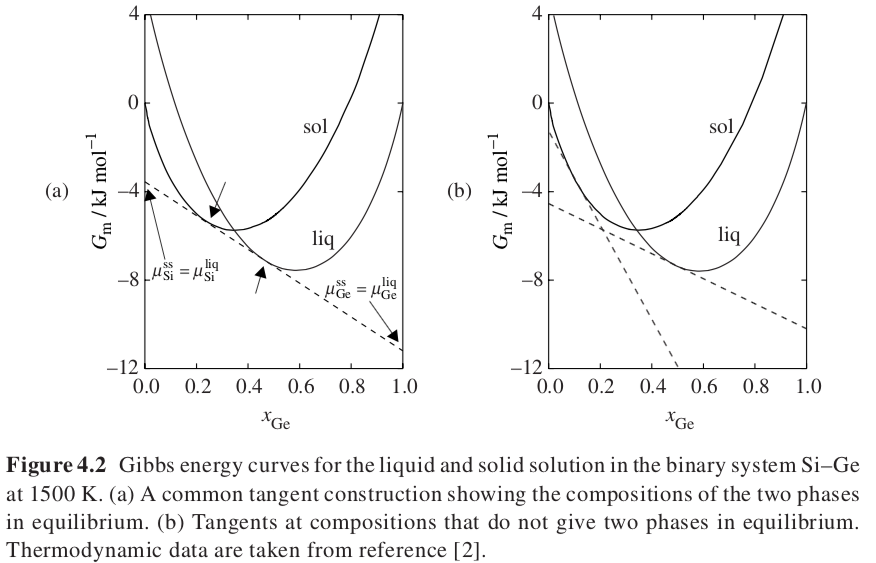 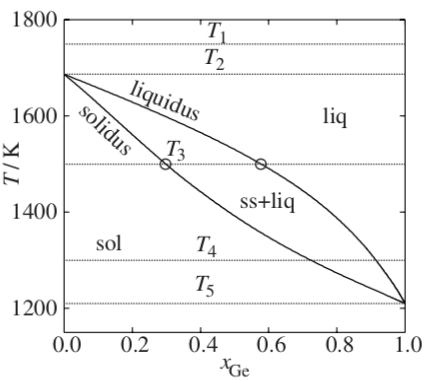 T3
Both have diamond cubic structure
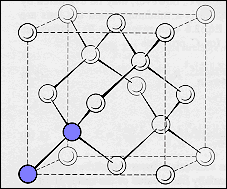 7
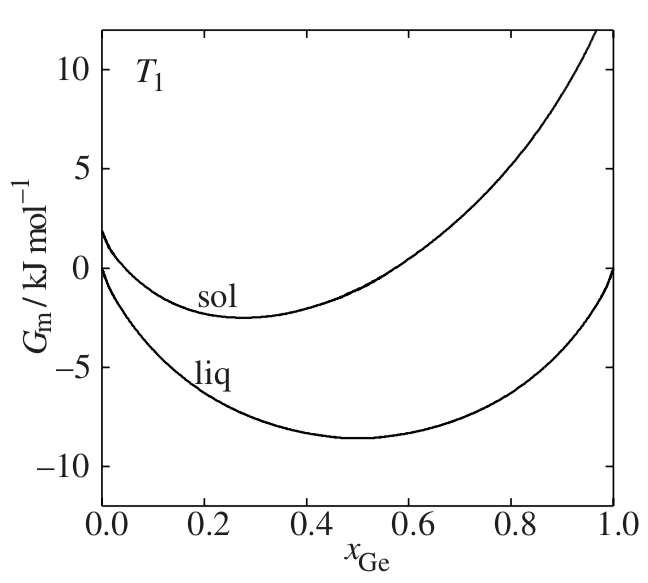 Si-Ge phase diagram
Si-Ge Gibbs Free Energy
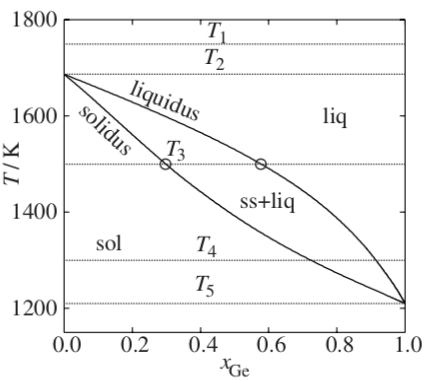 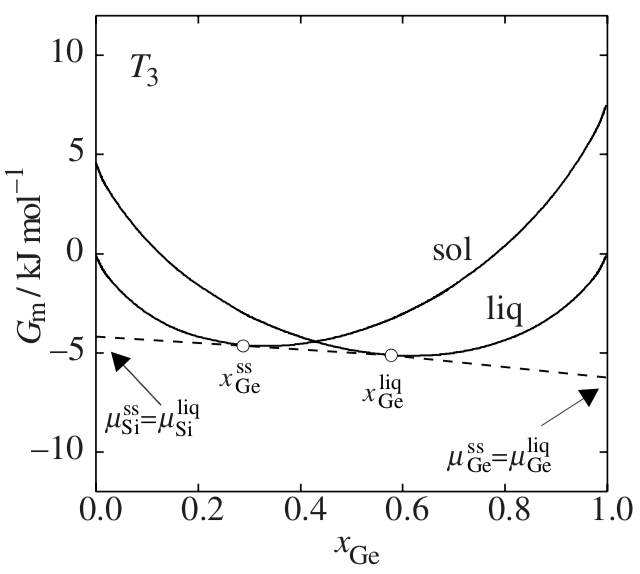 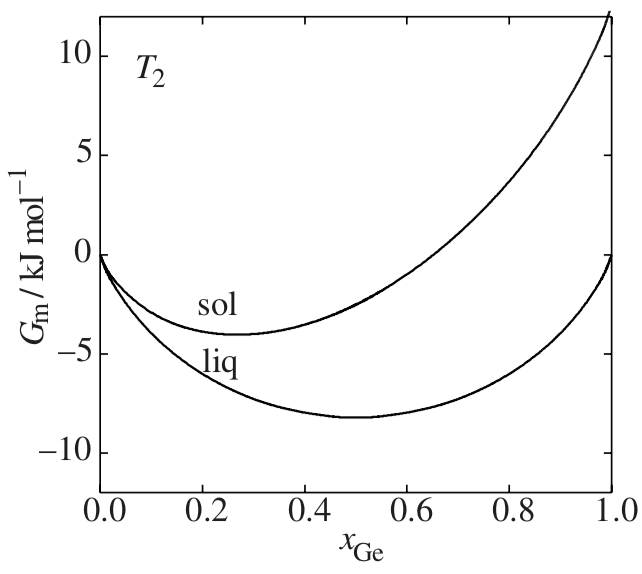 Single crossing of solid/liquid free energy curves
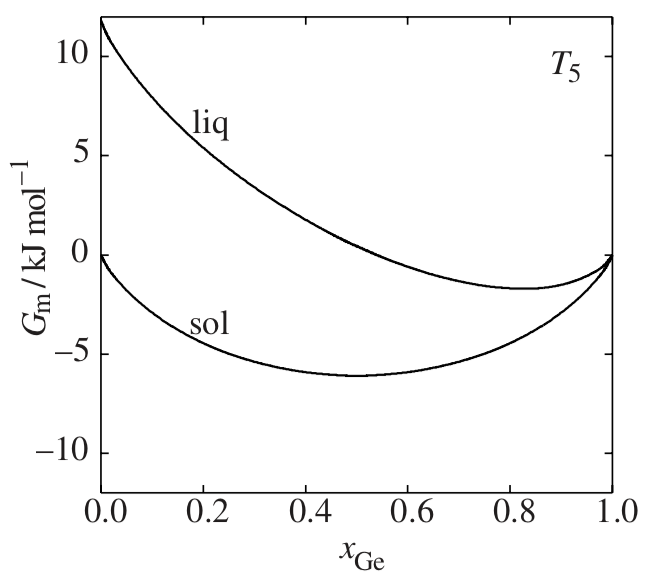 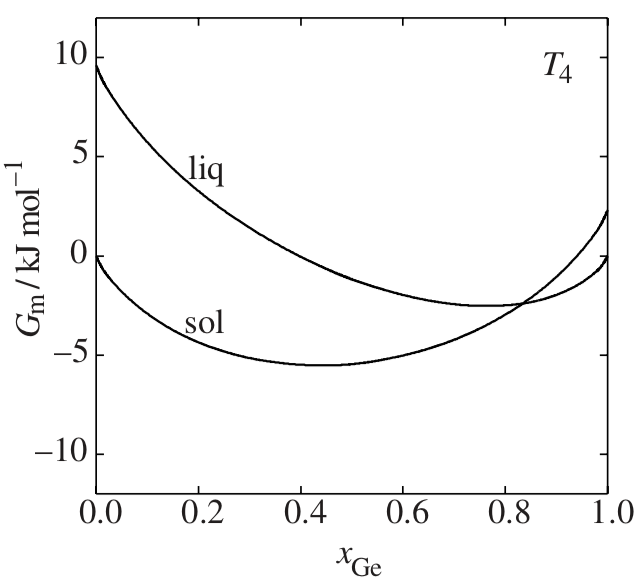 8
-S U V
 H    A
-p G T
Pressure Expression:  Mix two ideal gasses, A and B
p = pA + pB
pA is the partial pressure pA = xAp
For single component molar G = m
m0 is at p0,A = 1 bar
At pressure pA for a pure component isothermal ideal gas
mA = m0,A + RT ln(p/p0,A) = m0,A + RT ln(p)

For a mixture of A and B with a total pressure ptot = p0,A = 1 bar and pA = xA ptot 

For component A in an ideal binary mixture

mA(xA) = m0.A + RT ln (xA ptot/p0,A) = m0.A + RT ln (xA)
dG=SdT+Vdp
Isothermal and Ideal Gas
dG = RTdp/p
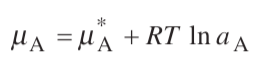 Isothermal and Real Gas
mA* = m0.A if p = 1
9
Calculate the Phase Diagram for a Solid Solution
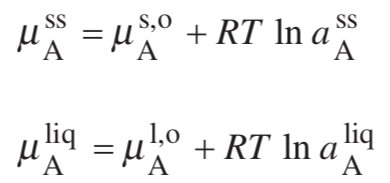 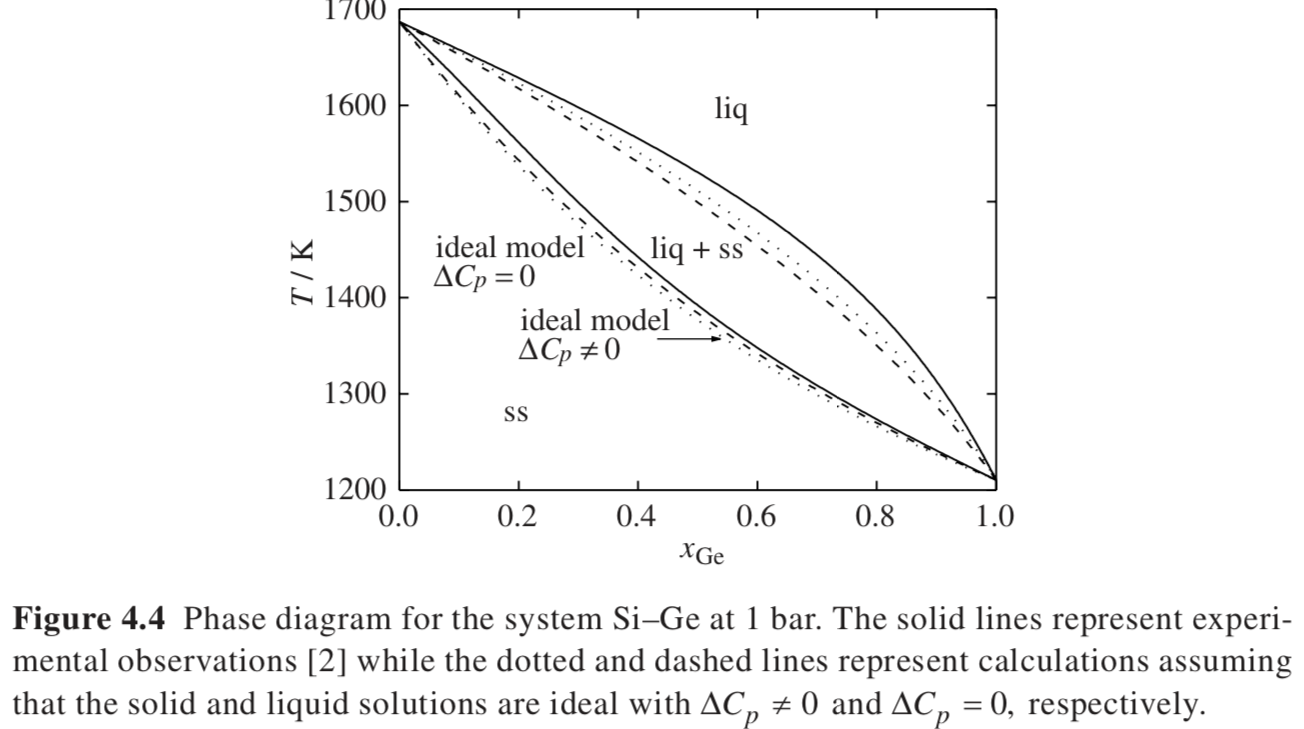 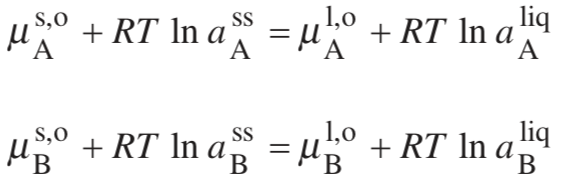 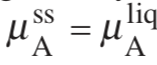 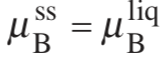 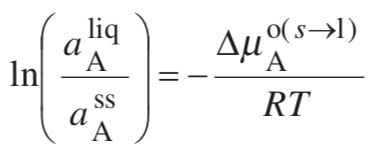 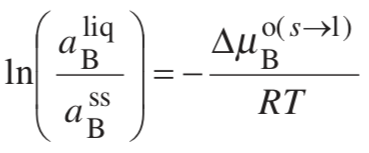 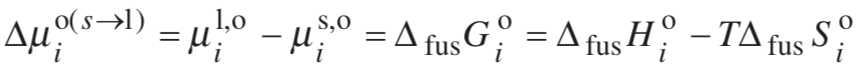 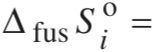 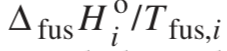 Solve for xBSS xBliq since xA + xB =1
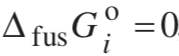 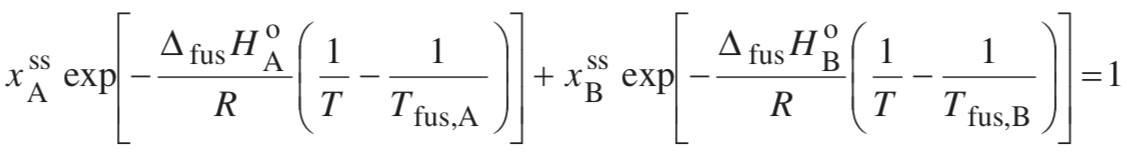 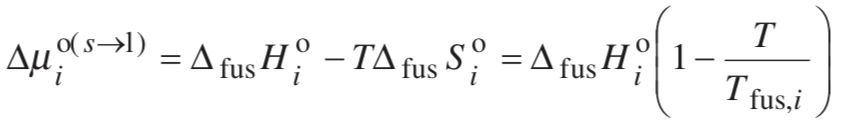 Cp(T) is constant
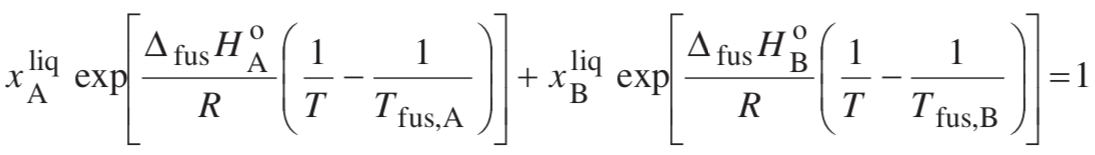 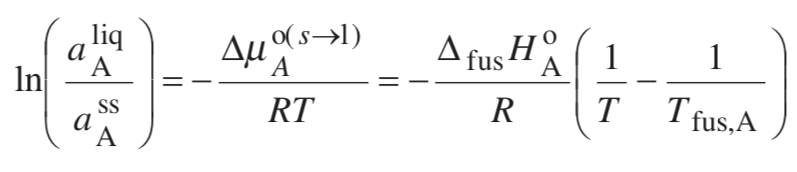 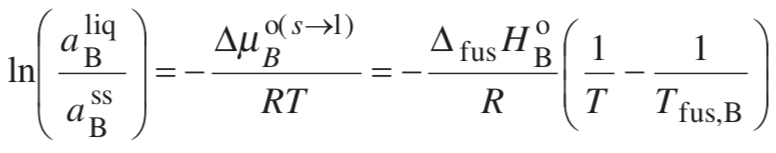 For Ideal you can solve the phase diagram knowing the melting points and heats of fusion.
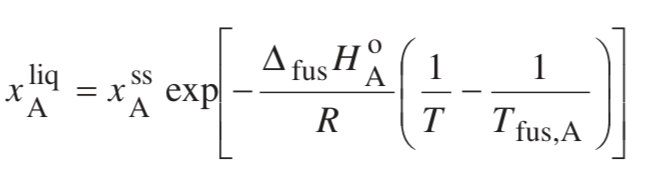 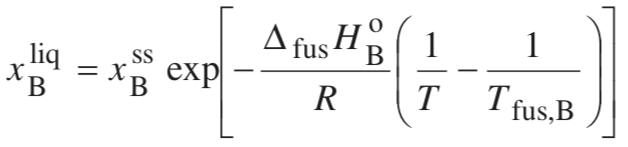 Ideal
10
xA + xB =1
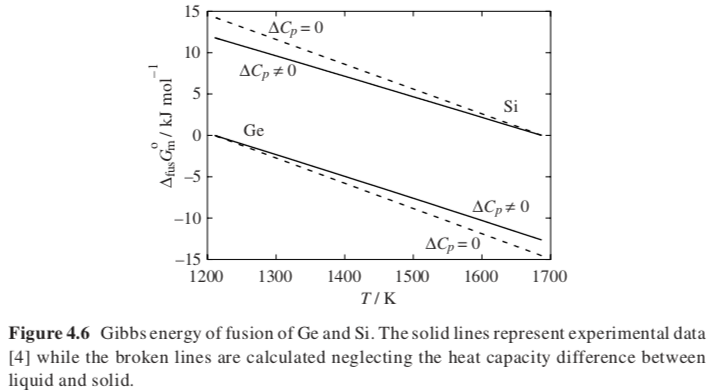 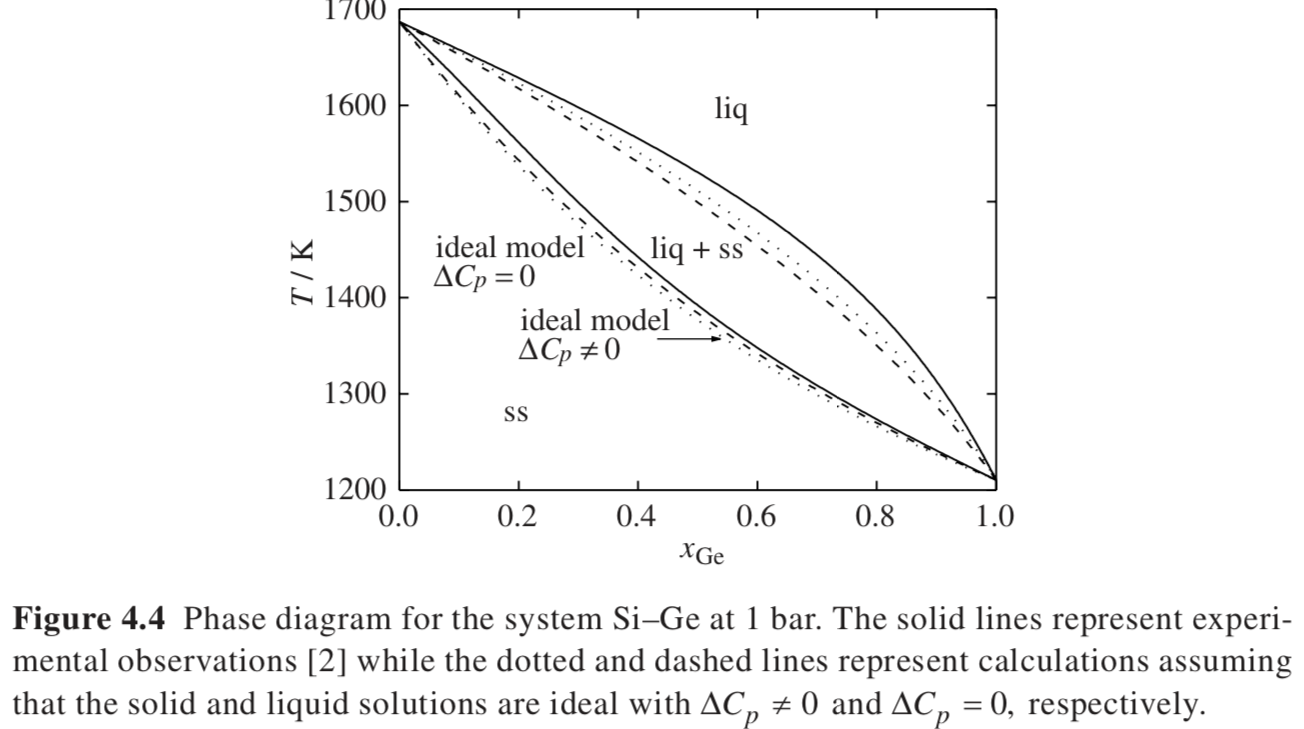 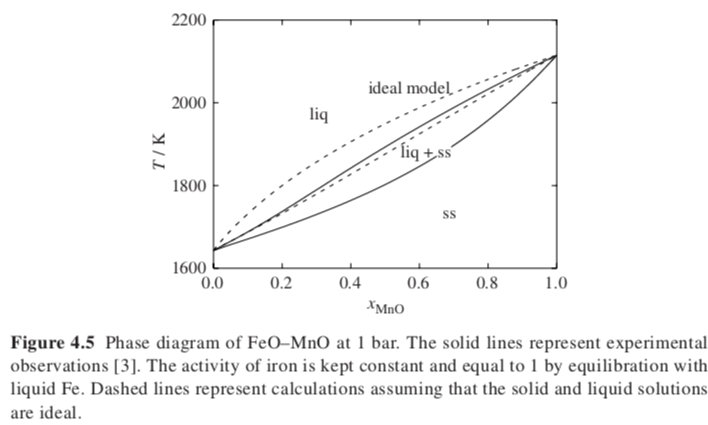 11
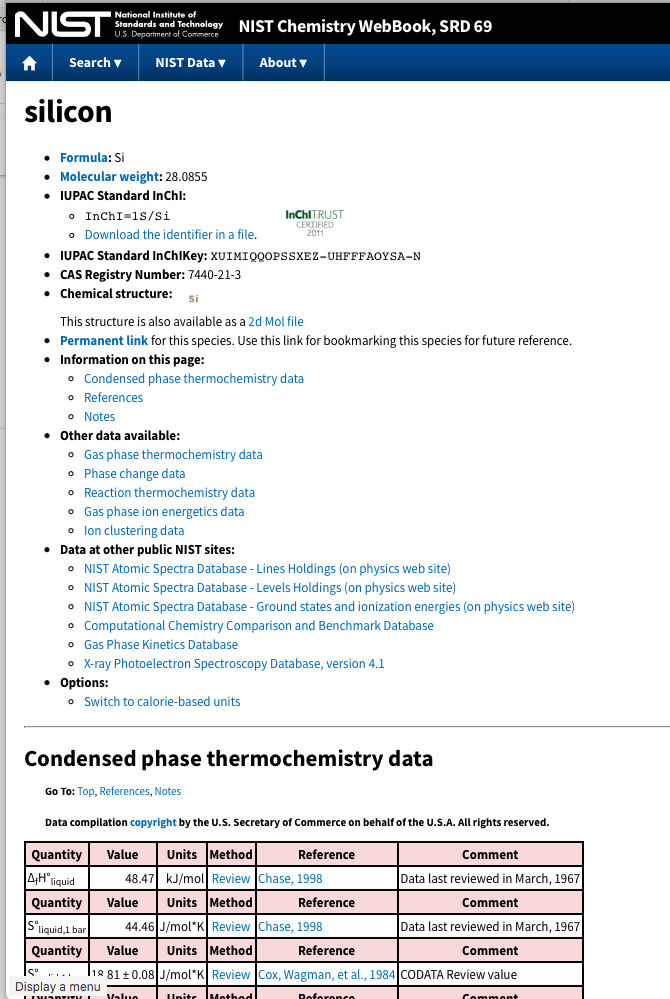 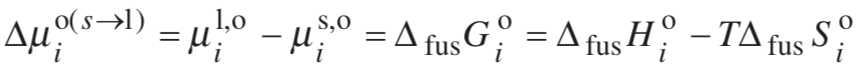 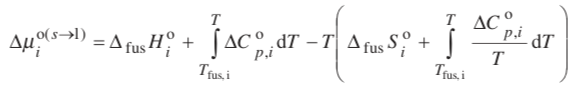 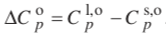 https://webbook.nist.gov/chemistry/name-ser/
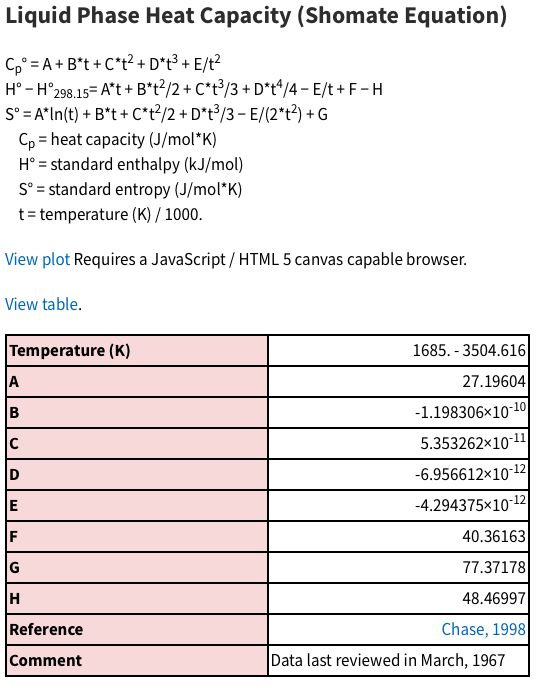 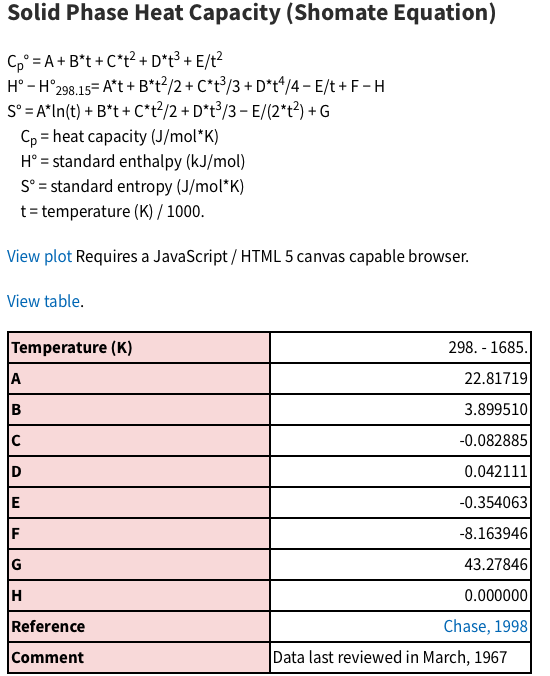 12
Congruent Melting
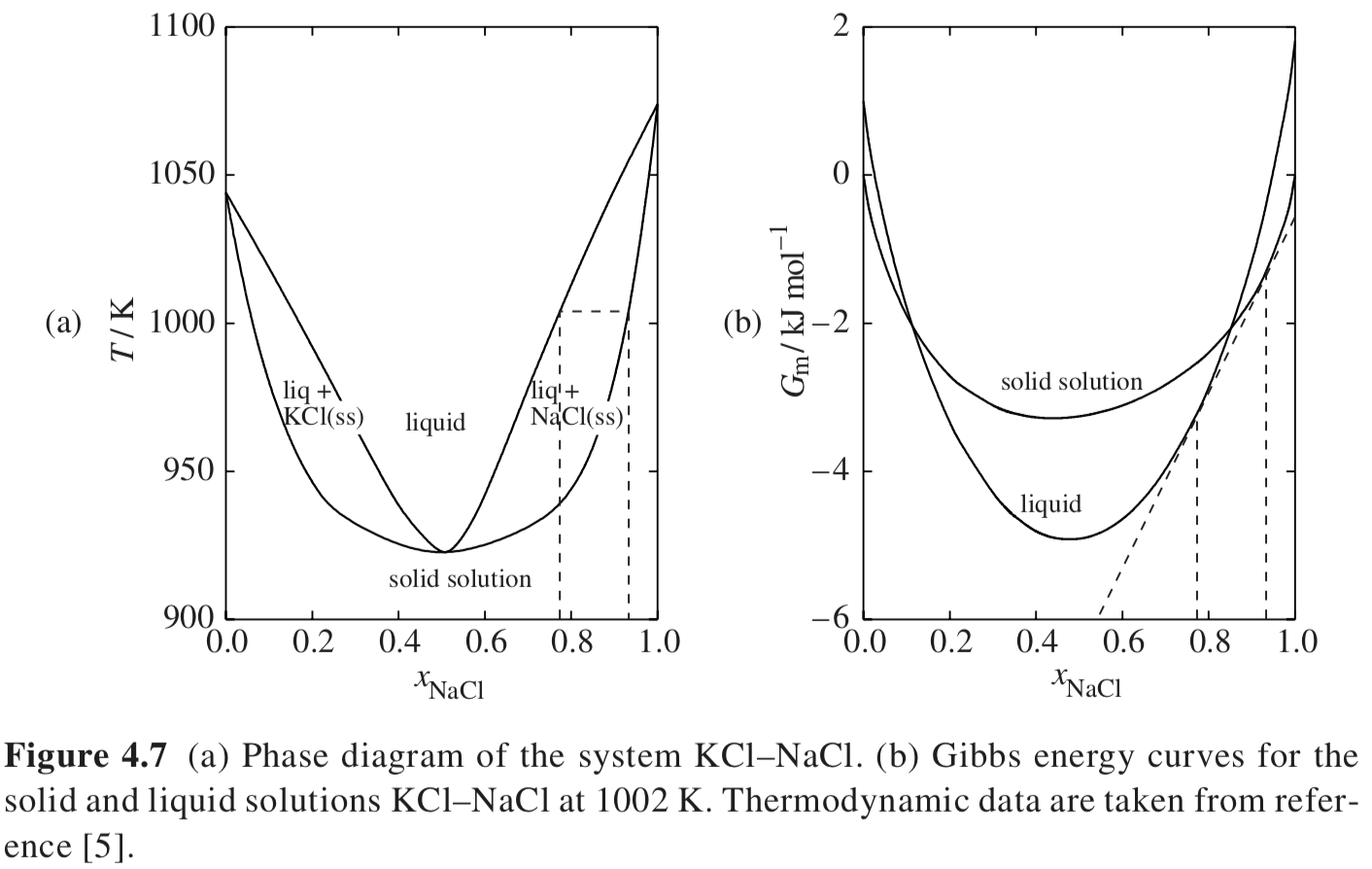 ~1005 K
Double crossing of solid/liquid free energy curves
Solid solution is flatter than ideal (Pos. deviation or destabilized) Liquid is deeper than ideal (Neg. Deviation or stabilized)
Deviations are associated with minima in phase diagram
13
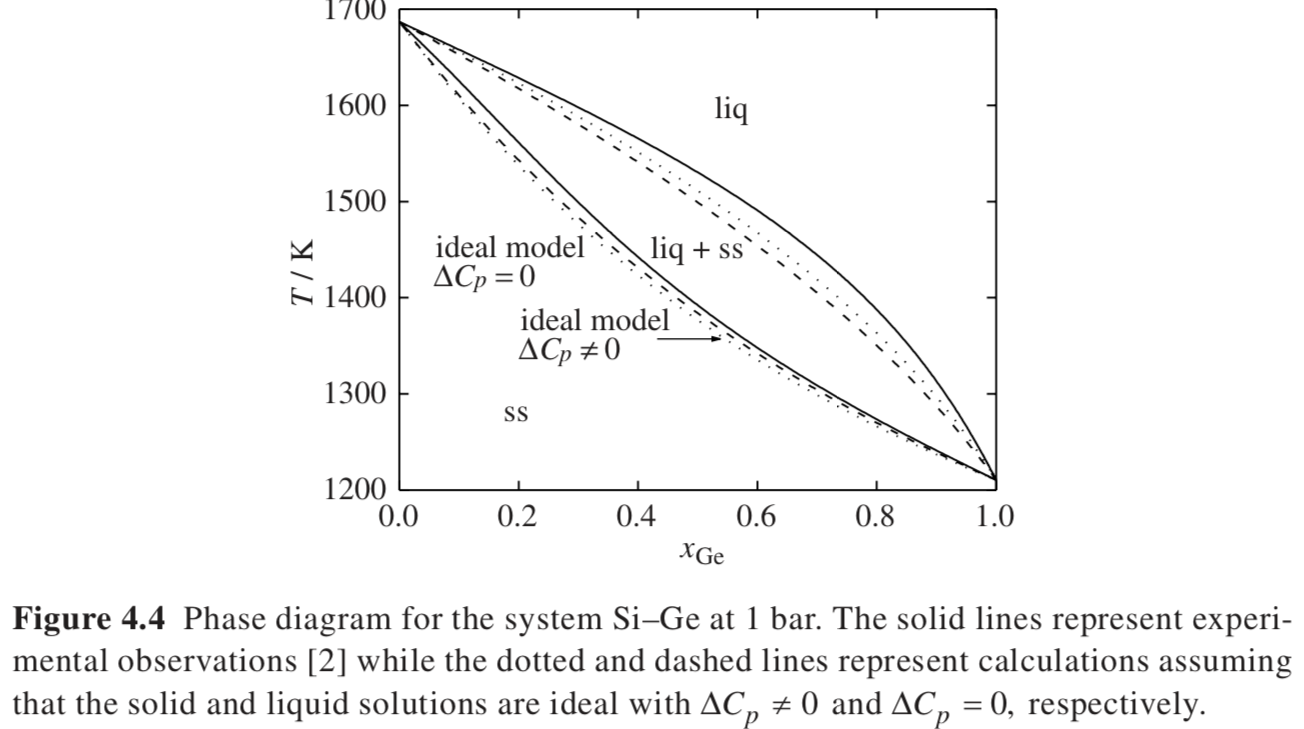 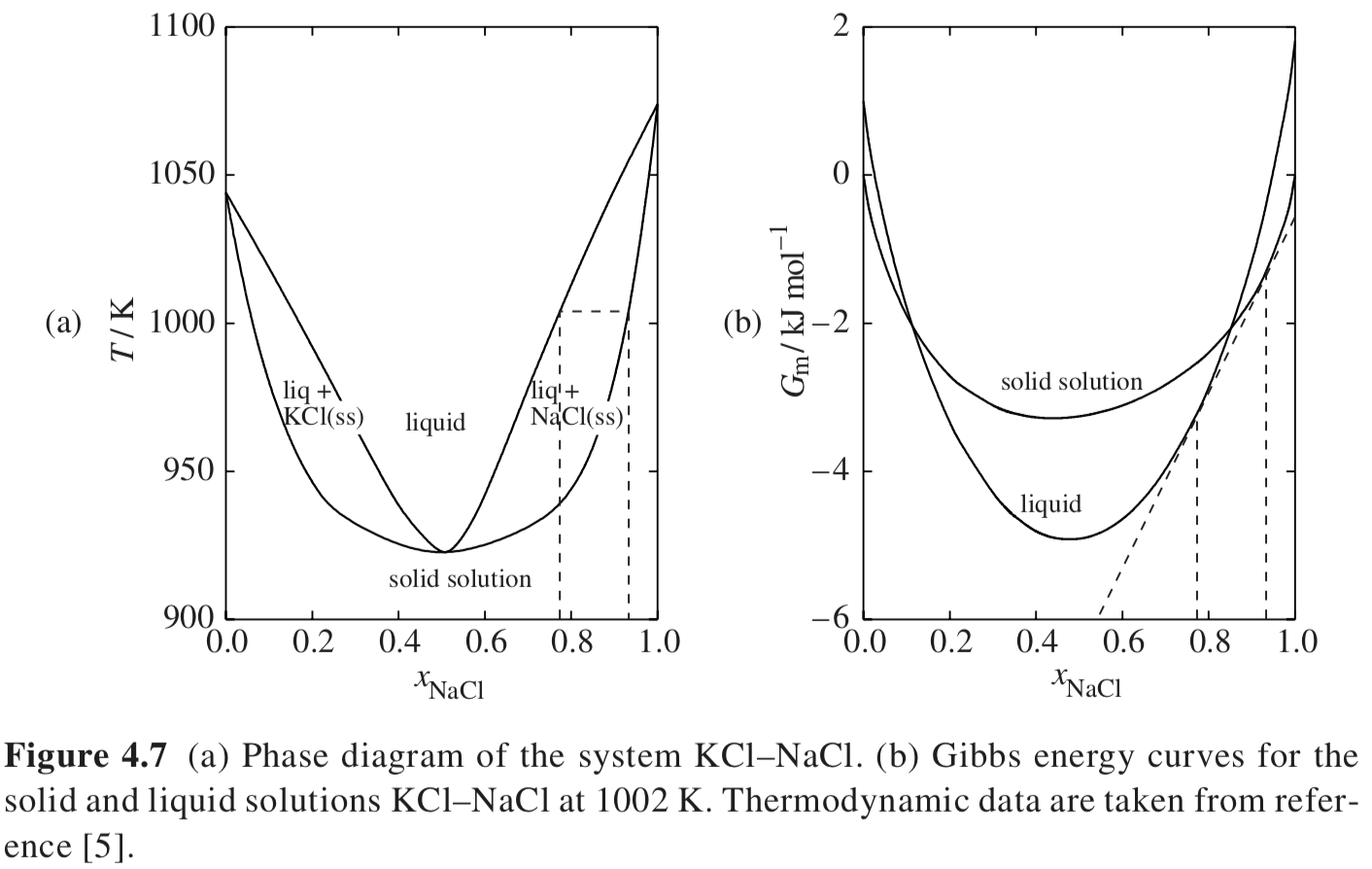 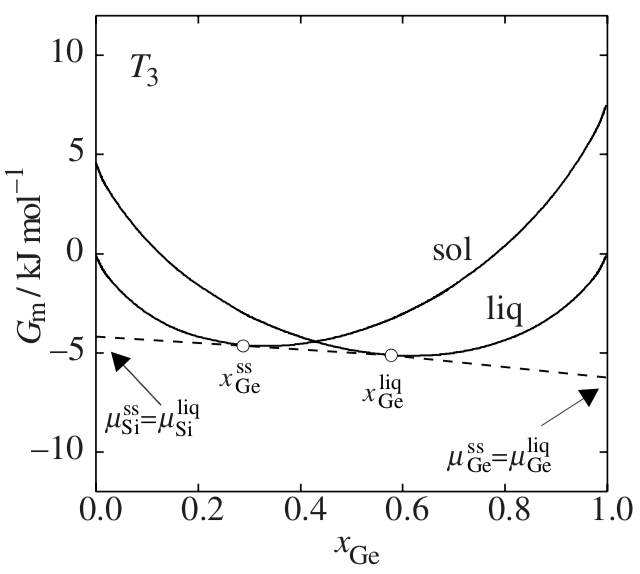 Phase diagram is split into two solid solutions by the congruent melting point
Solid solution is flatter than ideal (Pos. deviation or destabilized) Liquid is deeper than ideal (Neg. Deviation or stabilized)
Deviations are associated with minima in phase diagram
14
Liquid/Vapor Equilibria
Liquid/Liquid
Equilibria
Solid/Liquid Equilibria
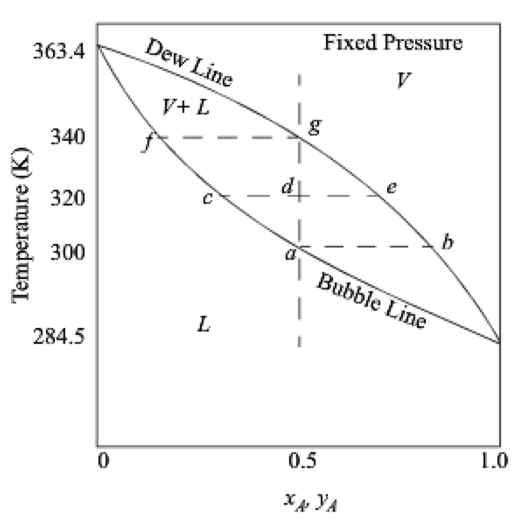 Ideal
Ideal
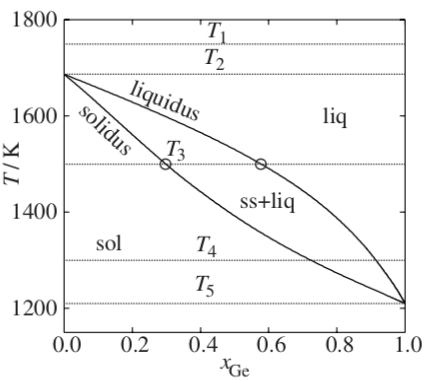 L => a + L
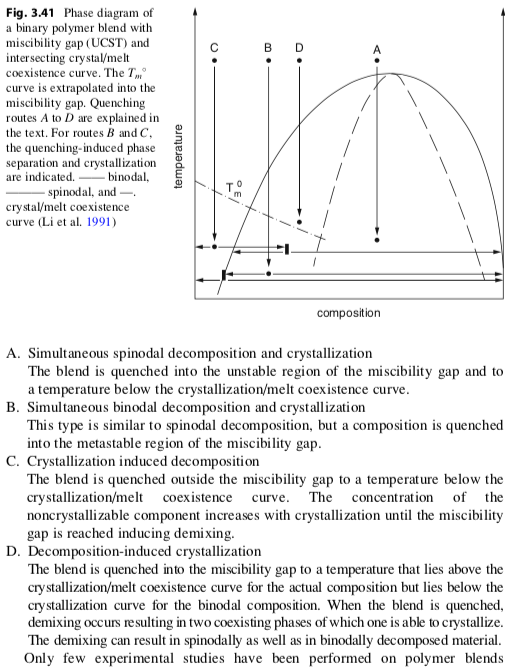 Azeotrope
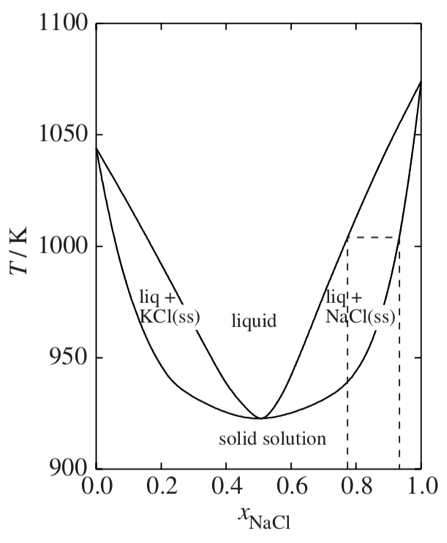 Non-Ideal
Congruent melting solid solution
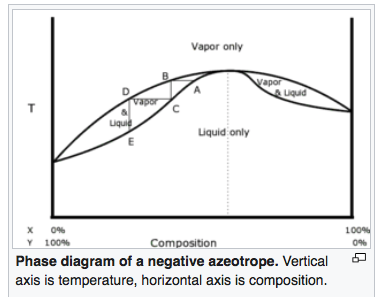 L => a
Phase diagram is split into two phase diagrams with a special composition that acts as a pure component
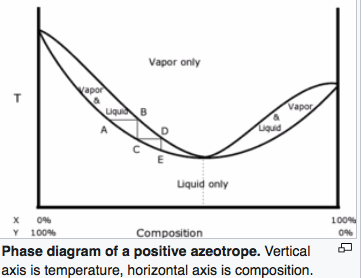 Same crystallographic structure in solid solution phase
Eutectic
Heteroazeotrope
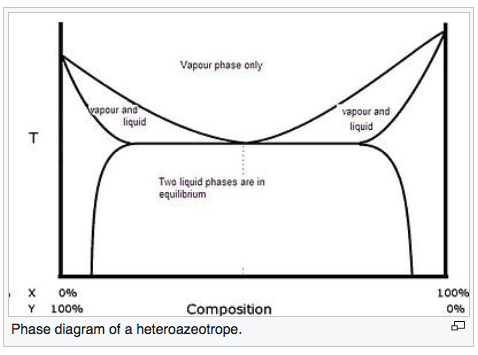 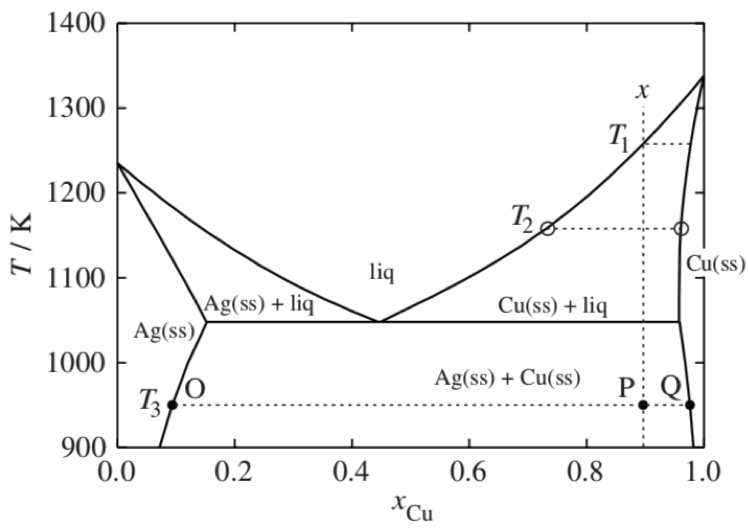 L => a + b
Different crystallographic structures in solid solution phases
15
Eutectic Phase Diagram with Three Crystallographic Phases, Two Cubic and One Hexagonal
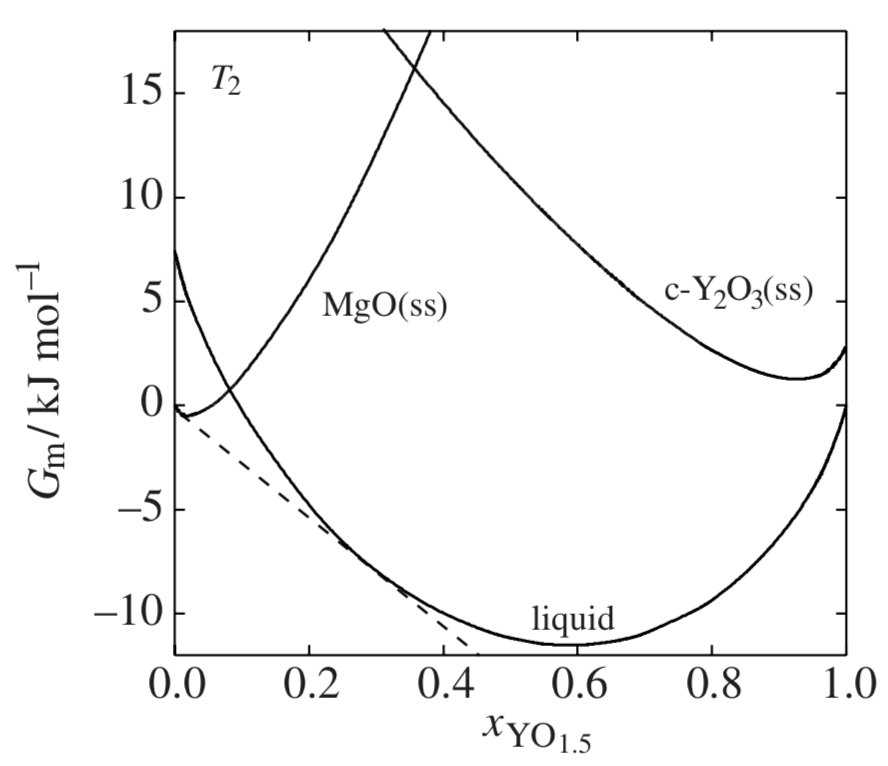 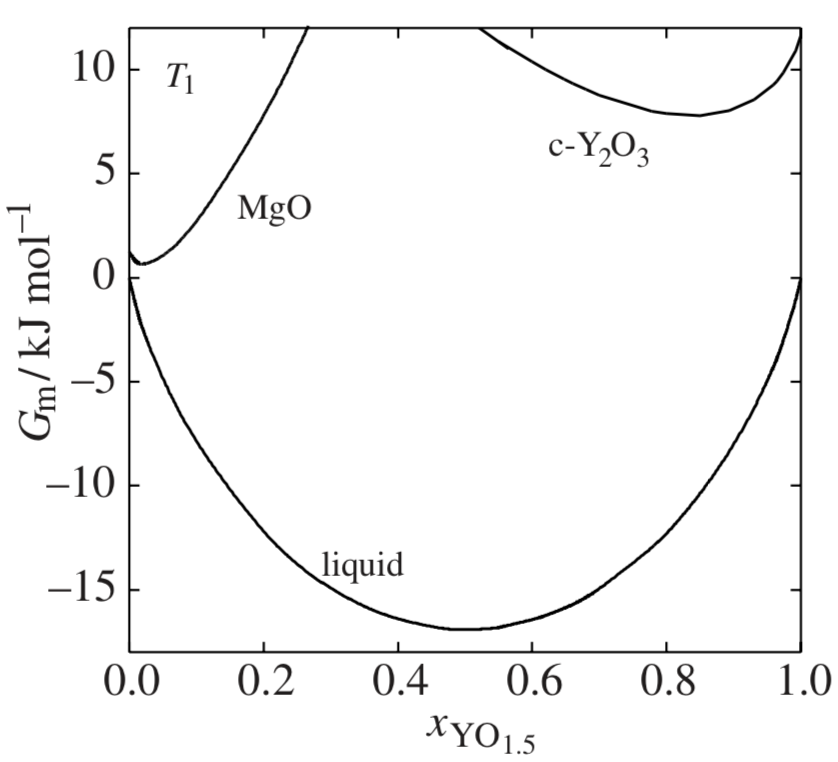 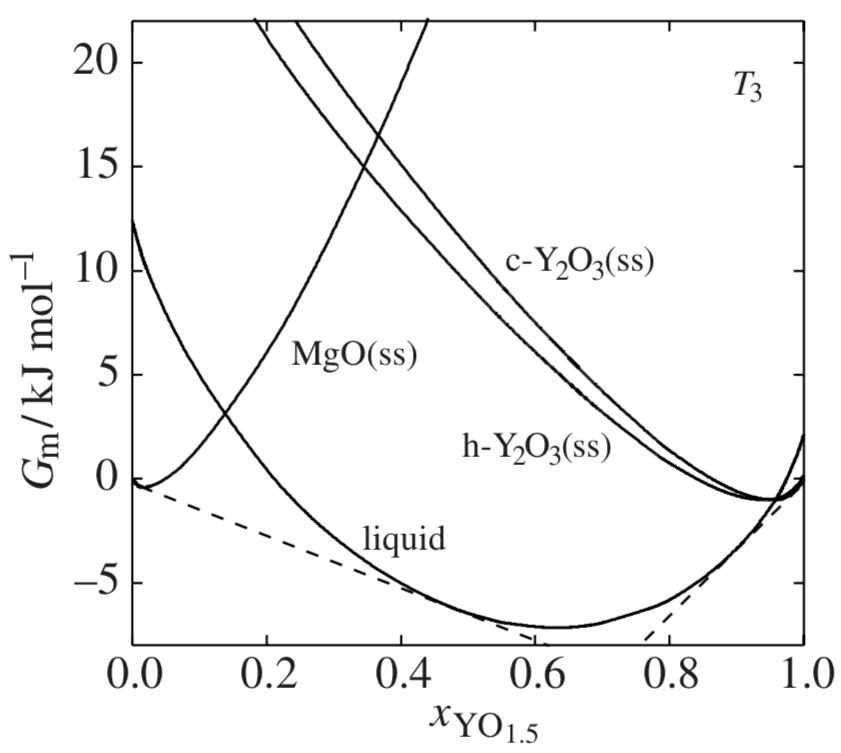 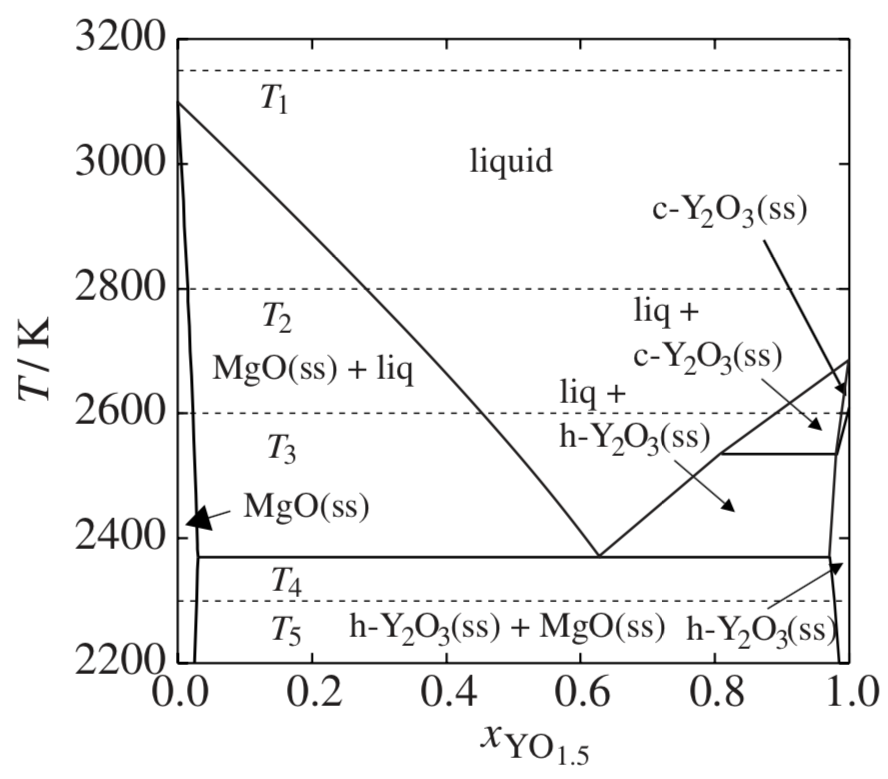 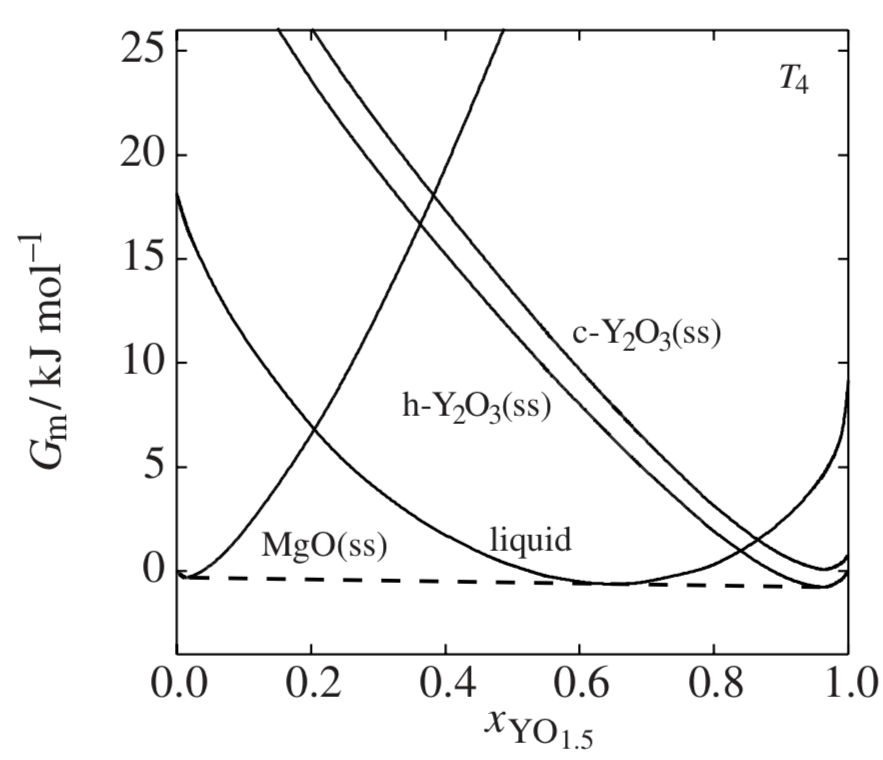 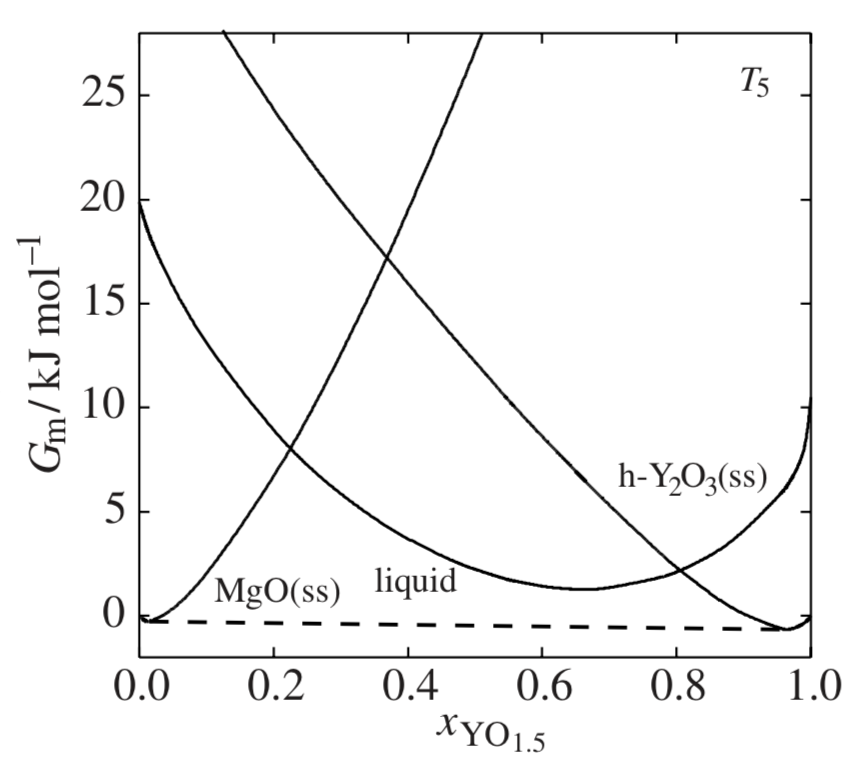 16
Regular Solution Modeling for Phase Diagrams
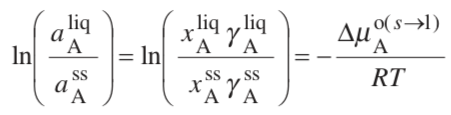 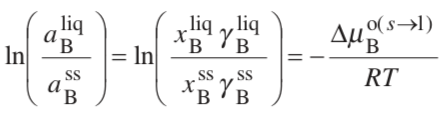 GE/RT = xA ln gA + xB ln gB    Generic expression using activity coefficient
GE/RT = W xA xB   Hildebrand Regular Solution expression
Two unknowns & Two equations:
We found that a solution of RT ln gA = W xB2  and RT ln gB = W xA2 worked
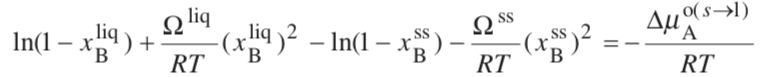 Knowing 2 omegas and the temperatures and heats of fusion you can predict the phase diagram
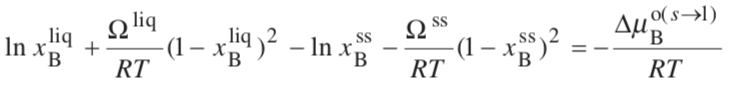 Two unknowns, xBSS, xBliq & Two equations
Solve numerically
Generate Phase diagram since Dµ is a function of T
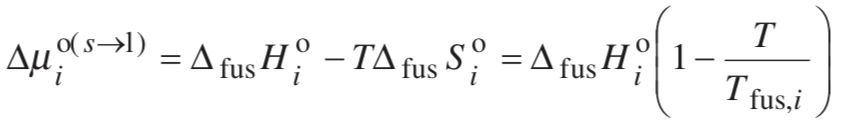 Positive W is necessary for phase separation
DGm = RT(xA ln(xA) + xB ln(xB)) + W xAxB
17
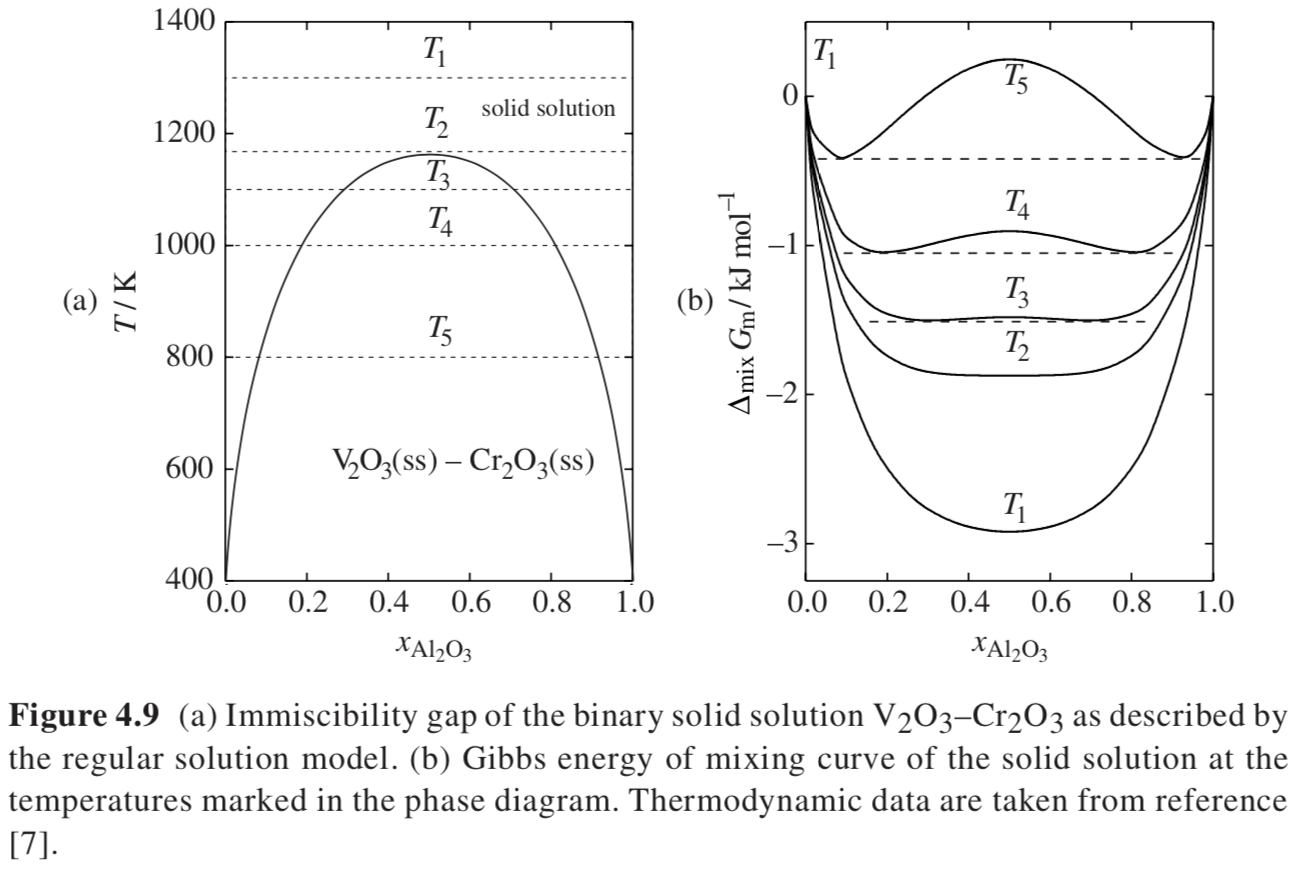 One Crystallographic
Phase
g => a + b
Two Different Crystallographic
Phases at Equilibrium
18
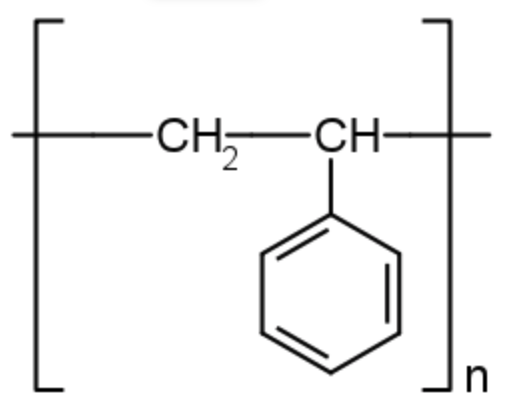 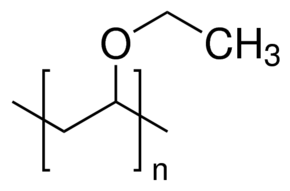 Polyvinylmethyl Ether/Polystyrene (LCST Phase behavior)
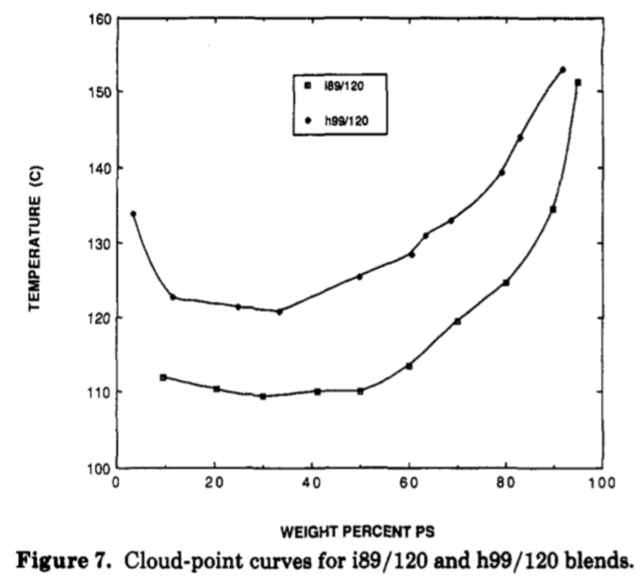 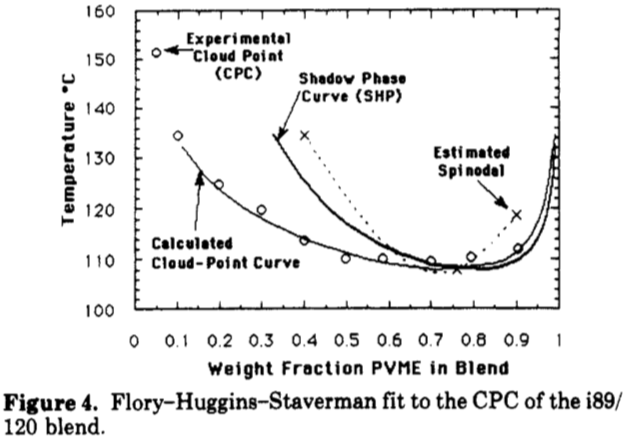 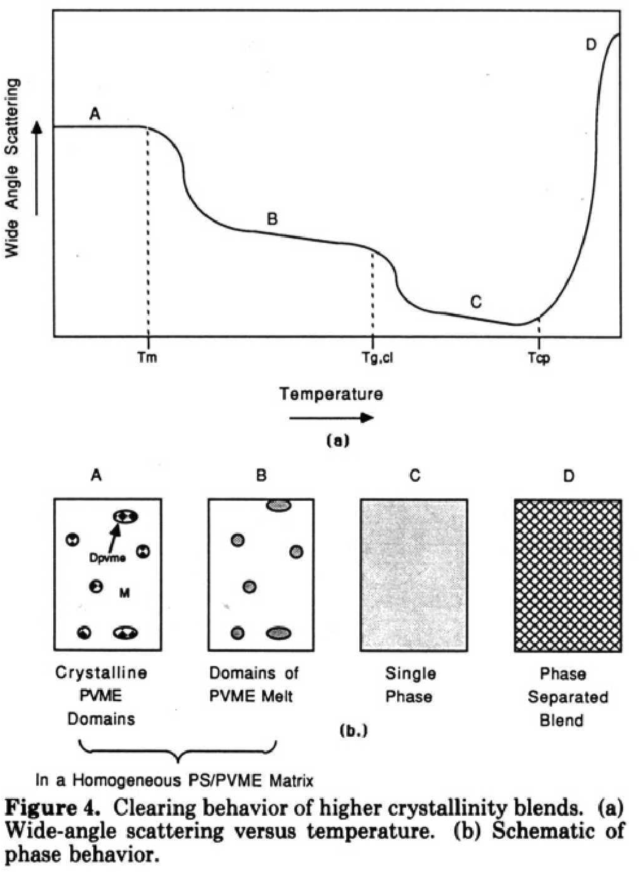 2-Phase
2-Phase
Single Phase
Single Phase
DGm = RT(xA ln(xA) + xB ln(xB)) + W xAxB

must have a temperature dependence for UCST
W = A + B/T so that it gets smaller with increasing temperature this is a non-combinatorial entropy i.e. ordering on mixing
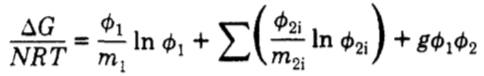 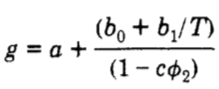 19
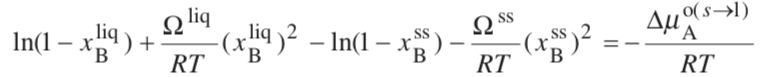 Pure A and B melt at 800 and 1000 K with the entropy of fusion of both compounds set to 10 J K–1 mol–1 typical for metals. The interaction coefficients of the two solutions have been varied systematically in order to generate nine different phase diagrams.
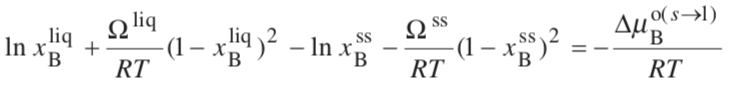 Congruent melting
Congruent melting
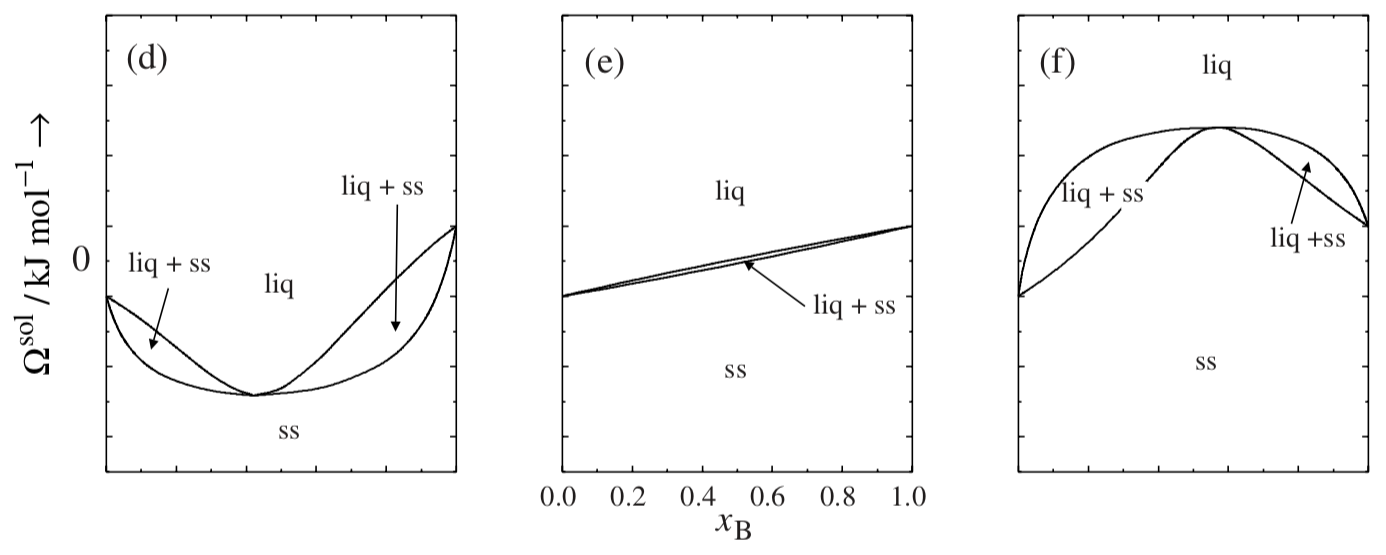 Solid & liquid Ideal
Wliq = -15 kJ
Wss = 0
Wliq = 0 
Wss = 0
Wliq = +15 kJ
Wss = 0
20
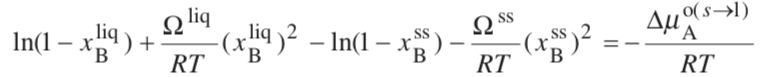 Pure A and B melt at 800 and 1000 K with the entropy of fusion of both compounds set to 10 J K–1 mol–1 typical for metals. The interaction coefficients of the two solutions have been varied systematically in order to generate nine different phase diagrams.
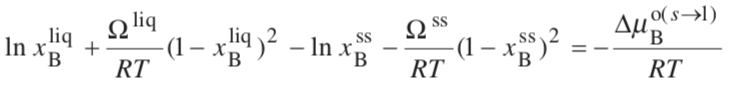 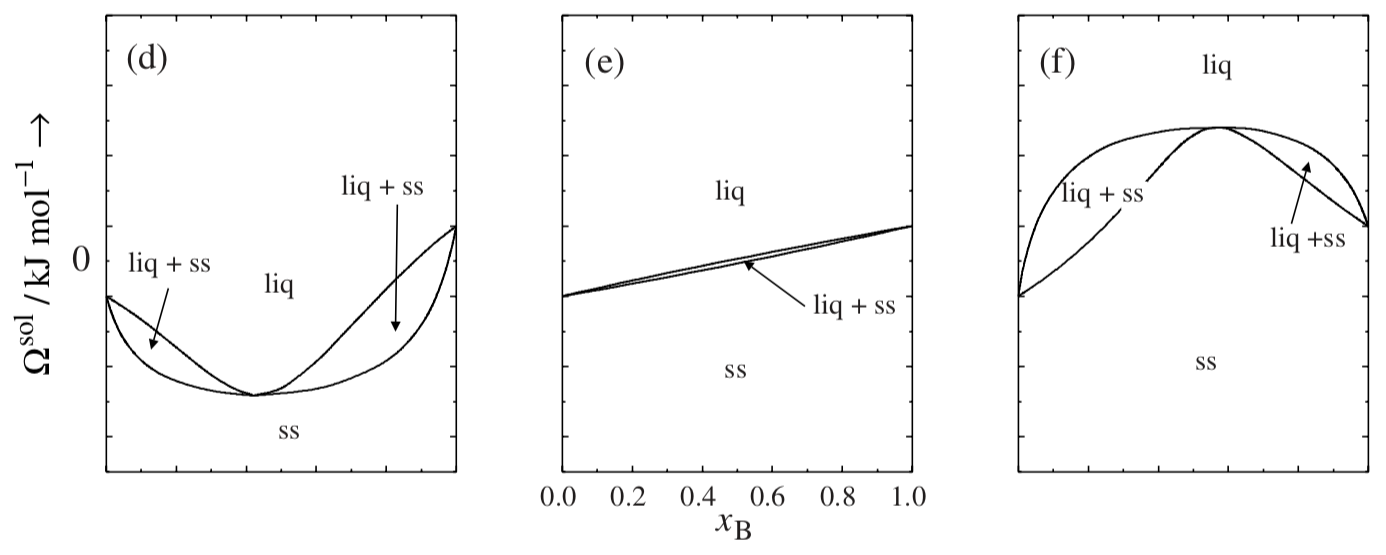 congruently melting solid solution
Solid & liquid Ideal
Wliq = -15 kJ
Wss = 0
Liquid stabilized
Wliq = 0 
Wss = 0
Wliq = +15 kJ
Wss = 0
Liquid destablized
congruently melting solid solution
21
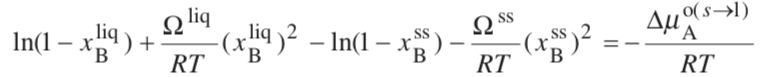 Pure A and B melt at 800 and 1000 K with the entropy of fusion of both compounds set to 10 J K–1 mol–1 typical for metals. The interaction coefficients of the two solutions have been varied systematically in order to generate nine different phase diagrams.
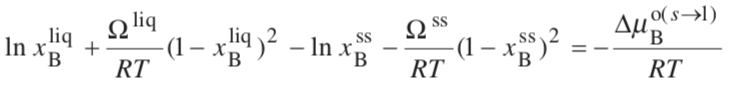 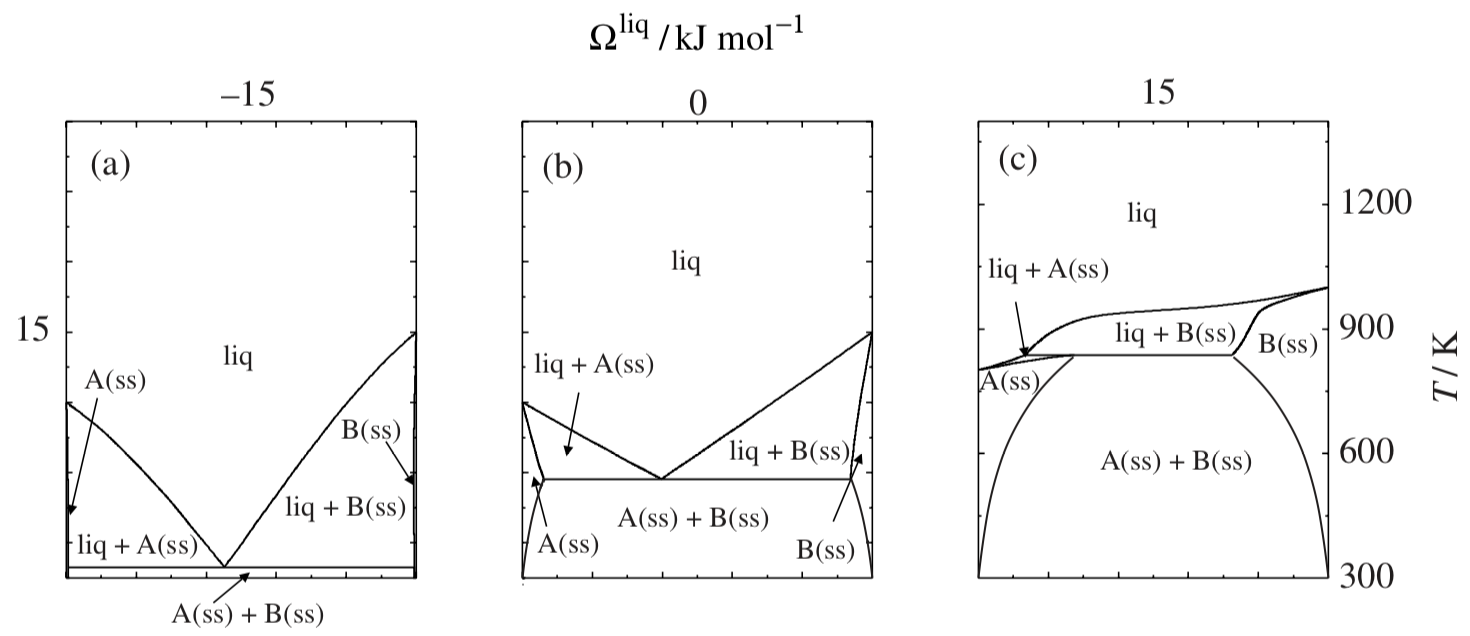 Eutectic
Eutectic
Wliq = 0 kJ 
Wss = 15 kJ
Wliq = +15 kJ
Wss = +15 kJ
Solid & Liquid
 destablized
Wliq = -15
Wss = 15 kJ
Solid destabilized 
& liquid stabilized
Solid destabilized
22
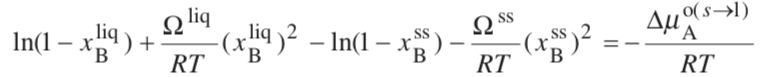 Pure A and B melt at 800 and 1000 K with the entropy of fusion of both compounds set to 10 J K–1 mol–1 typical for metals. The interaction coefficients of the two solutions have been varied systematically in order to generate nine different phase diagrams.
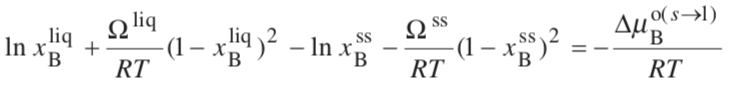 Congruent melting
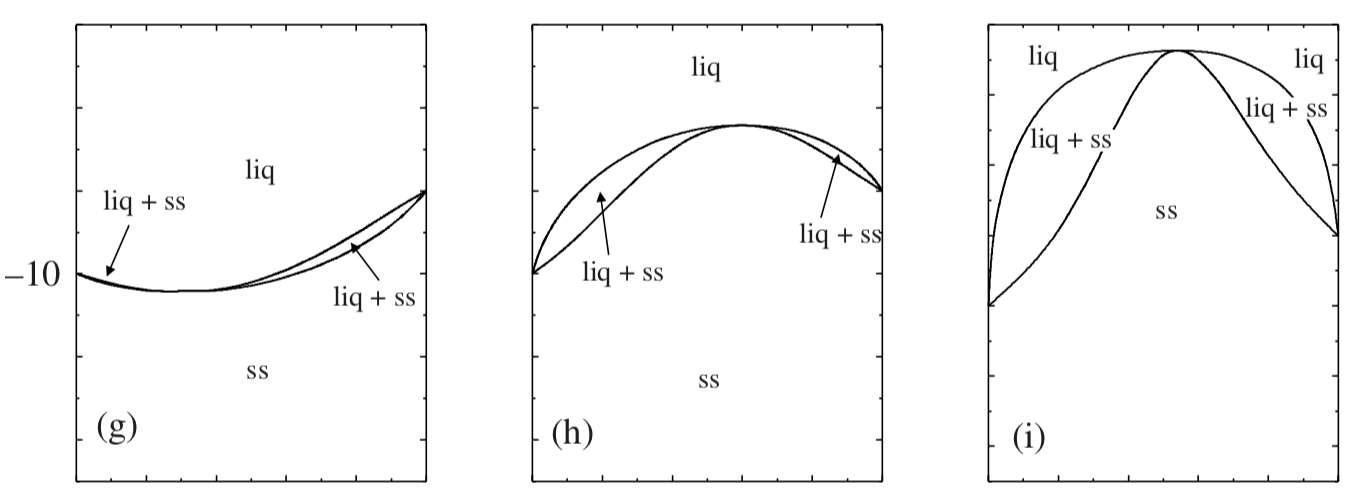 Wliq = -10 kJ
Wss = -10 kJ
Solid & Liquid
 stablized
Wliq = 0
Wss = -10 kJ
Solid stabilized
Wliq = +10 kJ 
Wss = -10 kJ
Solid stabilized 
liquid destabilized
23
If it is assumed that
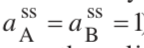 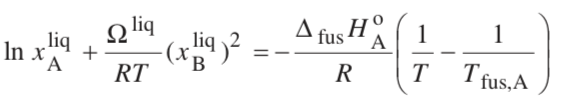 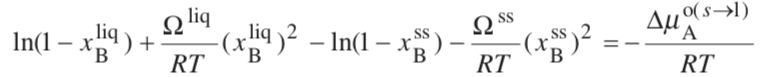 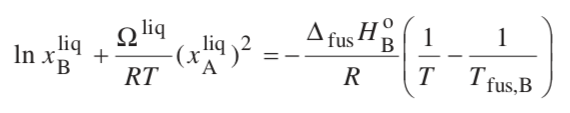 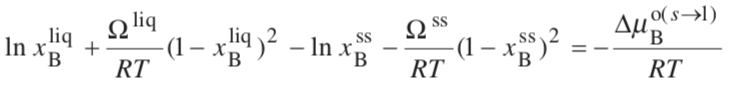 Then you need only one W
(The solid state doesn’t mix)
Regular solution model has only a few parameters

This means that experimentally you need only determine a few points of equilibrium composition to predict the entire phase diagram.
24
F = C – P + 2 for binary F = 4 – P composition diagram holds one DOF constant
Invariant Phase Equilibria
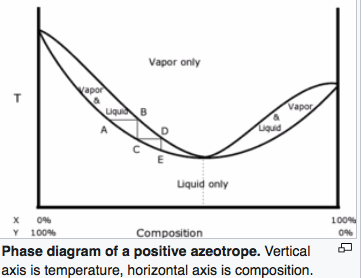 There are three degrees of freedom for a binary system.  If three phases meet the conditions are invariant.  This means that the phase composition acts like a pure component.  An azeotrope or congruent melting point splits the phase diagram into two phase diagrams.  There are several types of “invariant reactions”.
Azeotrope  V => L Composition fixed, xi = yi
Congruent melting point L => S Composition fixed, xis = xil
Hex to Cubic Phase transition of Y2O3 Comp. fixed
Peritectic Reaction
	Peritectoid = 3 solid phases
Eutectic Reaction
	Eutectoid = liquid & 2 solid phases
Monotectic Reaction L1 => S + L2
Syntectic Reaction L1 + L2 => S
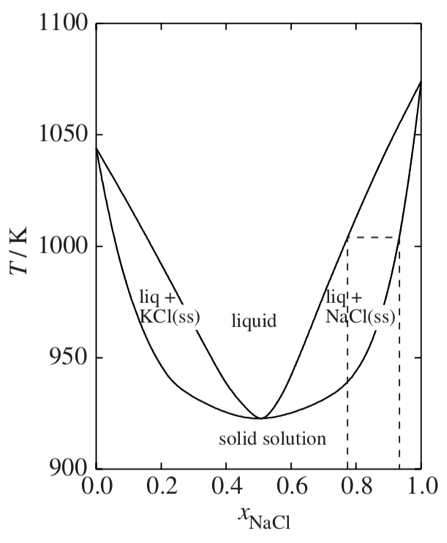 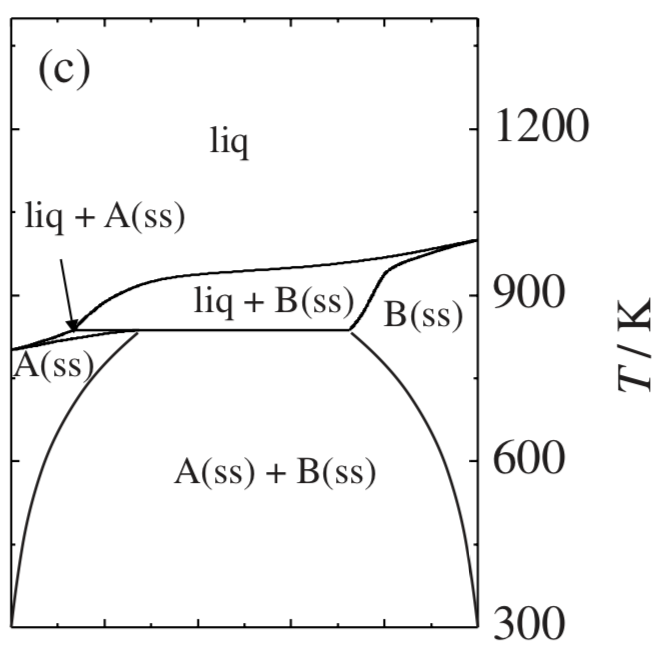 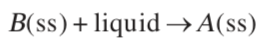 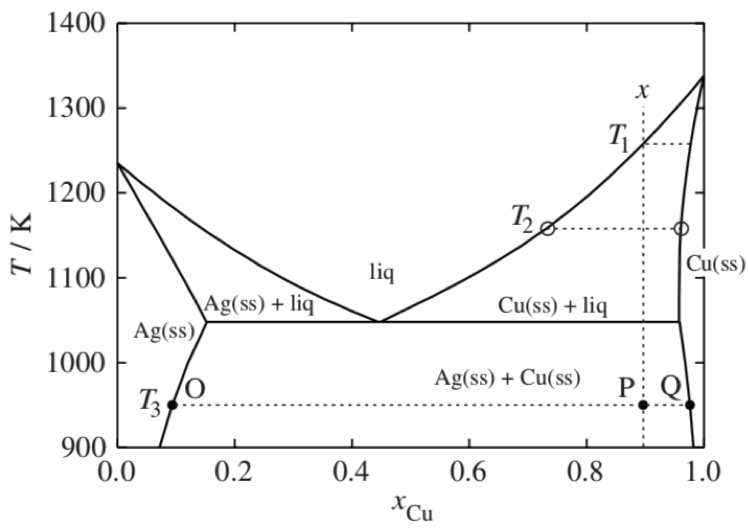 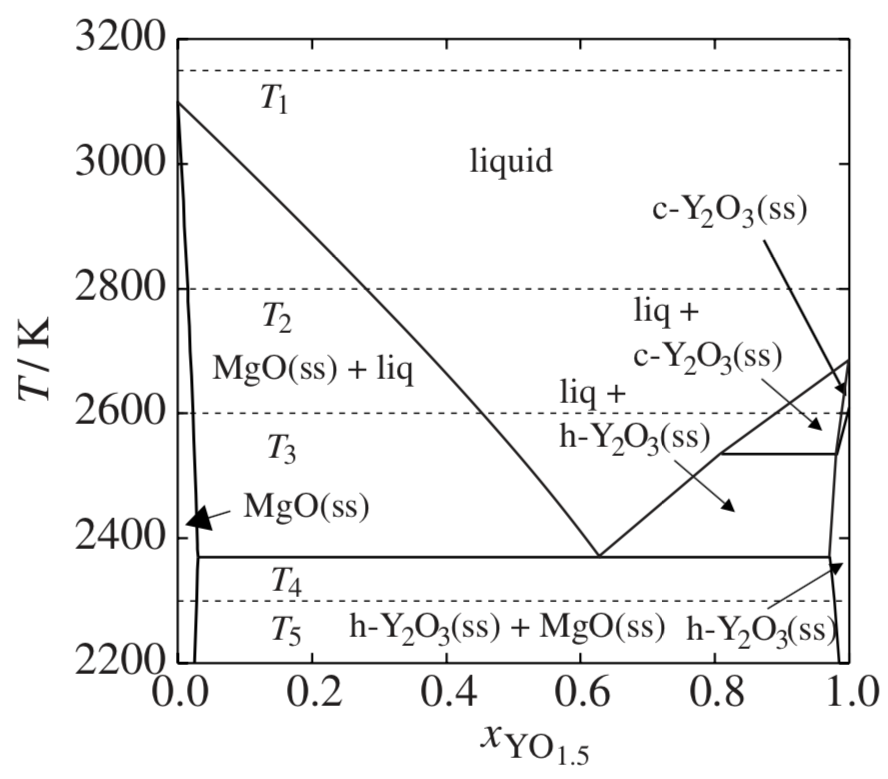 25
Stoichiometric Intermediate Phase, CaZrO3
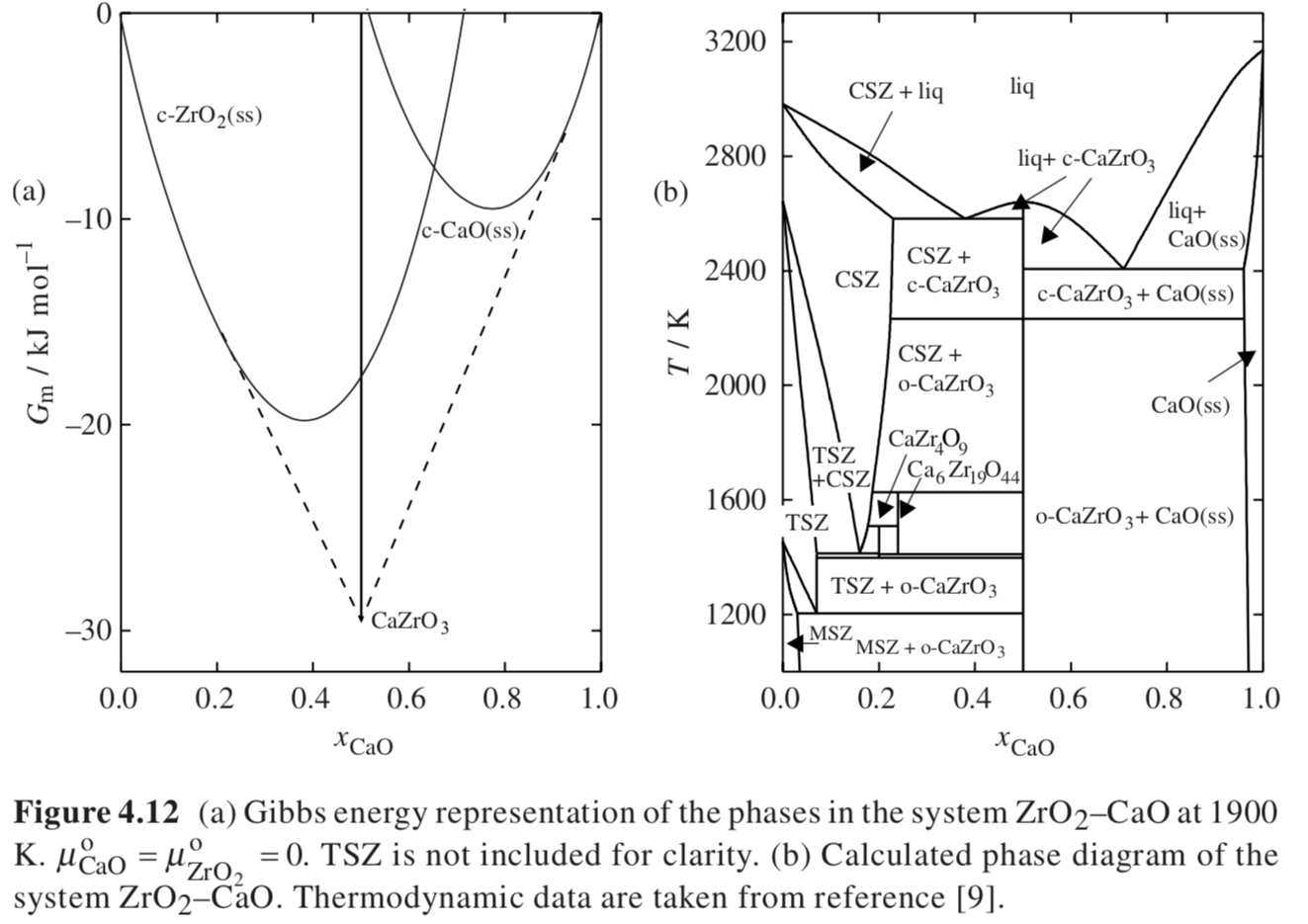 Stoichiometric Intermediate Phase

Only stable at one exact composition where it has a very low free energy
26
Intermediate Phases
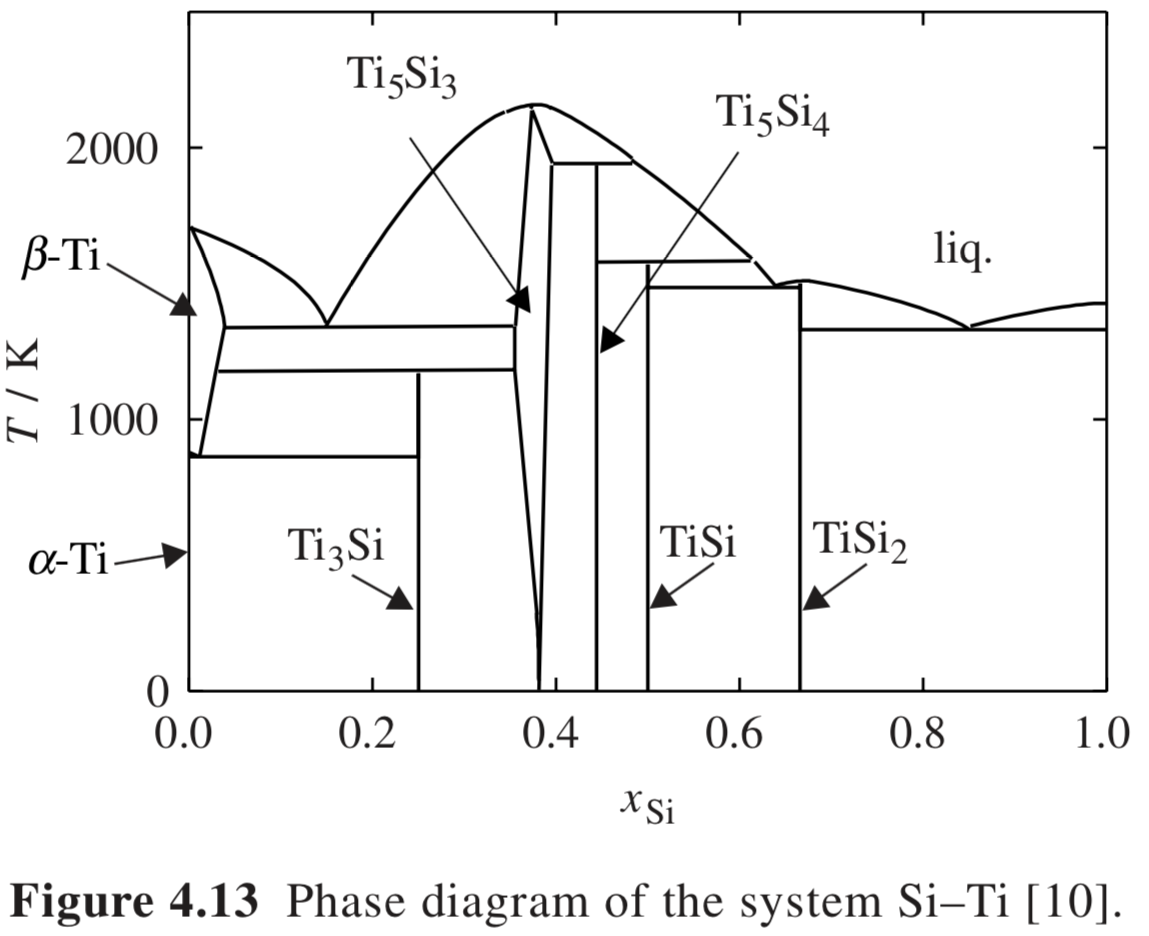 The intermediate phases in the system Si–Ti display also a variety of other features. While TiSi2 and Ti5Si3 are congruently melting phases (melt and crystal have same composition), Ti5Si4 and TiSi melt incongruently. Finally, Ti3Si decomposes to b-Ti and Ti5Si3 at T = 1170 K, in a peritectoid reaction (3 solid phases) while b-Ti decomposes eutectoidally (L and 2S) on cooling forming a-Ti + Ti3Si at T = 862 K.
27
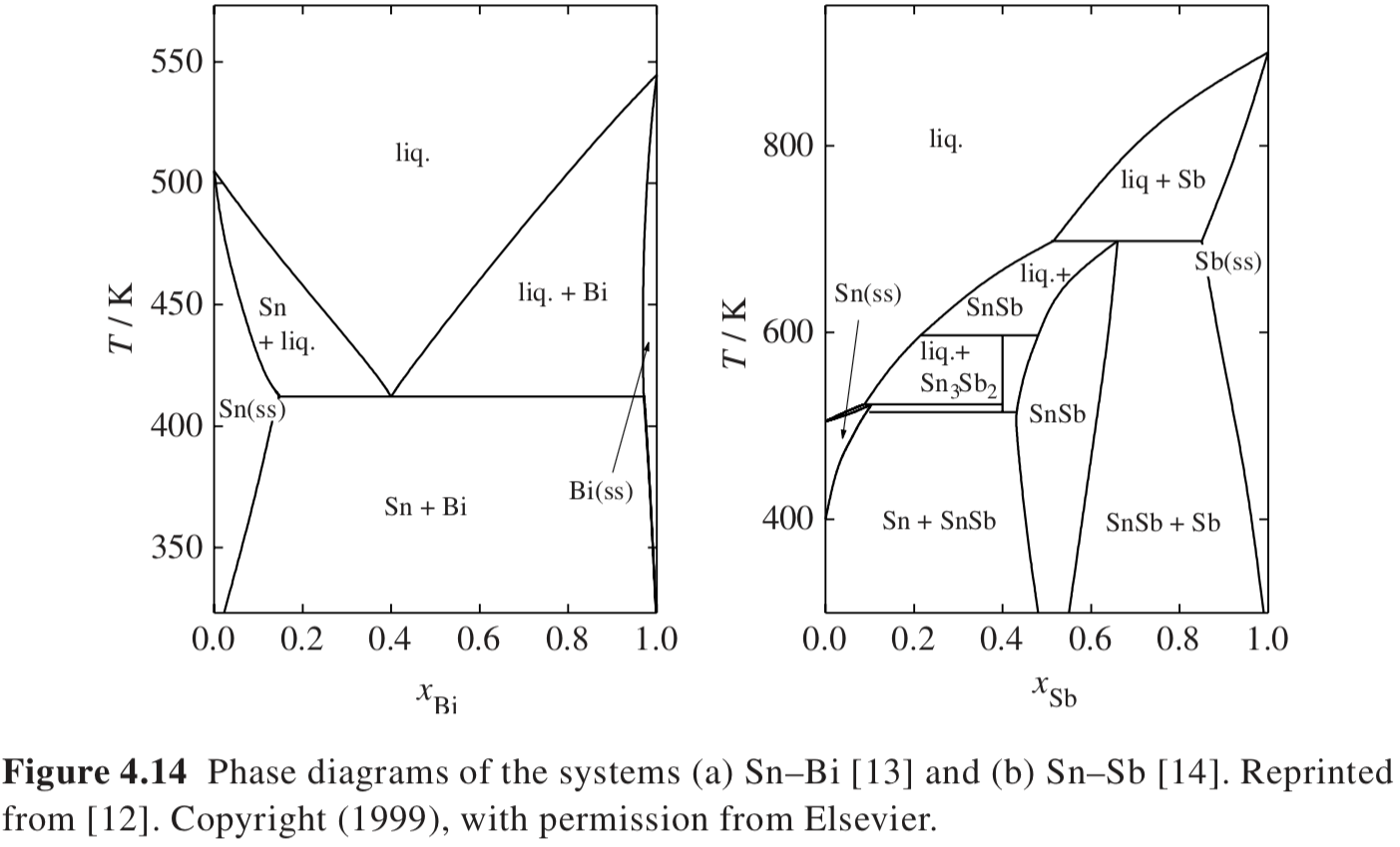 Antimony
28
Monotectic Phase Diagram
L1 => L2 + a
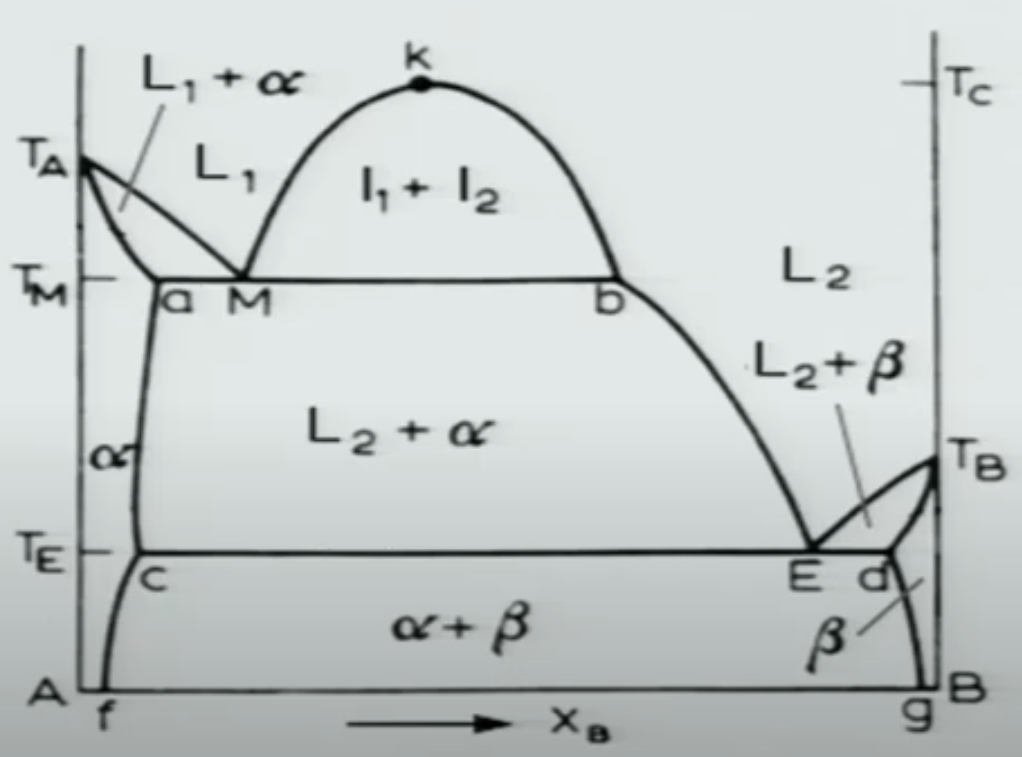 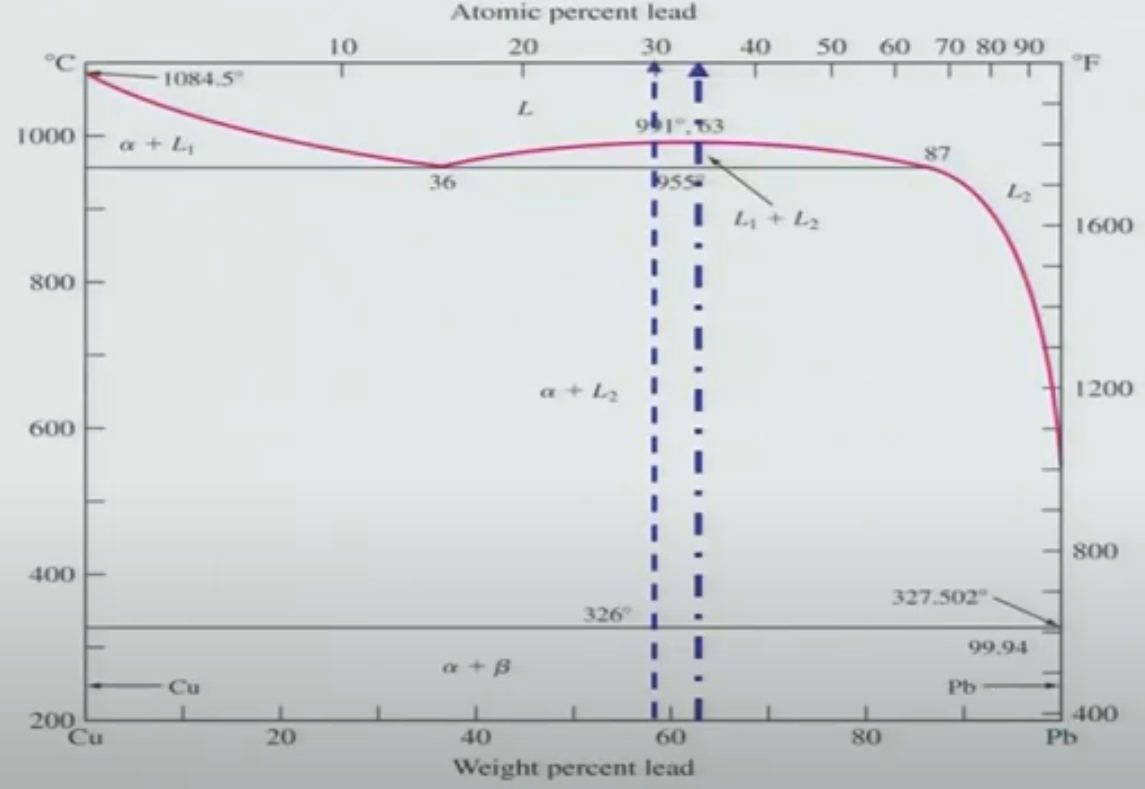 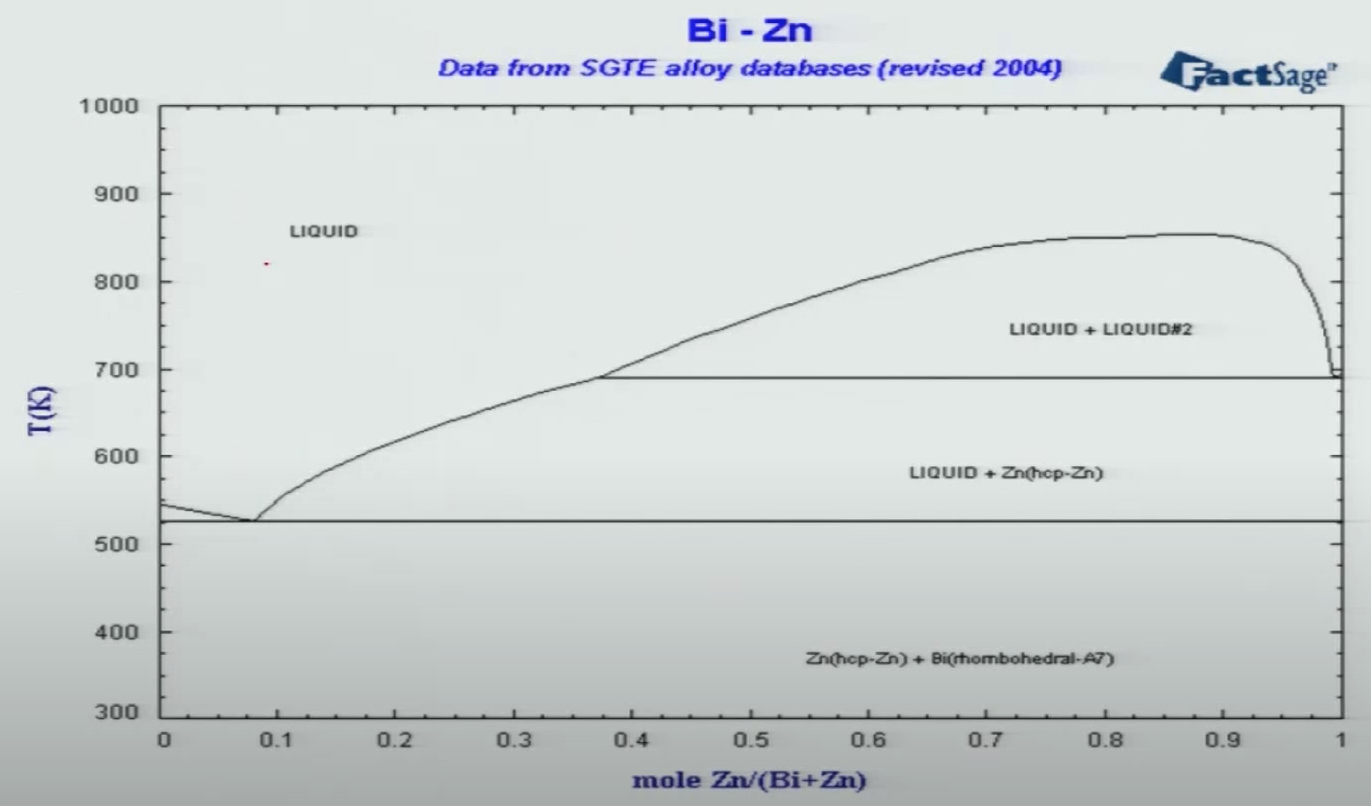 Nano-structure Bi
Self-lubricating bearings
29
Freezing Point Depression
Pure solid in equilibrium with a binary solution following Henry’s Law
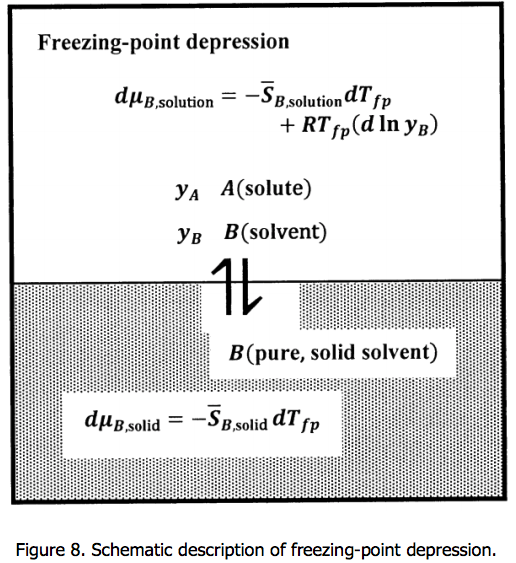 -S U V
 H    A
-p G T
dµB,Solid = VmB,Solid dP – SmB,Solid  dT + RT d(lnaB,Solid)
Isobaric, pure component B so lnaB,Solid = 0
dµB,Solid = – SmB,Solid  dTfp
dG = Vdp – SdT
Binary solution following Henry’s Law
dG=-SdT+Vdp
Isothermal and Ideal Gas
dG = RTdp/p
G = RT ln(p/p0) = RT ln(a)
dG = RT d(ln(a))
For solution
dG = RT d(ln(x/x0)) = RT d(ln(x))
dµB,Solution = – SmB,Solultion  dTfp + RTfp d(lnyB,Solution)P,T
For small x: e-x = 1 - x + …  or ln(1-x) = -x
So for small yB,Solution: lnyB,Solution ~ -yA,Solution
So, if dµB,Solid = dµB,Solution
SmB,Solid  dTfp = SmB,Solution  dTfp + RTfp dyA,Solution

dyA,Solution = (SmB,Solid - SmB,Solution)/(RTfp) dTfp ~ -DSmB/(RTfp) dTfp = -DHmB/(RTF) (dTfp)/Tfp
 yA,Solution = -DHmB/(RTF) ln(Tfp/TF) For small x: ln(x) = x – 1

yA,Solution = -DHmB/(RTF) (Tfp/TF - 1) = -DHmB/(RT2F) DT

Tfp = TF - yA,SolutionRT2F/DHmB
30
DT = -RT2FyA,Solution/ DHmB
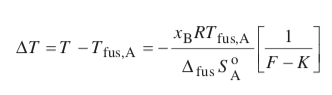 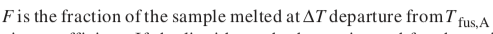 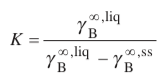 31
Ternary Phase Diagram, xA, xB, xC
With no grid you can get the composition
From the normals
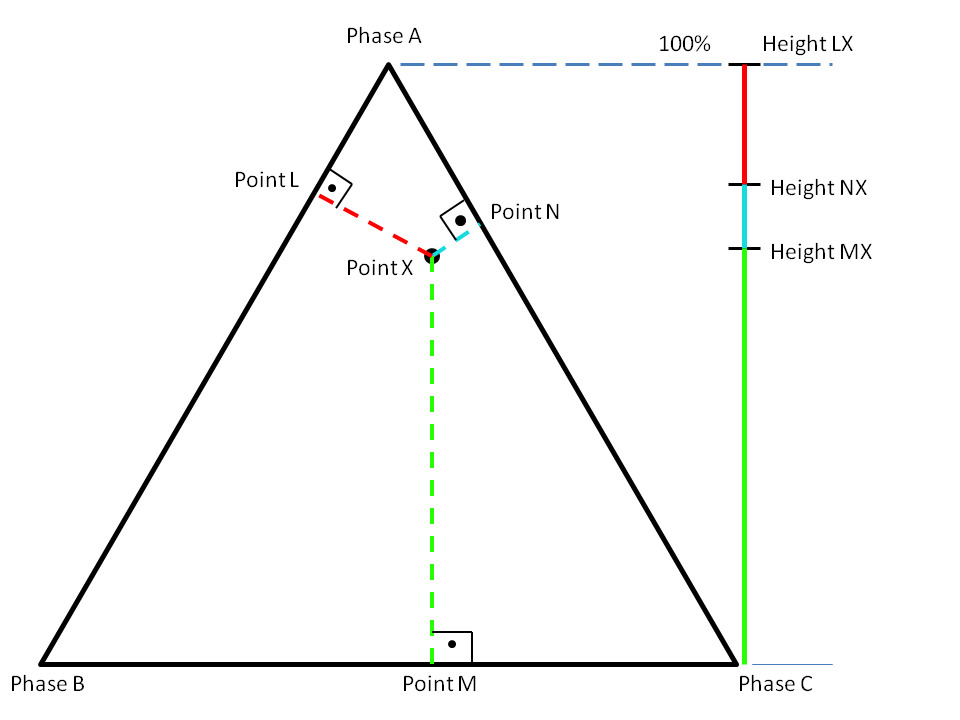 Go clockwise
0 at start 1 at corner
Phase point is where parallel lines meet
Plot is isothermal, isobaric, isochoric
xA + xB + xC = 1
This can be read if the plot has a grid
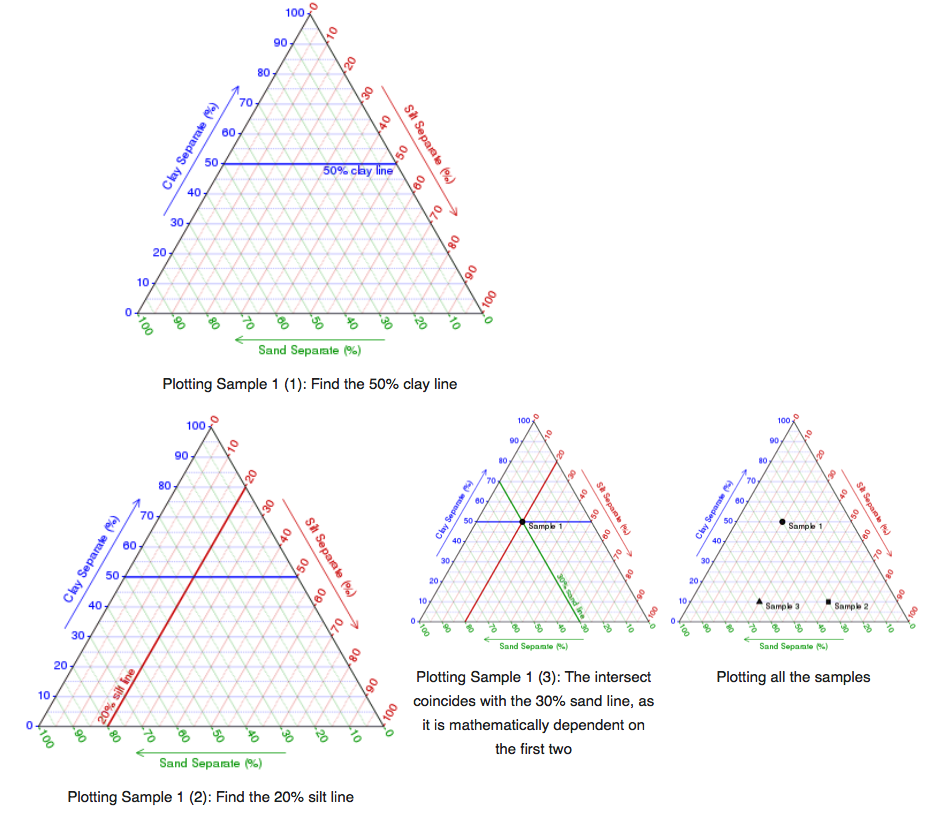 You can also use intersection lines to get the composition
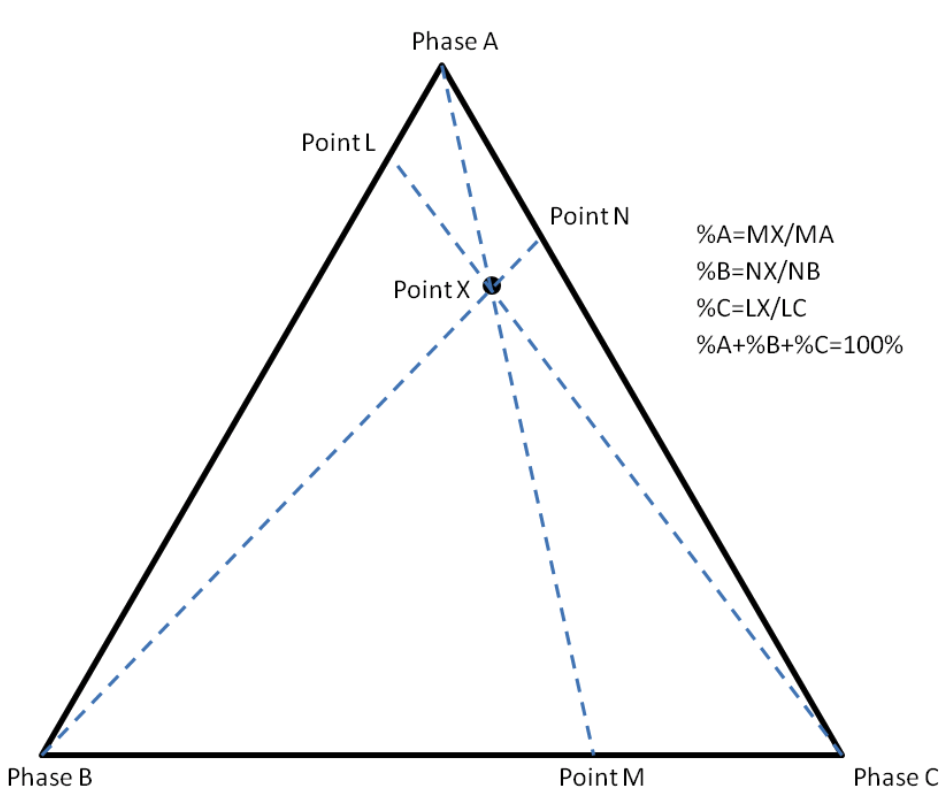 32
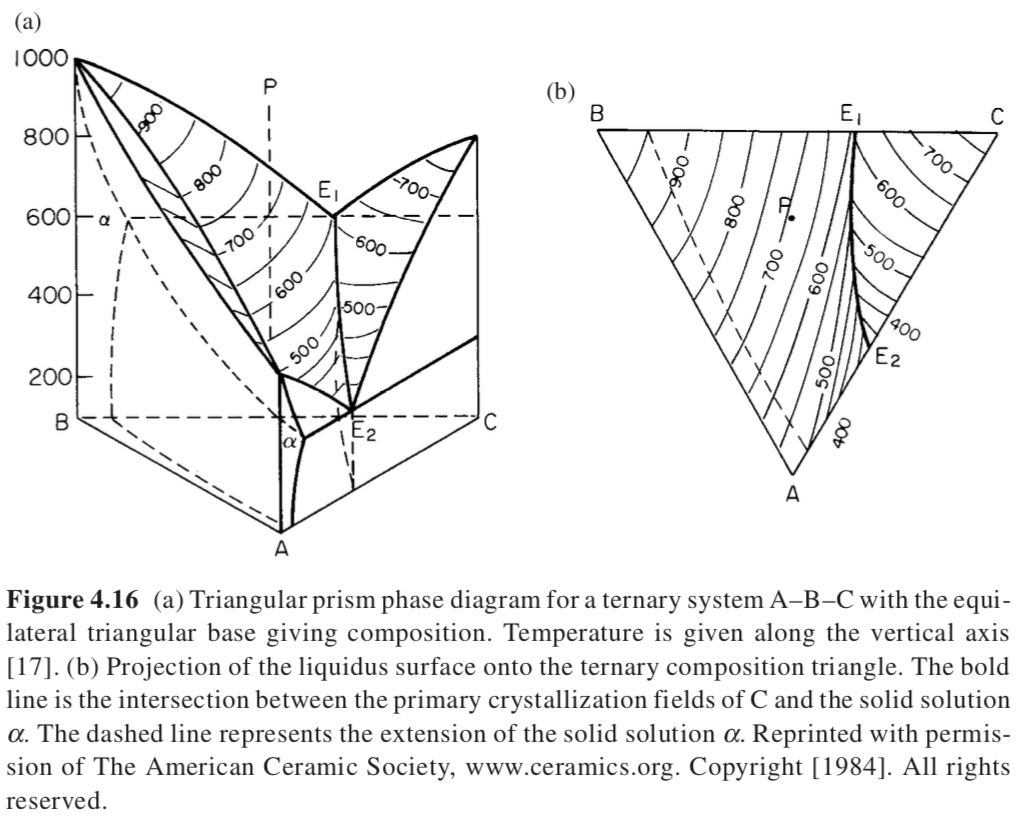 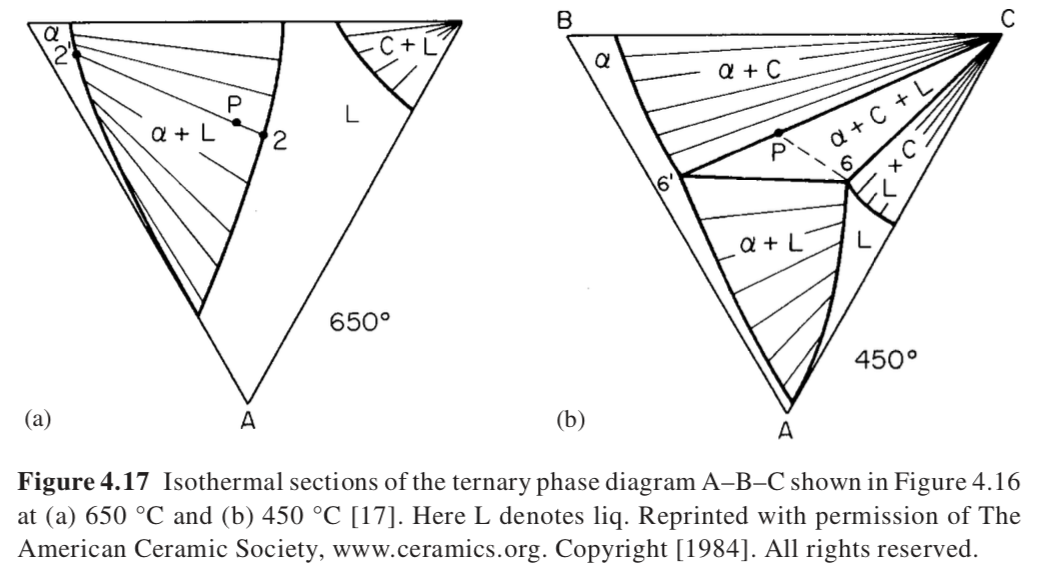 33
Predominance Diagram (Which species is dominant)
pH = -log [H+]
pCr = -log [Cr]
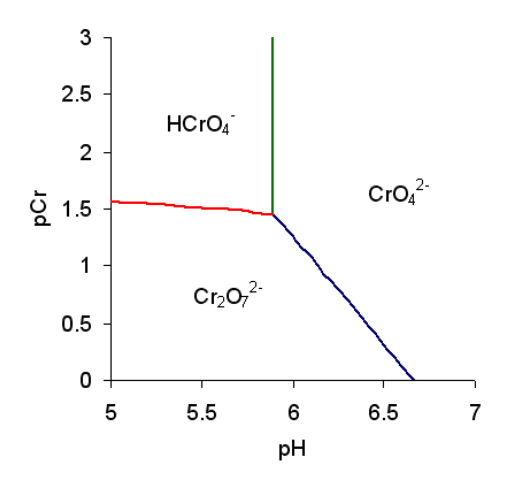 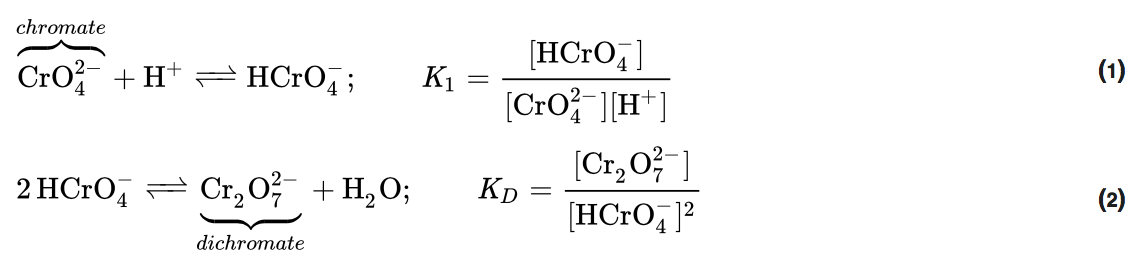 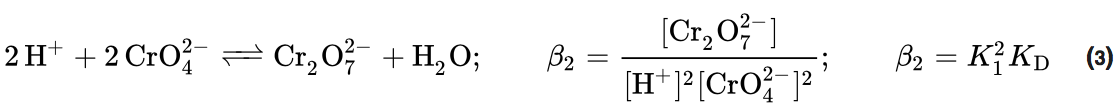 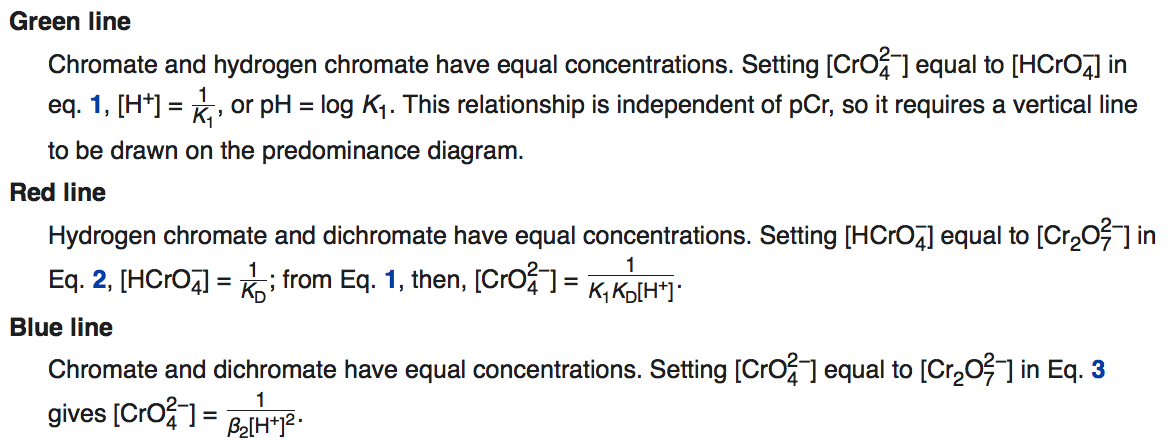 34
35
Chapter 18 Electrolytes
Strong Electrolyte NaCl in water (strong dielectric, ions completely formed)
Weak Electrolyte Acetic Acid in water (use dissociation constant)
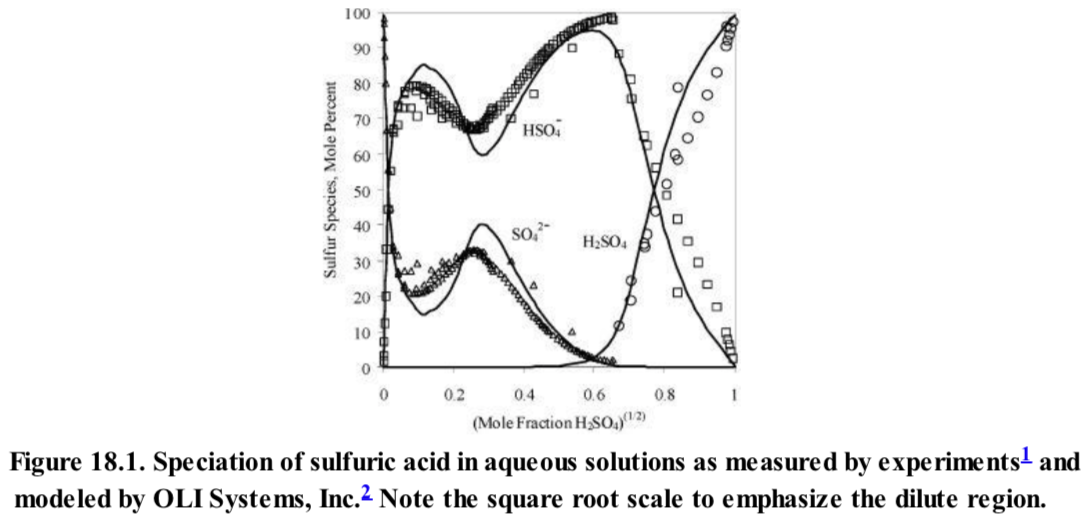 36
Chapter 18 Electrolytes
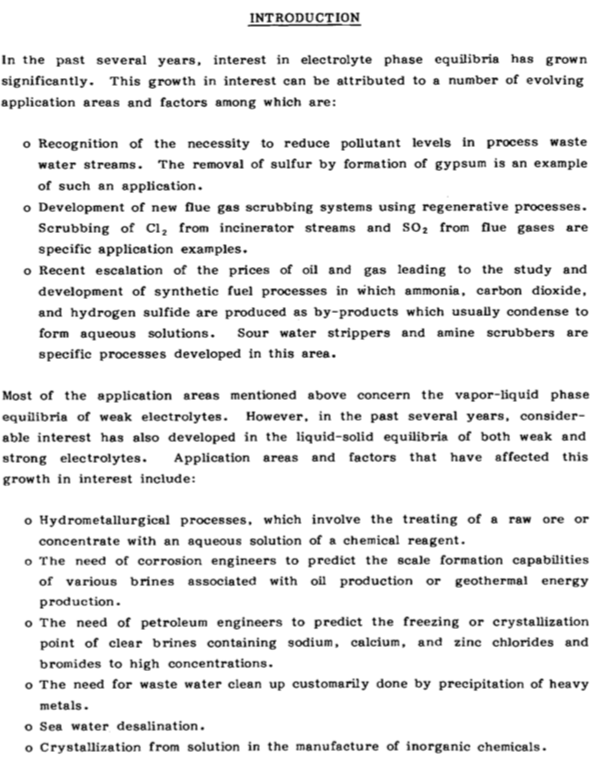 Handbook of Aqueous Electrolyte Thermodynamics
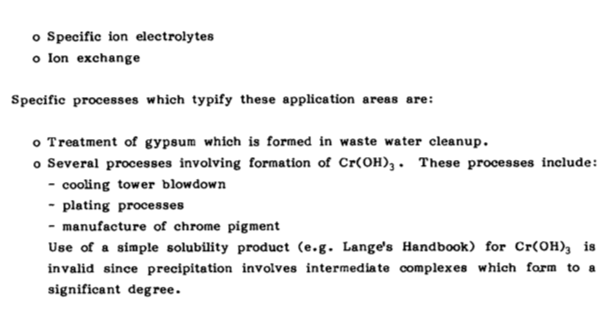 37
Colligative (counting) Properties
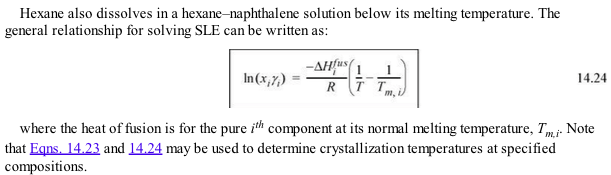 Melting Point Depression
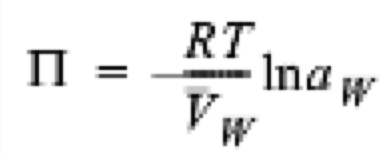 Osmotic Pressure P/RT = (c/Mw) (1 + B2 c + …)
yH2O P = P = xH2OPH20Sat
Boiling Point Elevation (for non-volatile solute)
38
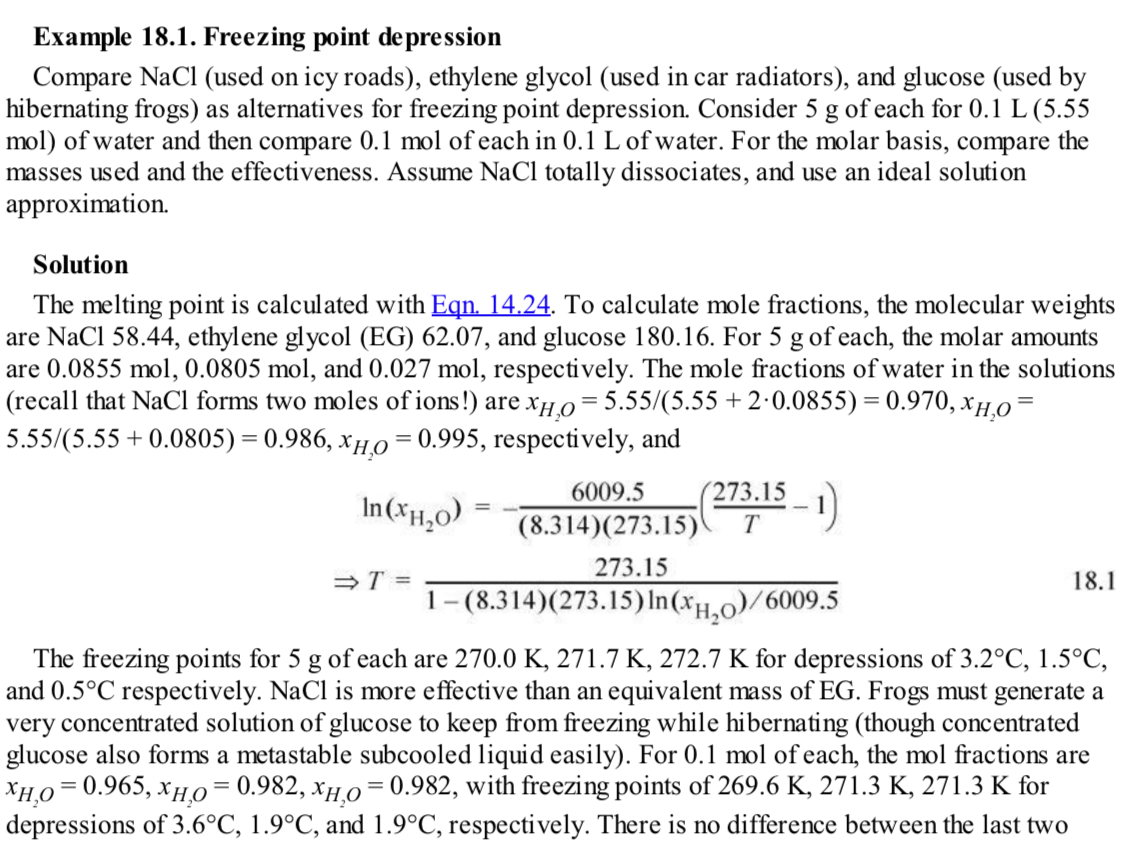 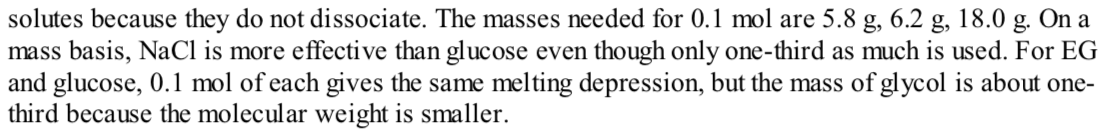 39
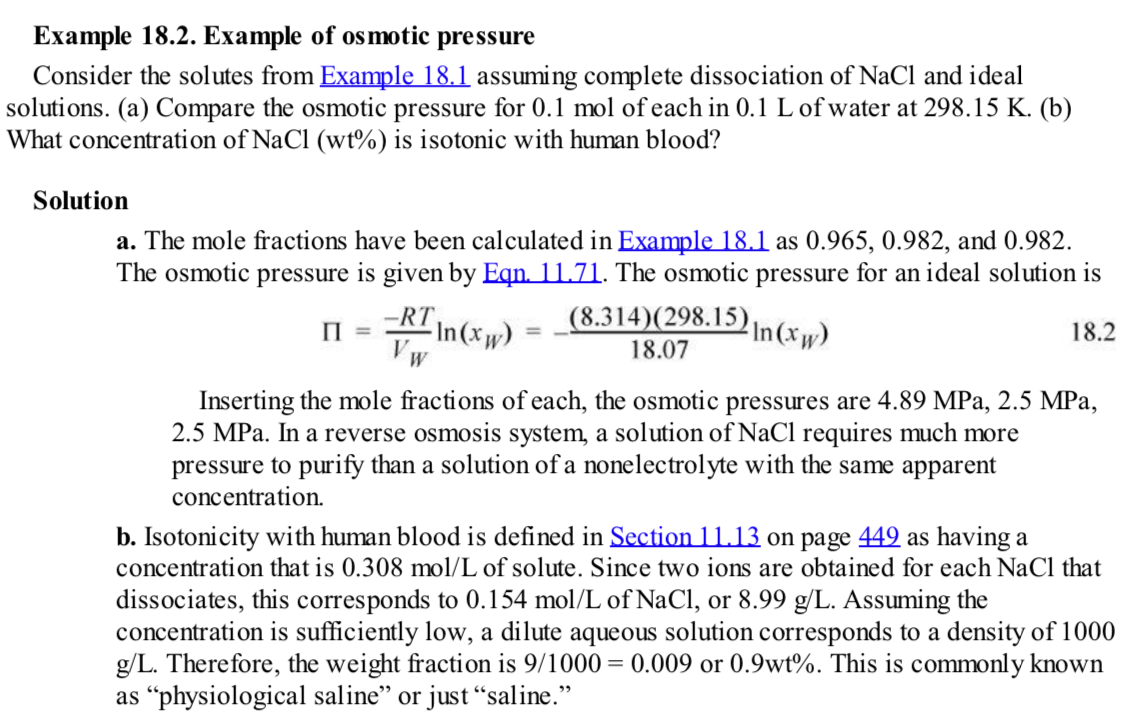 40
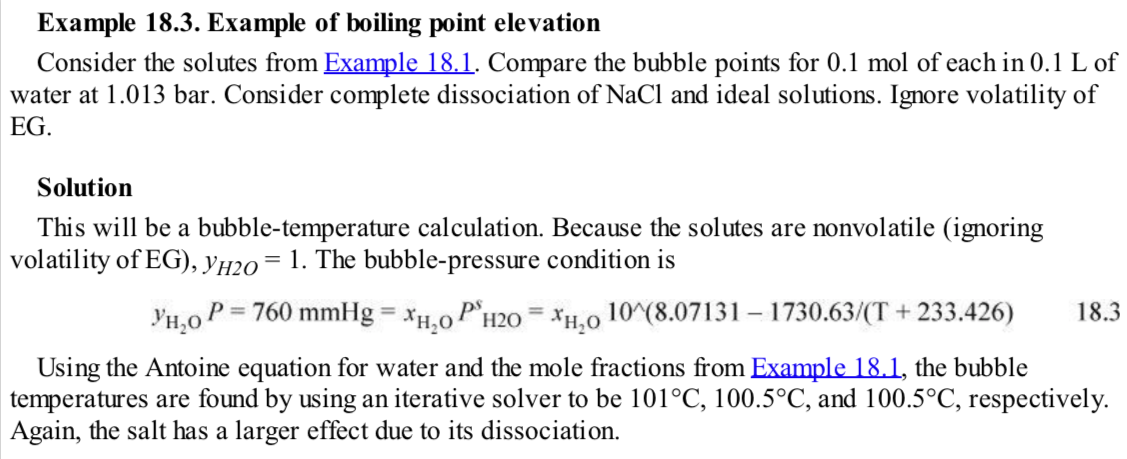 41
Speciation and dissociation constant Ka,298, charge balance
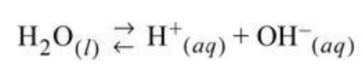 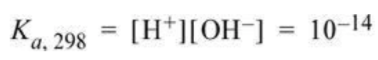 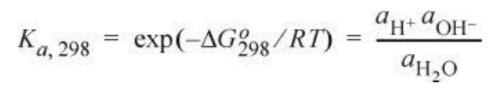 aH+ is dimensionless, [H+] is moles/liter (molarity, MH+)
A neutral solution is pure water so aH2O = 1
With temperature changes [H+] changes due to thermal expansion
Molality, number of moles of H+ per kg of H2O is used, mH+
42
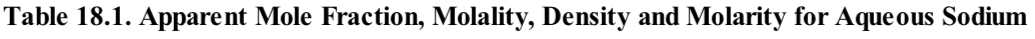 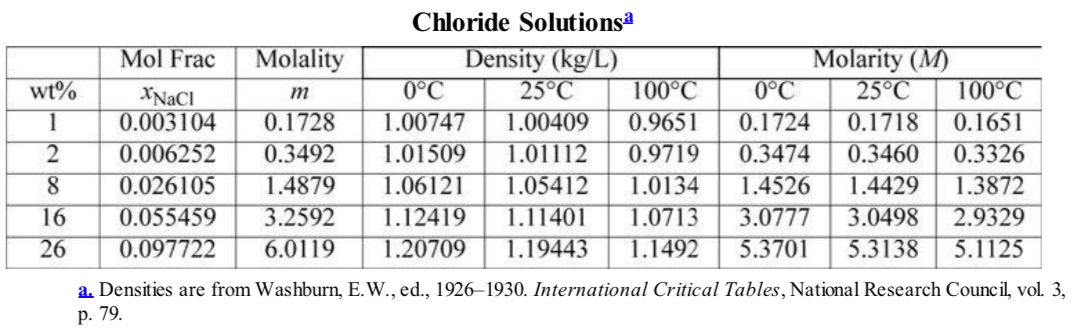 43
Concentration with speciation
Acetic Acid in water
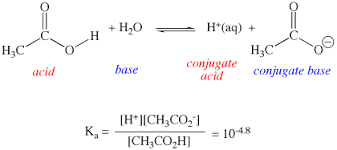 Apparent concentration:  g/liter you put in of C2H4O2
True concentration has to do with the dissociation species (based on a model)
VLE is based on the true concentration of undissociated species
44
pH
pH = -log10(aH+)
aH+ is molal (molar as an approximation)
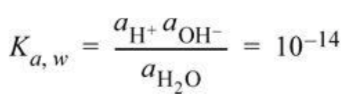 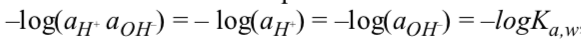 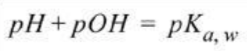 45
Electrolyte Equilibrium Constant
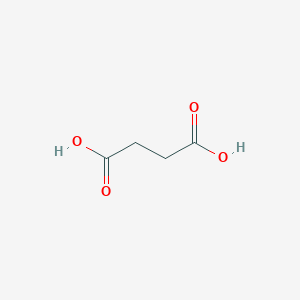 Succinic Acid
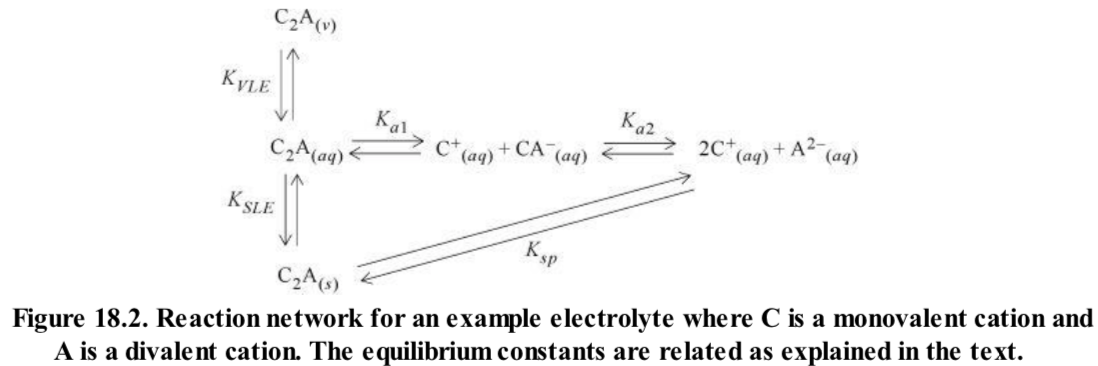 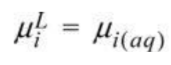 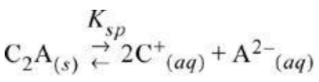 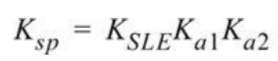 46
Water of hydration and hydronium ion
Cations have water of hydration associated with the ion
Degree of hydration changes with concentration
At high concentrations ion pairs with the counter ion form
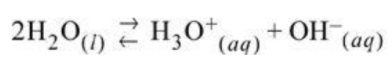 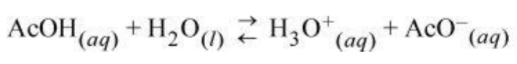 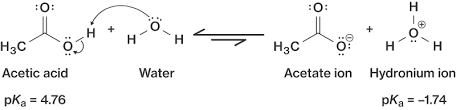 47
Acids and conjugate bases
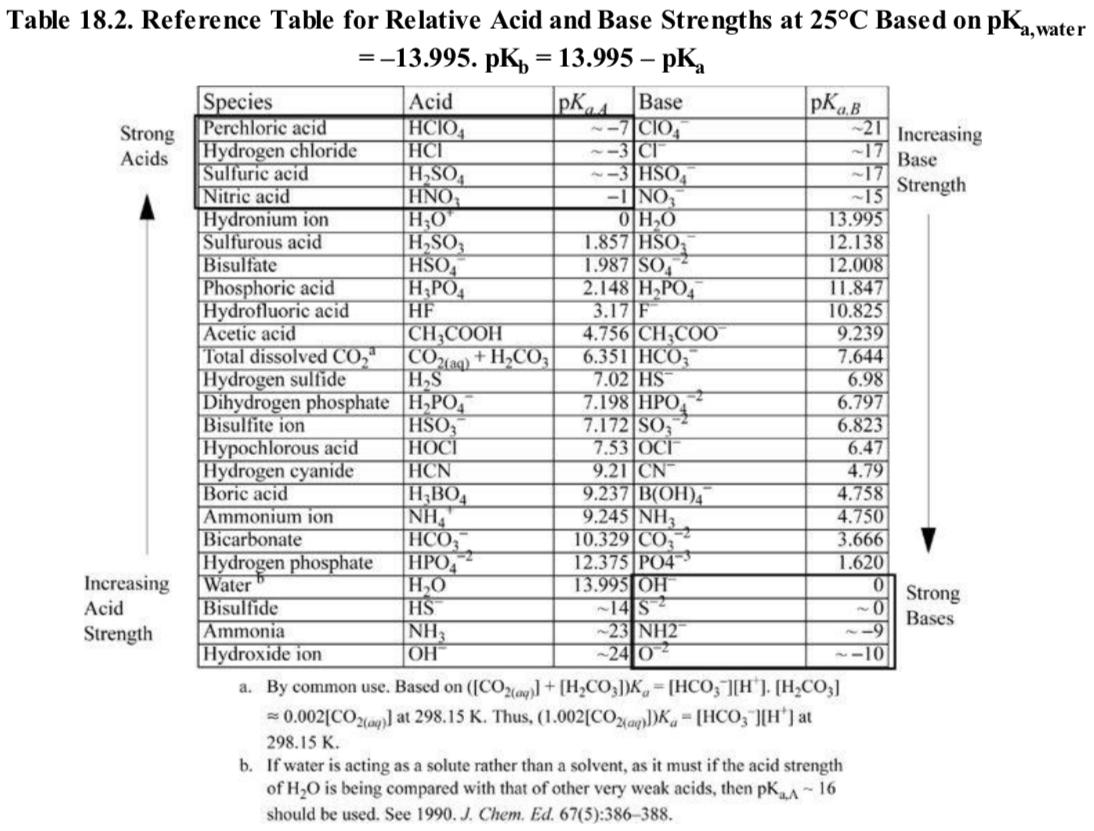 48
Strong Acid
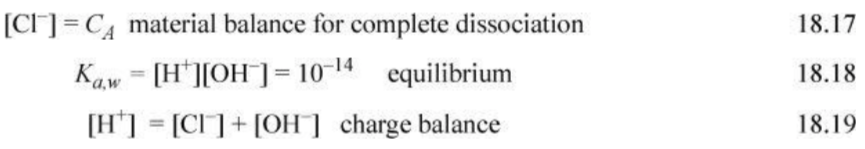 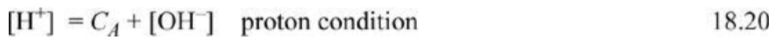 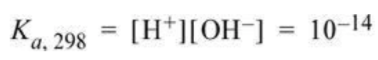 [H+] is large so [OH-] is very small, can be ignored
pH ~ pCA
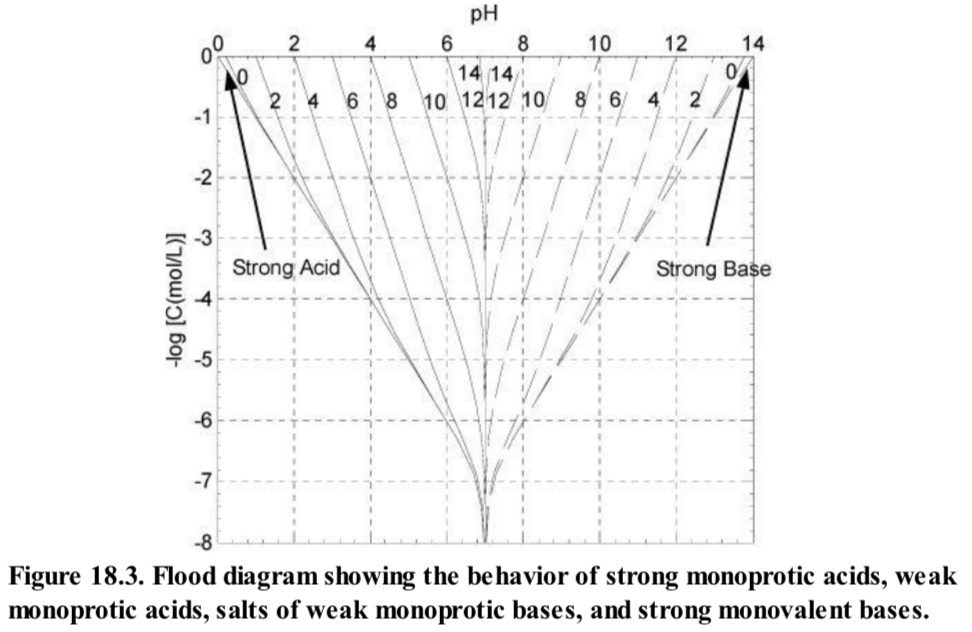 49
Strong Base
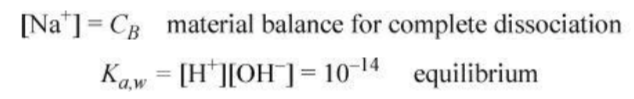 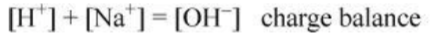 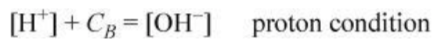 [OH-] is large so [H+] is very small, can be ignored
pOH ~ pCB
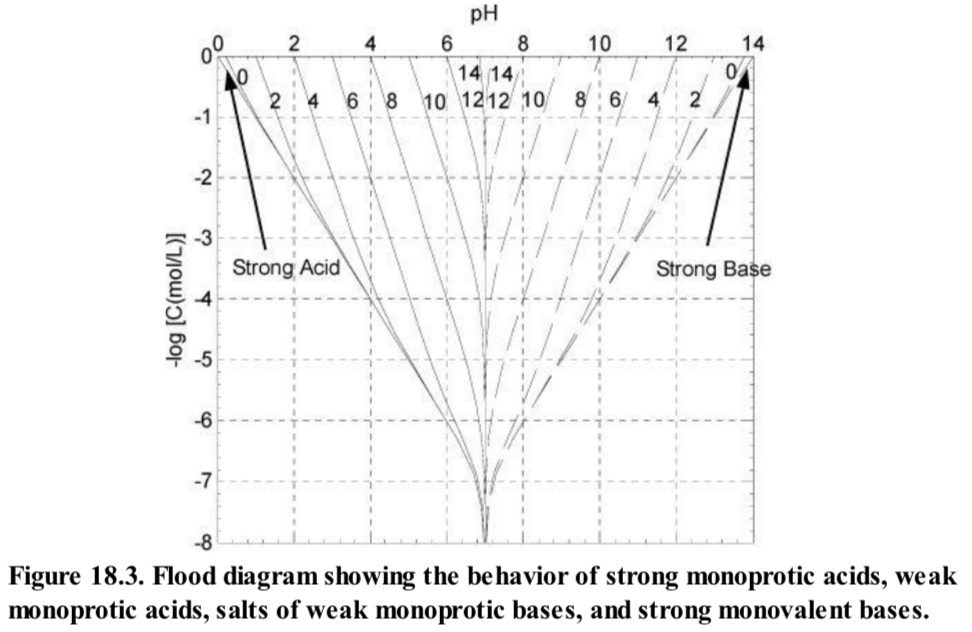 50
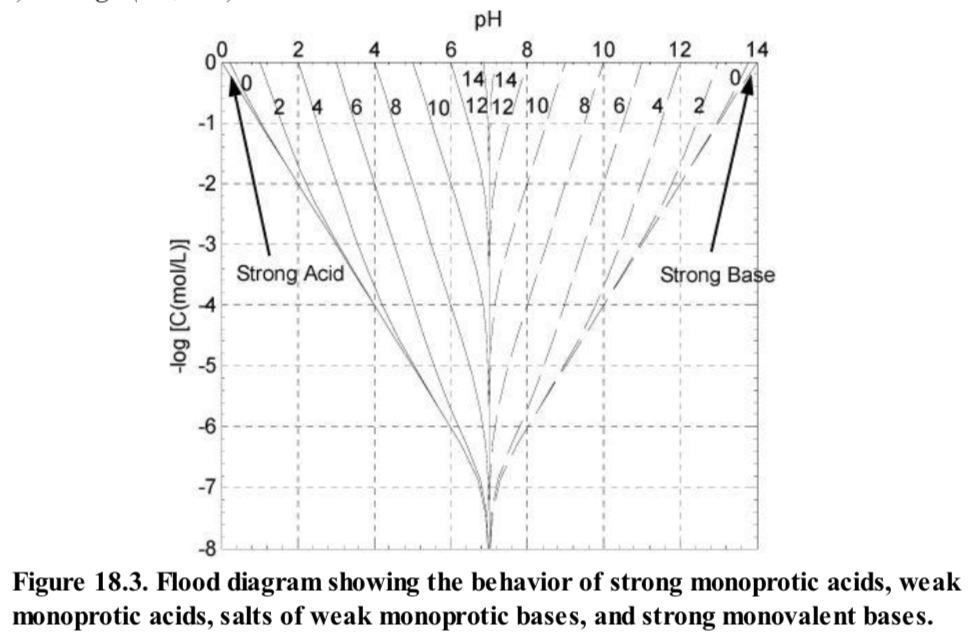 Weak monoprotic Acid (Acetic Acid pKa,A = 4.7)
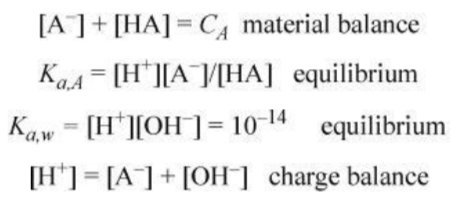 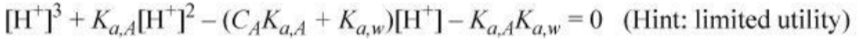 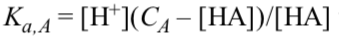 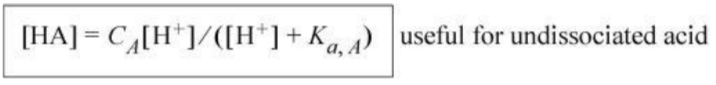 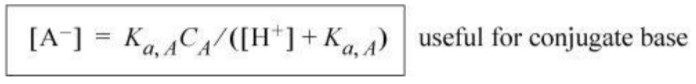 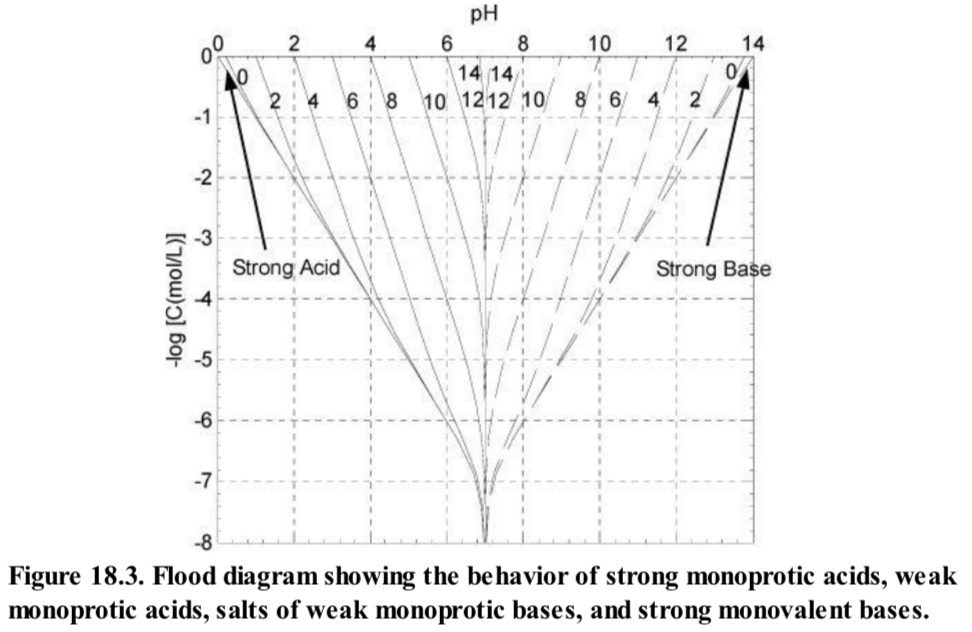 51
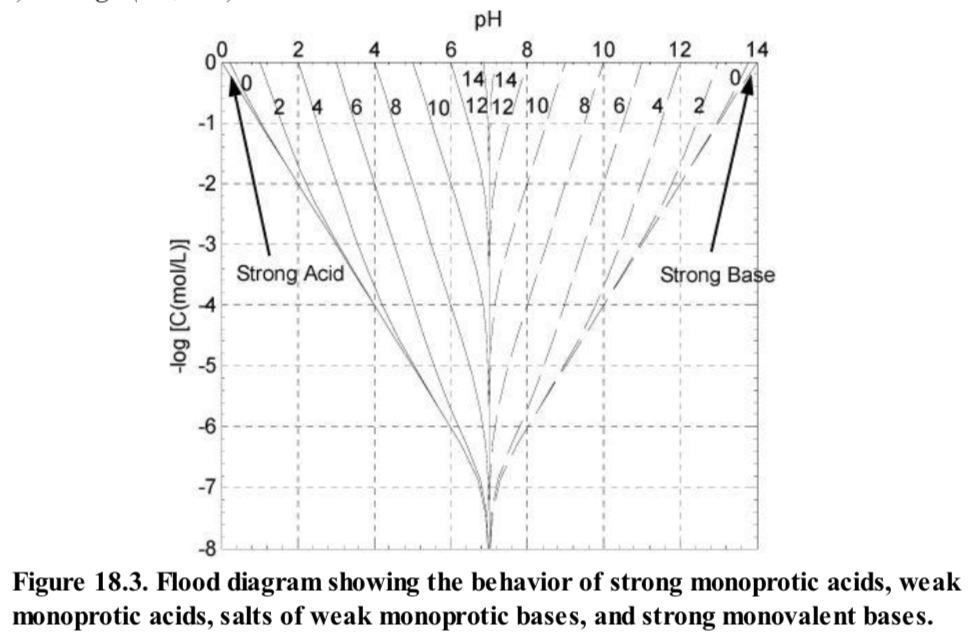 Weak monoprotic Based (Acetate ion pKa,B = 9.3)
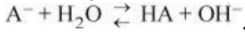 Start with sodium acetate which is a strong electrolyte, the resulting acetate ion is a weak base
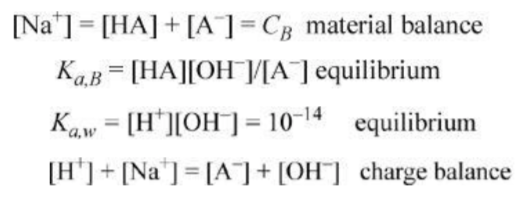 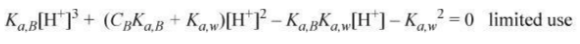 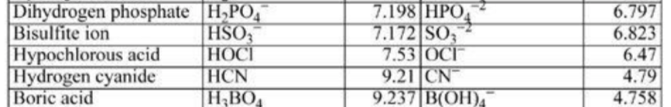 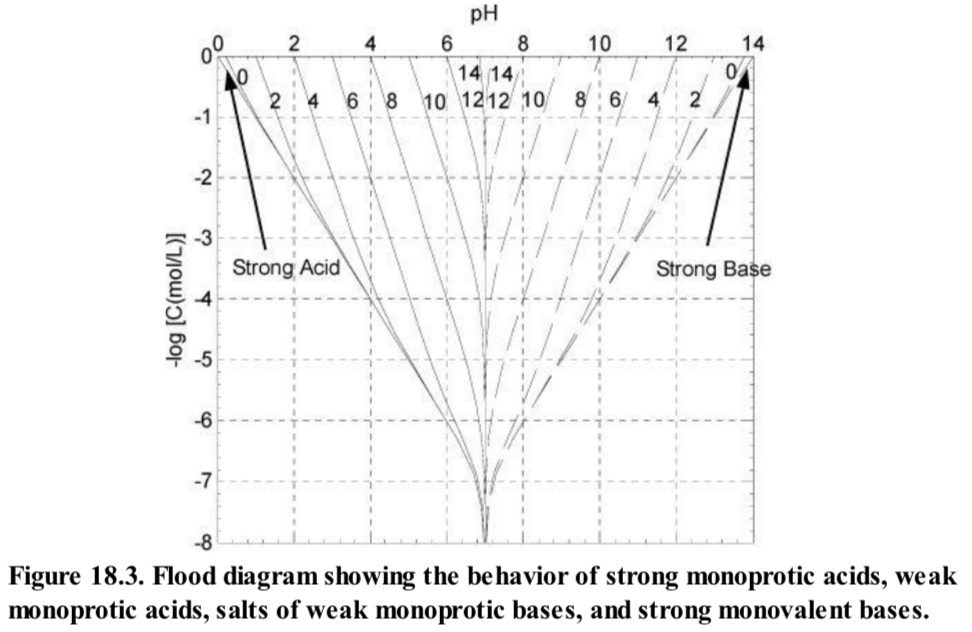 Convert to an acid equation and work with weak acid
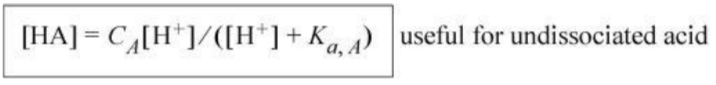 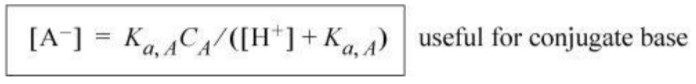 52
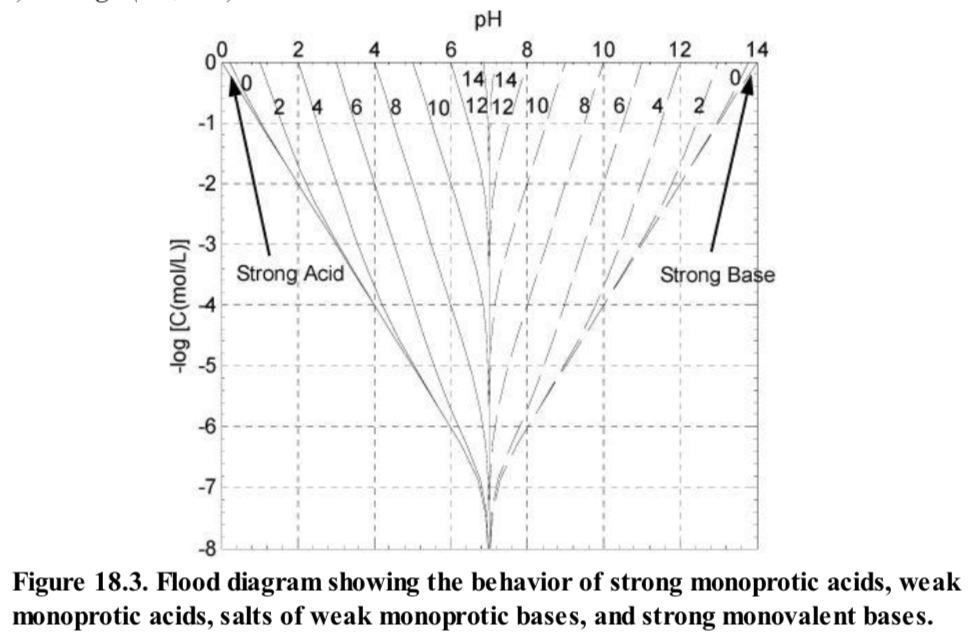 Acid or Base Added to water
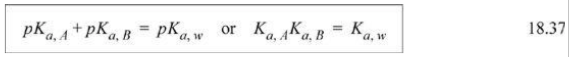 53
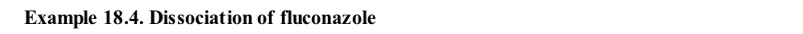 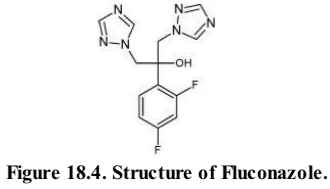 Base
Acid
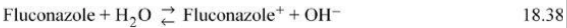 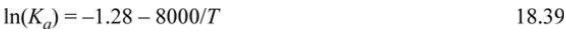 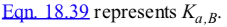 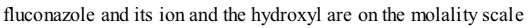 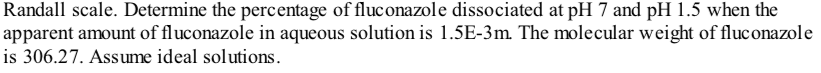 Standard acid form of eqn. 18.38
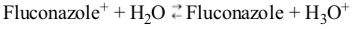 At 298K, Ka,B = 6.18 e-13 from eqn. 18.39
Ka,A = 1e-14/6.18e-13 = 0.0162 or pKa,A = 1.79
Fluconazole is protonated below pH = 1.8 and neutral (undissociated) above
pH = 7
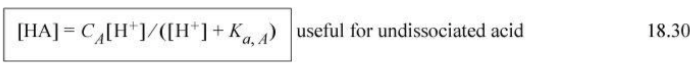 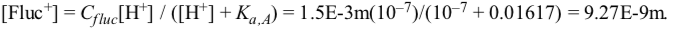 None is dissociated so:
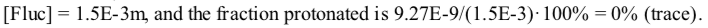 54
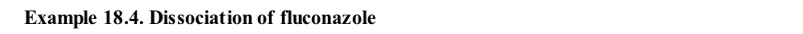 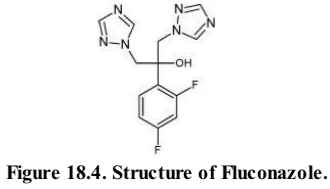 Base
Acid
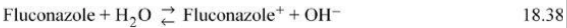 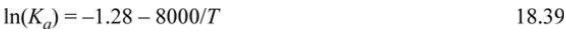 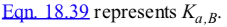 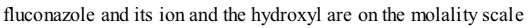 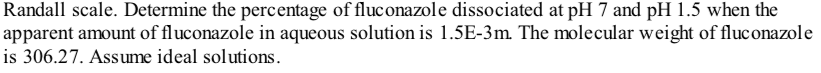 Standard acid form of eqn. 18.39
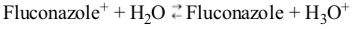 At 298K, Ka,B = 6.18 e-13 from eqn. 18.39
Ka,A = 1e-14/6.18 e-13 = 0.0162 or pKa,A = 1.79
Fluconazole is protonated below pH = 1.8 and neutral (undissociated) above
pH = 1.5
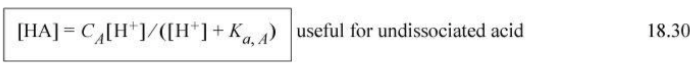 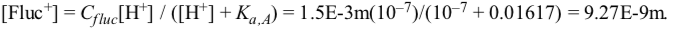 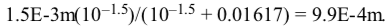 About half is dissociated:
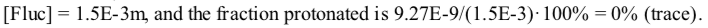 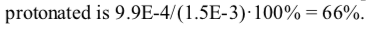 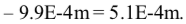 55
Sillén Diagram or Bjerrum Plot or Hägg Diagram
4.76 = pKa
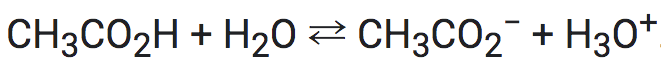 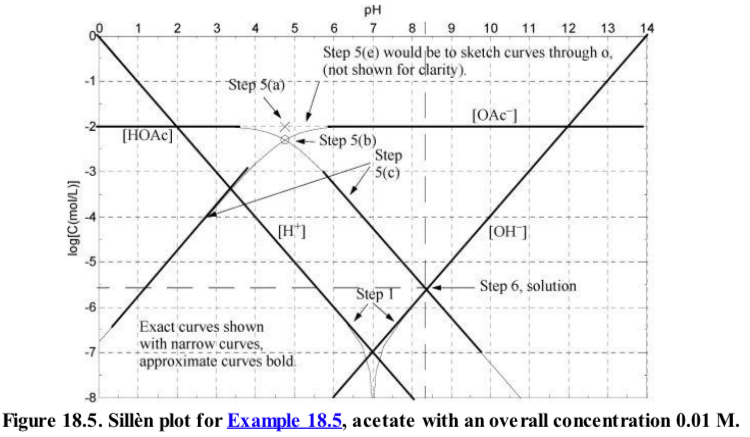 56
Sillén Diagram
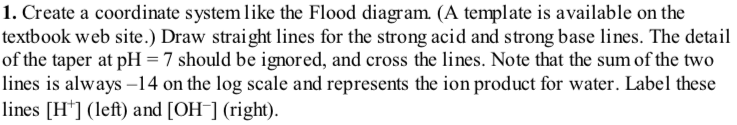 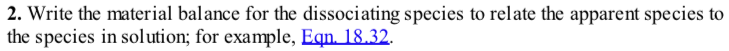 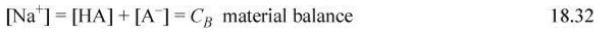 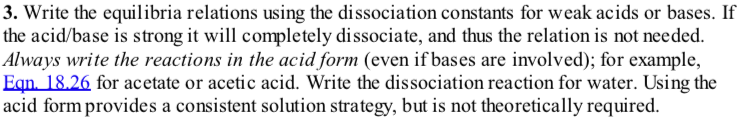 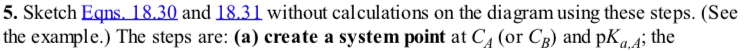 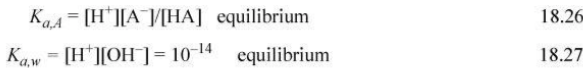 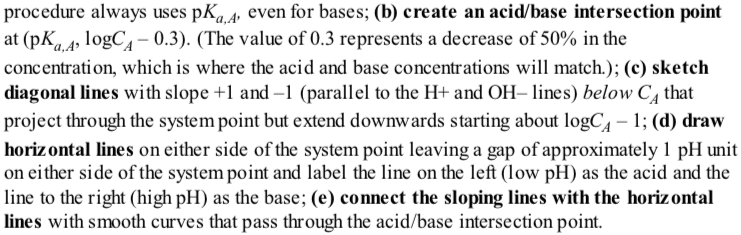 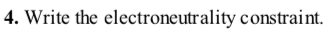 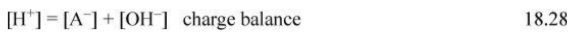 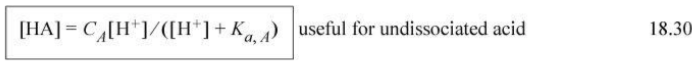 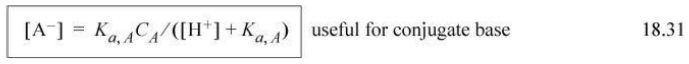 57
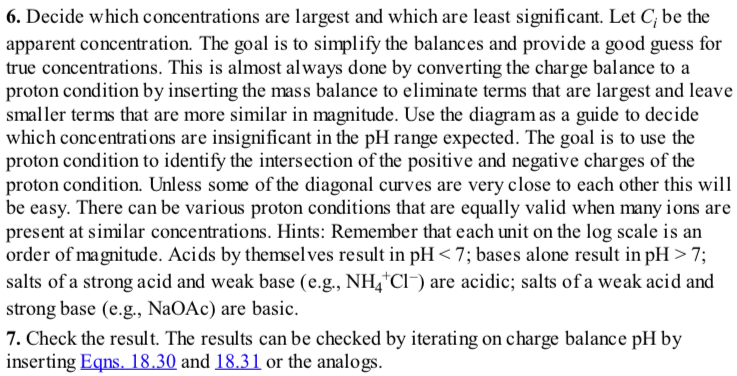 58
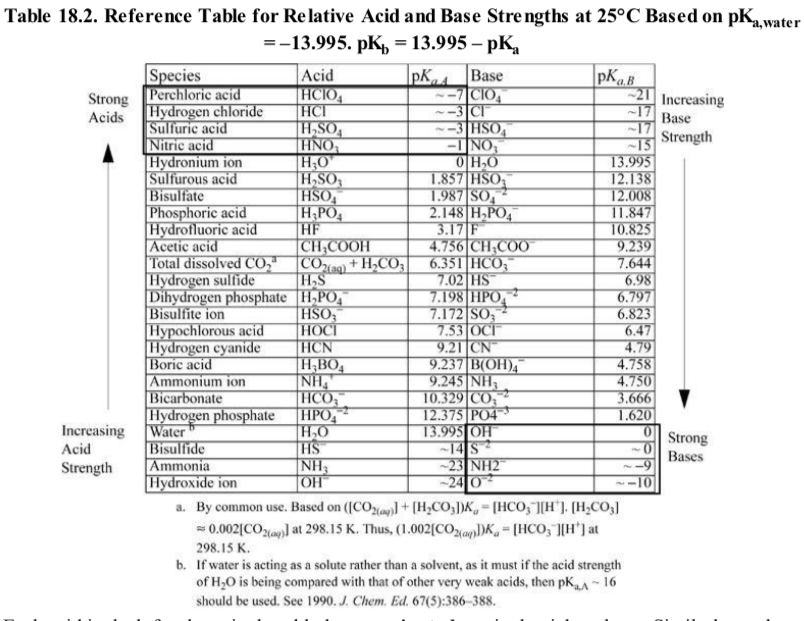 59
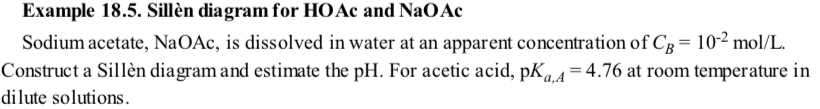 [OH-][H+]=10-14 so log [OH-]+log[H+] = 14 (two lines as drawn)
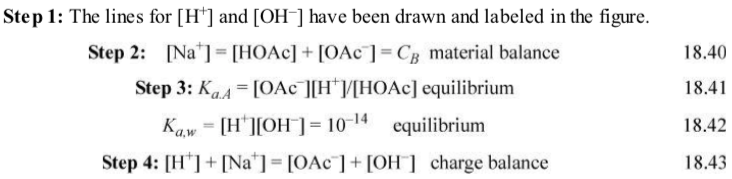 When one component is small the other is CB
When [OAc-] = [HOAc] then Ka,A = [H+]
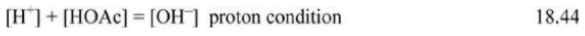 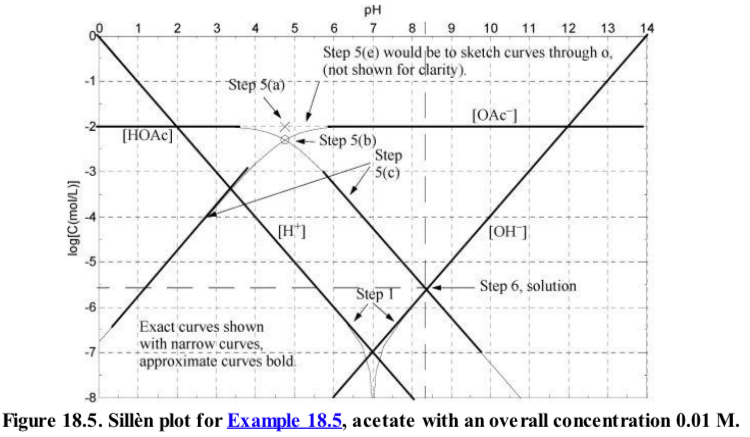 Strong Base/Weak Acid, Answer is Basic
In Basic region [H+] << [HOAc] 
So [HOAc] ~ [OH-] for solution at pH 8.4
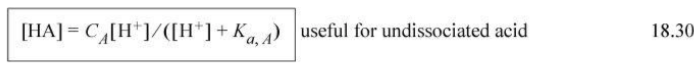 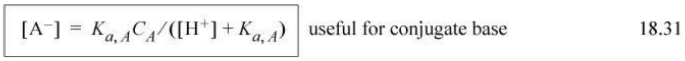 [HOAc] is parallel to [H+] when [H+] is small
[H+]=10-14/[OH-] so [OAc-] is parallel to [OH-] when [OH-] is small
60
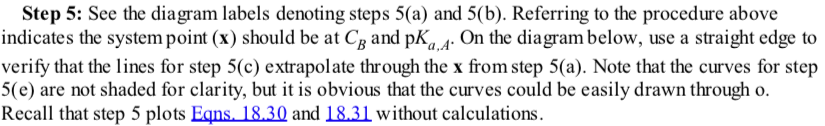 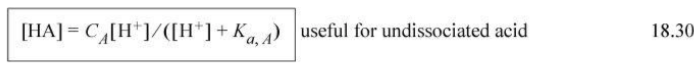 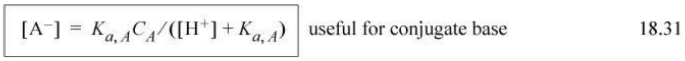 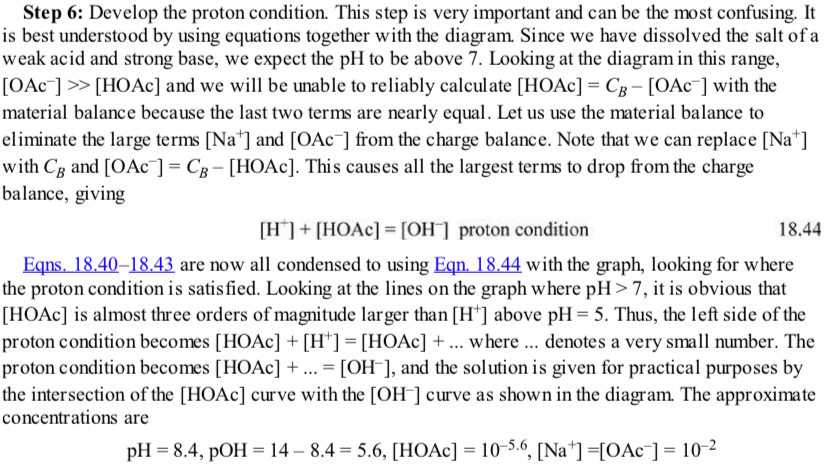 61
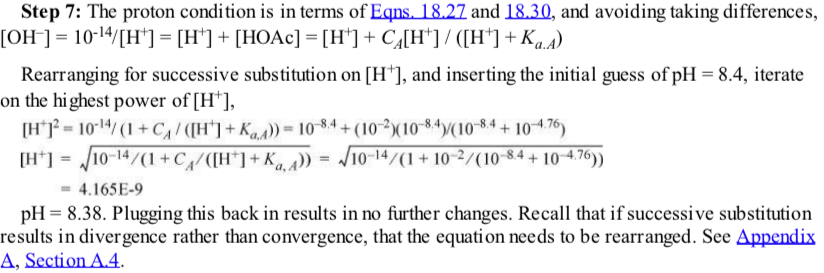 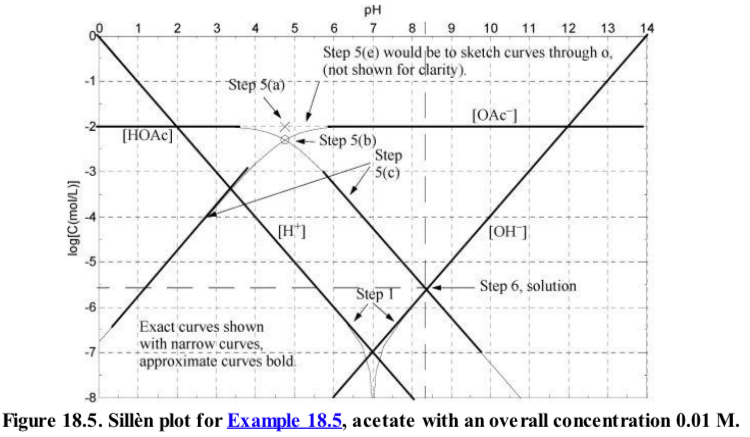 62
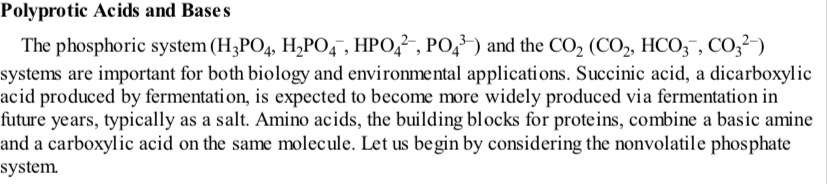 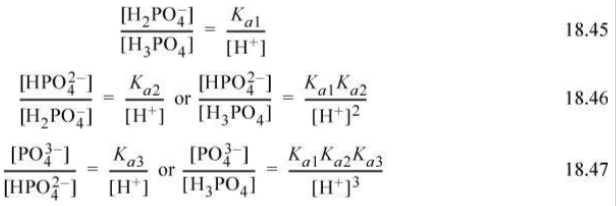 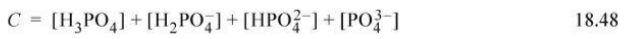 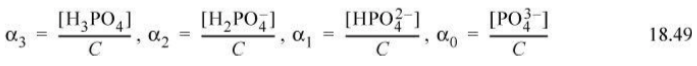 63
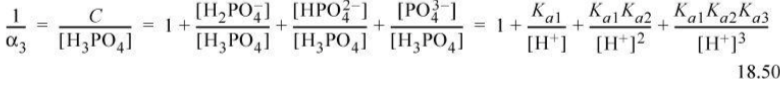 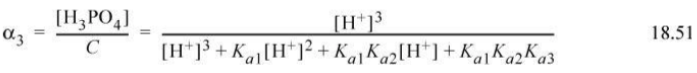 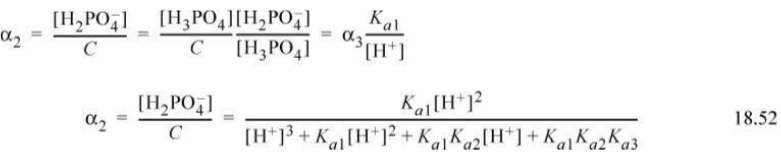 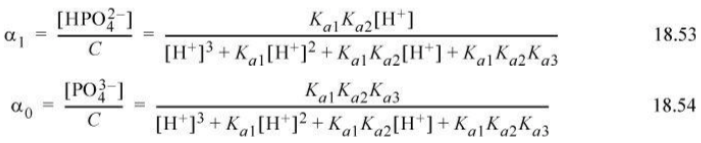 64
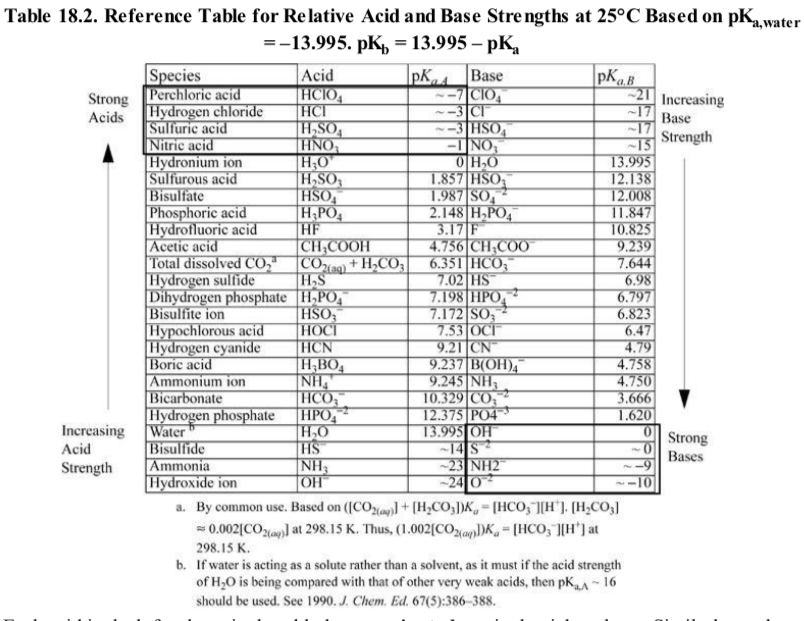 65
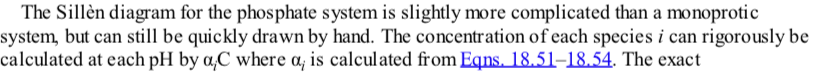 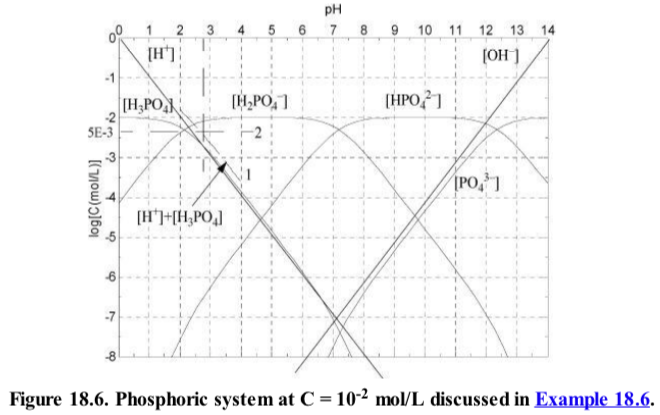 66
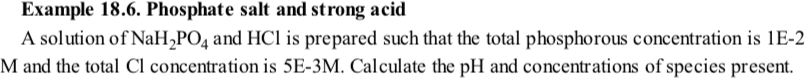 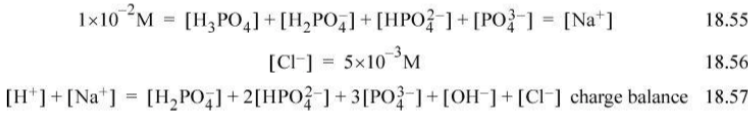 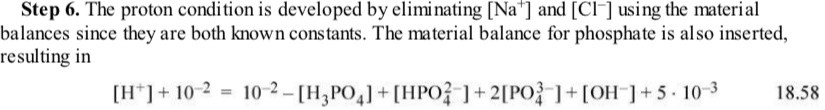 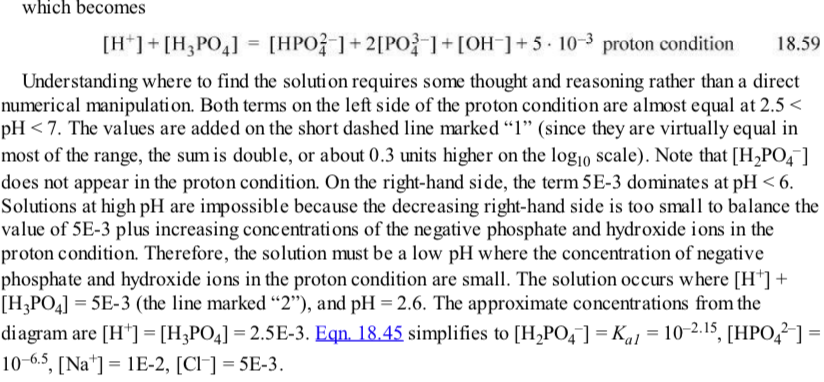 67
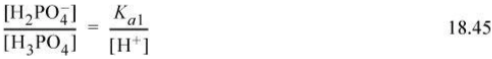 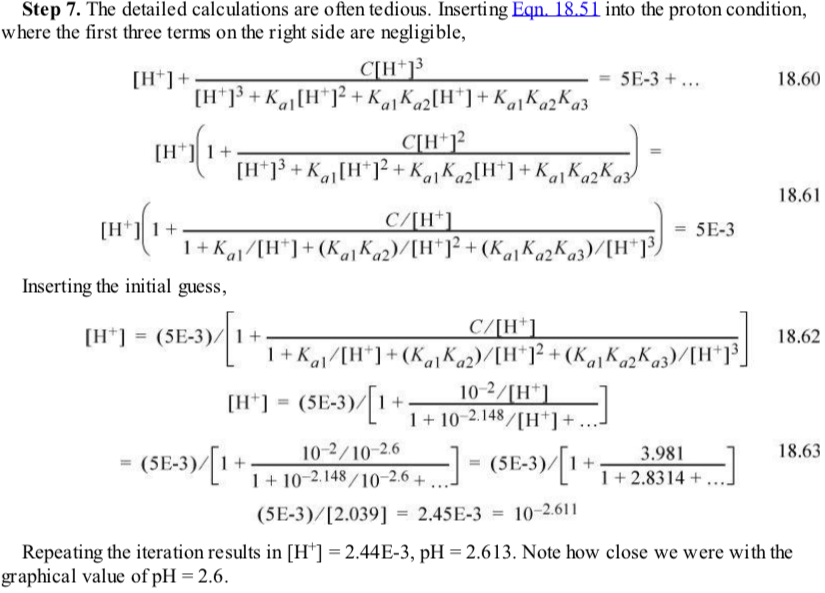 68
Amino Acids (Zwiterions)
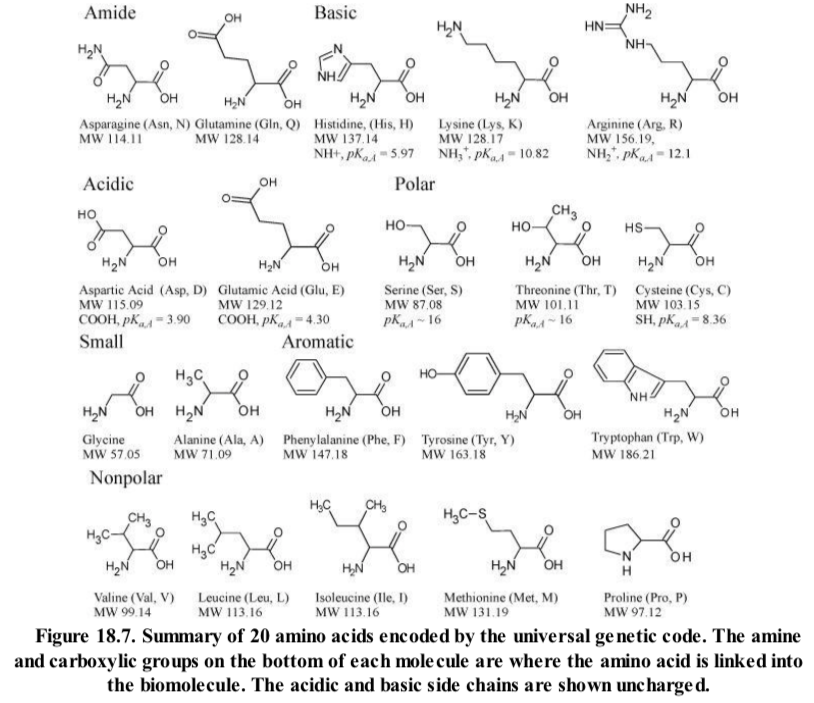 69
Amino Acids (Zwiterions)
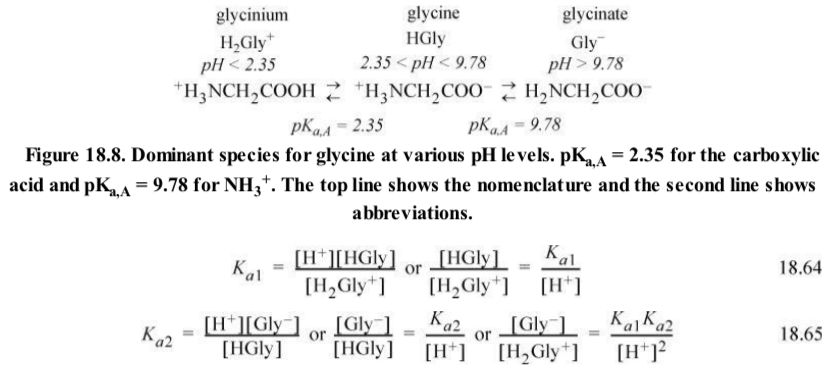 70
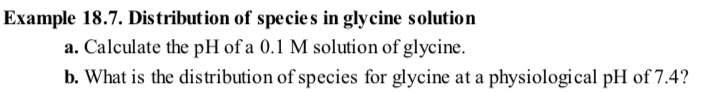 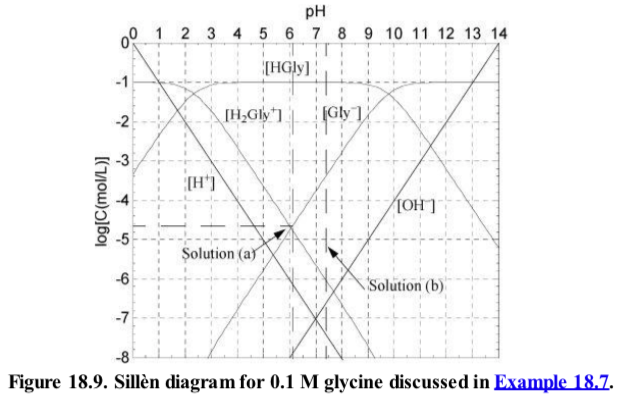 71
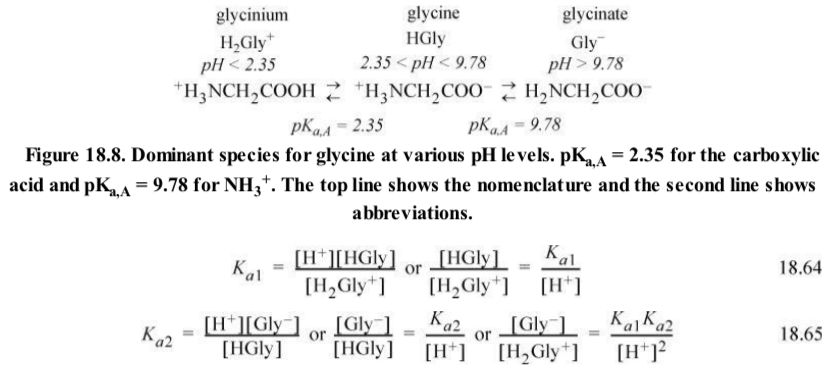 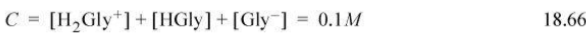 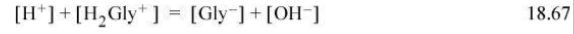 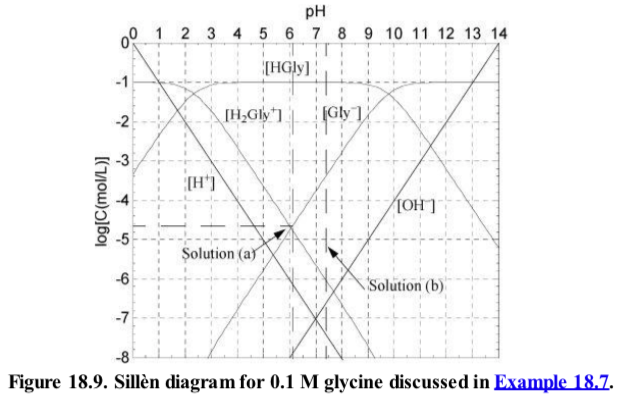 Charge balance (18.67) is reached about where 1.1[H2Gly+] = [Gly-], a little above pH = 6
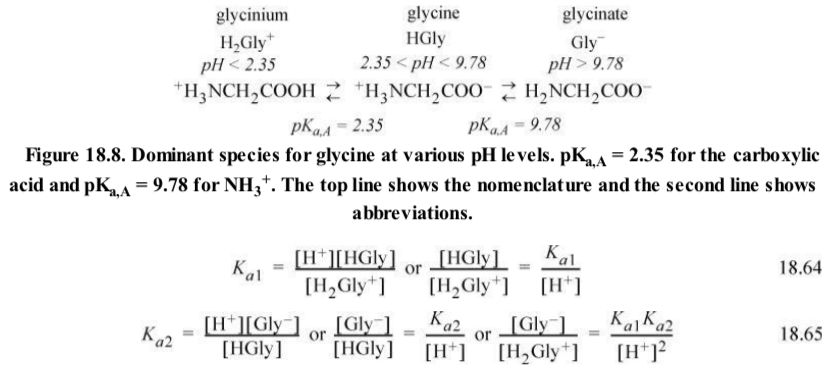 72
Buffer: a salt and an acid that share a common ion
Acetic Acid and Sodium Acetate
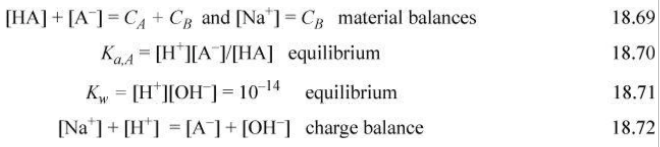 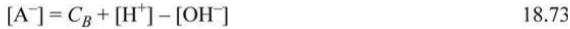 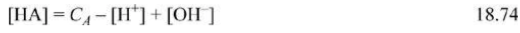 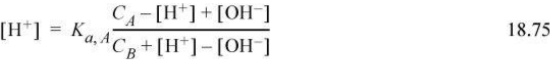 Henderson-Hasselbalch Equation
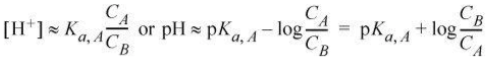 73
Buffer: a salt and an acid that share a common ion
Acetic Acid and Sodium Acetate
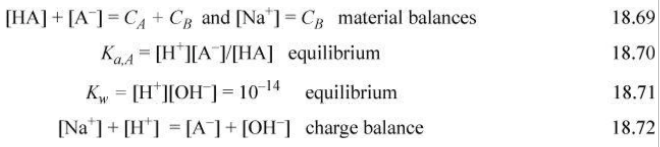 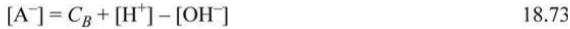 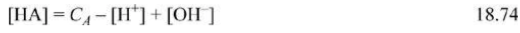 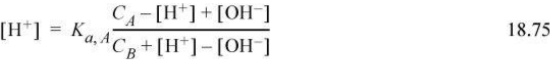 Better equation:
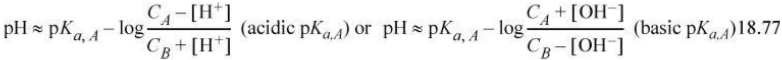 74
Isoelectric Point
For a zwitterion like an amino acid amines protonate at neutral pH and carboxylic acids are deprotonated.  When there is no net charge the pH = pI is the isoelectric point.  Solubility is at a minimum at the isoelectric point.
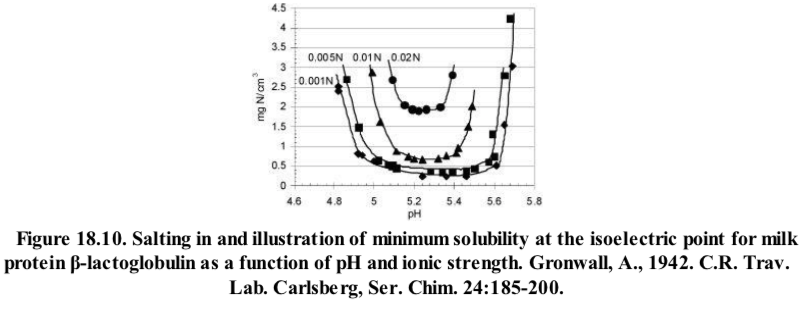 75
Ionic Strength (salt concentration)
For low ionic strength, as ionic strength increases, solubility increases (salting in).
For high ionic strength, as ionic strength increases, solubility decreases (salting out).
Maximum solubility at intermediate salt concentrations.
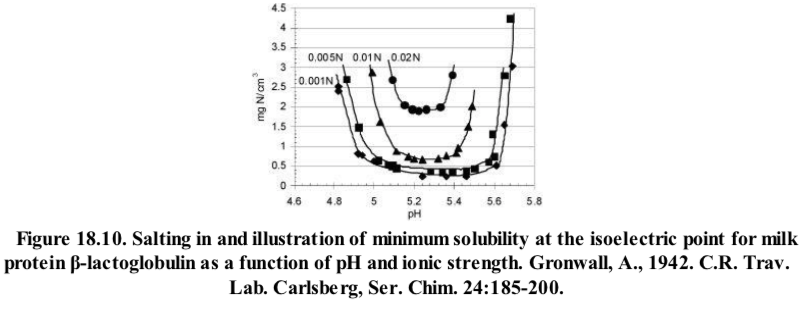 Salting in
76
Donnan Equilibria
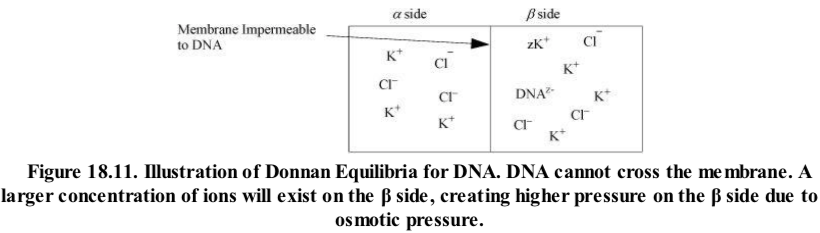 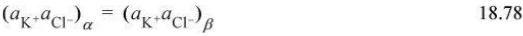 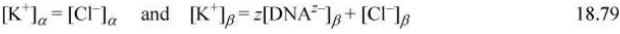 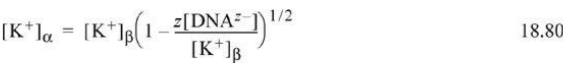 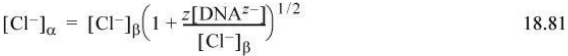 77
Solubility
Solubility and vapor pressure rely on equilibria with the un-ionized species.  So solubility depends on pH.  Remember, the activity of a solid is 1.
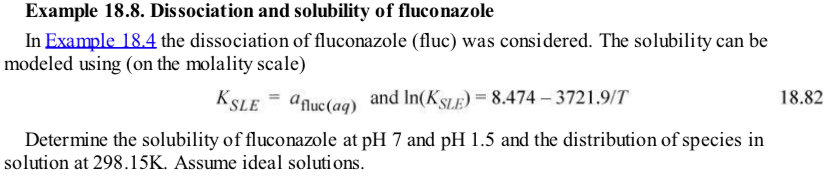 KSLE = 0.0180 at 298K; pH 1.5 [H+] = 0.0316; pH 7 [H+] = 1e-7; Ka = 6.18 e-13; pKa = 1.8 so protonated below pH 1.8 and undissociated above pH 7
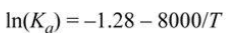 From slide 18 example 18.4
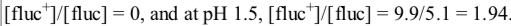 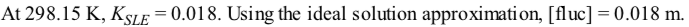 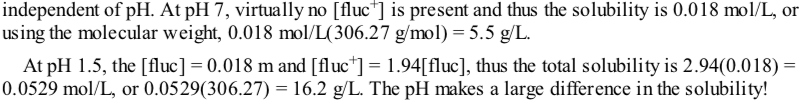 78
Common ion effect
Add NaCl to a KCl saturated solution causes precipitation
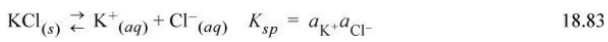 79
Redox Reactions  OILRIG
Lose or gain electrons
Oxidation (OIL)
Reduction (RIG)
Electrochemical Cell (discharge)
Anode:
Cathode:
3.9 Volts
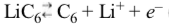 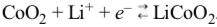 Reference voltage is platinum electrode:H2(g) electrode at pH = 0; 298K; 1 bar
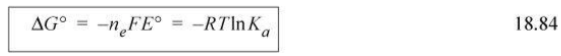 Reduction of H+ Potential set to 0 as reference
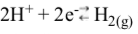 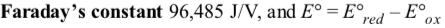 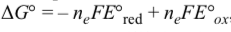 80
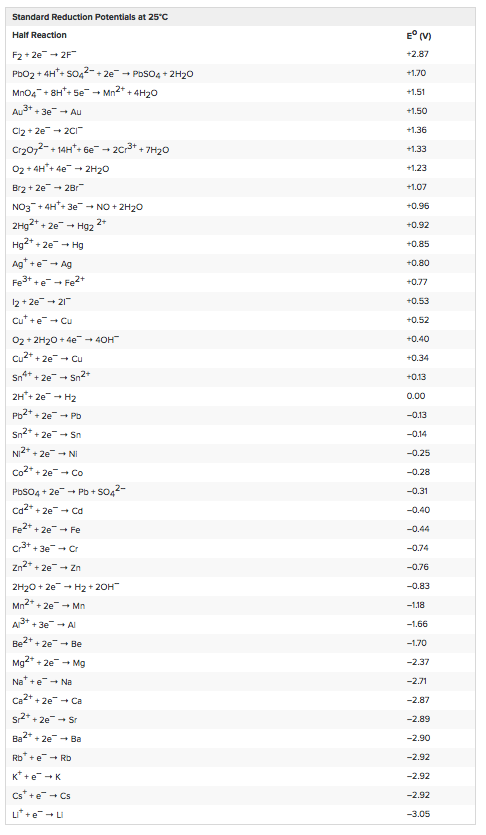 81
Redox Reactions  OILRIG
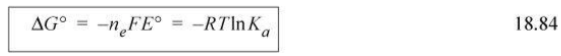 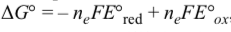 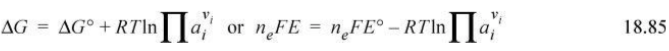 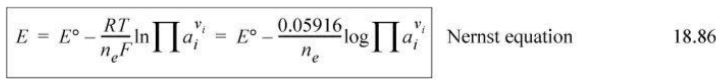 82
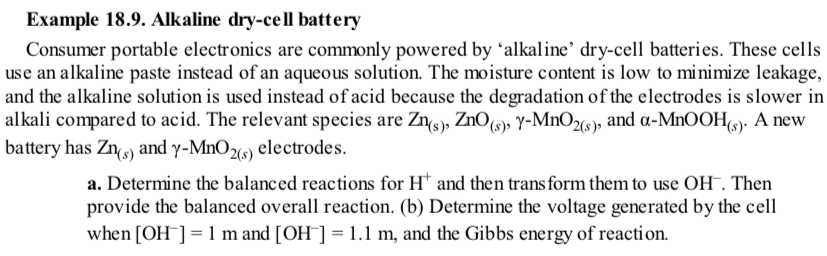 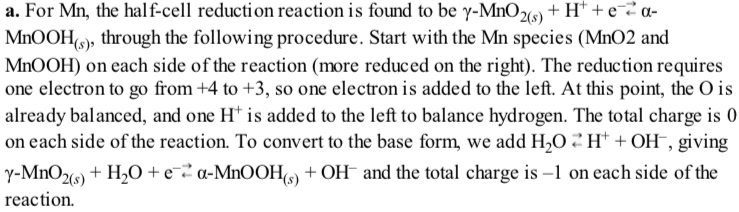 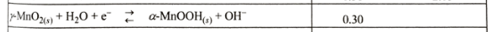 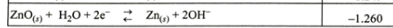 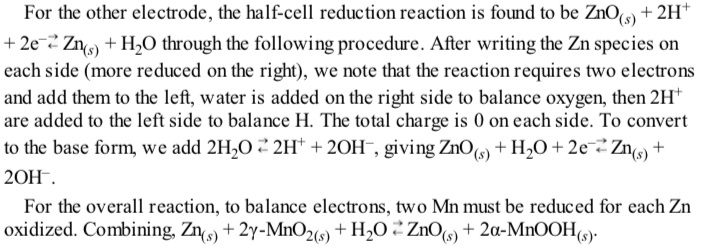 83
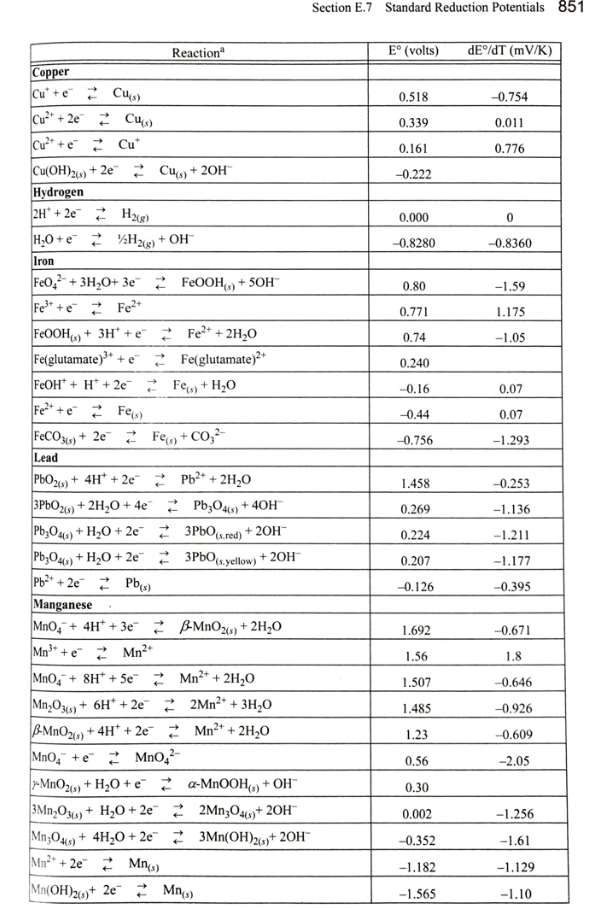 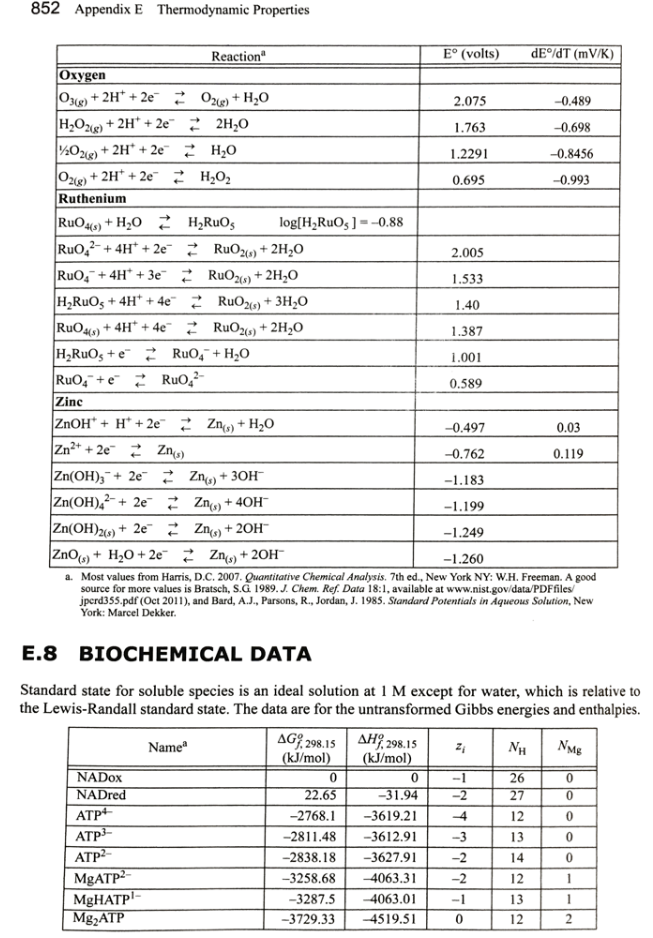 84
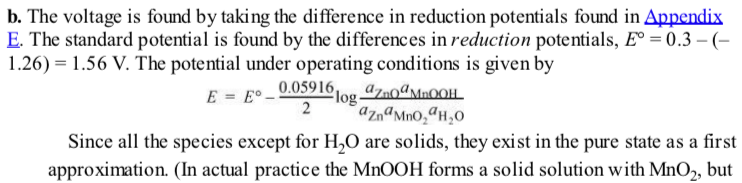 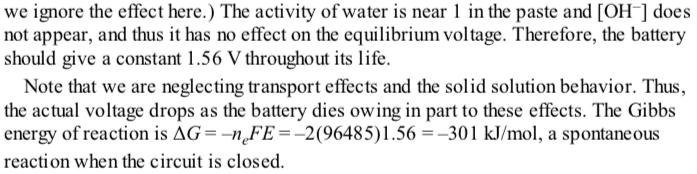 85
Bioprocess Engineering (Fermentation)
Degree of Reduction
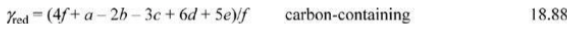 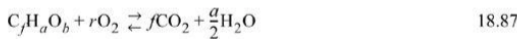 Stoichiometry
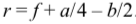 Oxidation State
O2 is 0; in products is -2
Moles of electrons transferred to oxygen
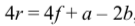 The degree of reduction multipliers are +4 for C; +1 for H; -2 for O; -3 for N (ammonia); +6 for S (H2SO4); +5 for P (phosphoric acid)
Reaction of acetaldehyde C2H4O  Degree of reduction 2(4)+4(1)+1(-2)=10 or 5 per carbon.
To determine r for O2, 2r(-2) = -10  so r = -2.5 to yield zero on the left of 18.88
On the right of 18.88, For CO2, 1(4)+2(-2) = 0 and for H2O, 2(1)+1(-2) = 0
Two sides balance
86
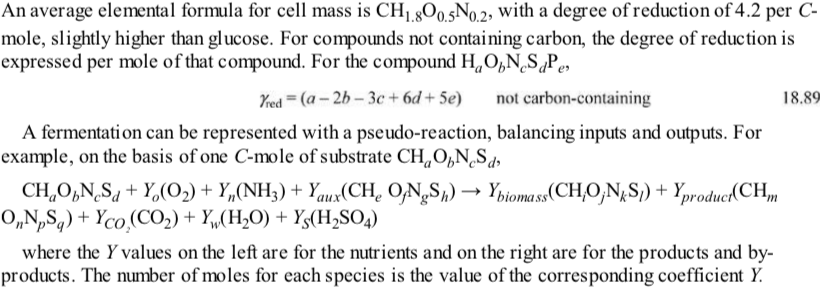 87
Biological Equilibrium Reactions
Reactions occur with a buffer so [H+] is ignored (indicated by prime)
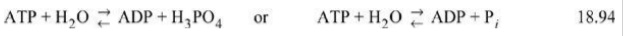 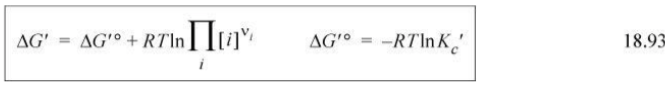 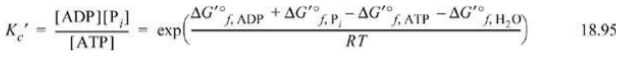 Water is pure so activity is 1
88
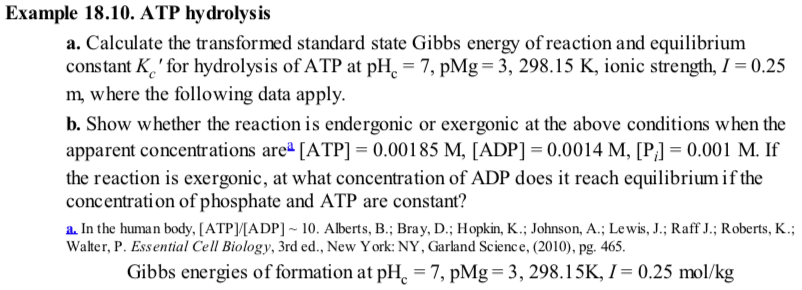 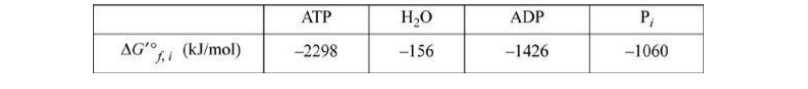 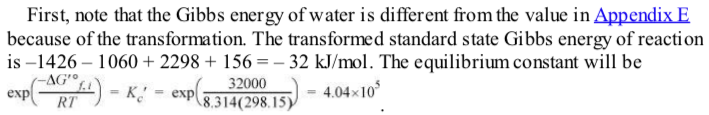 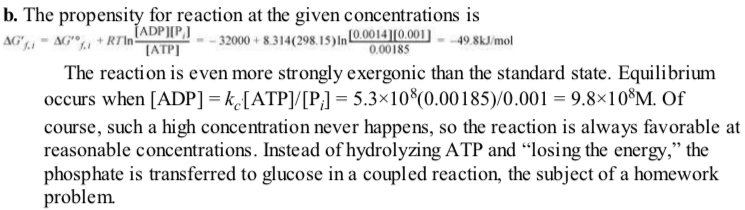 89
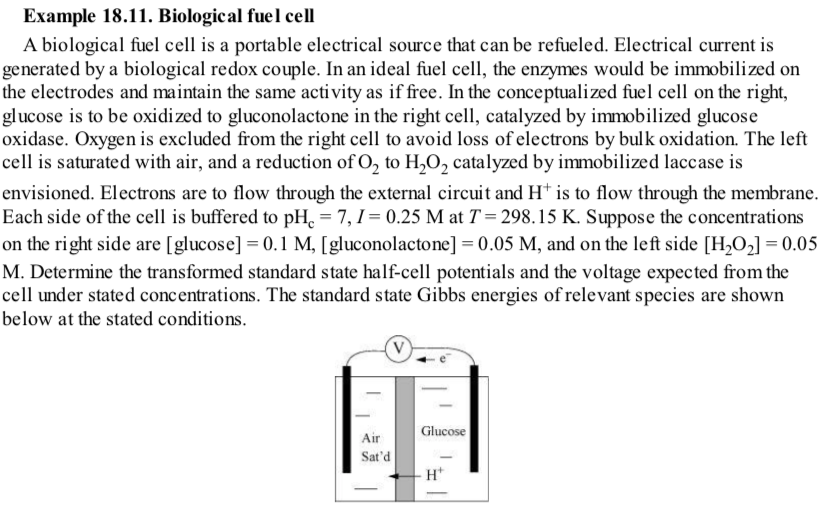 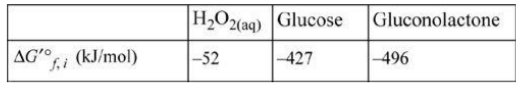 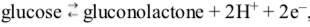 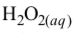 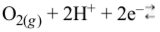 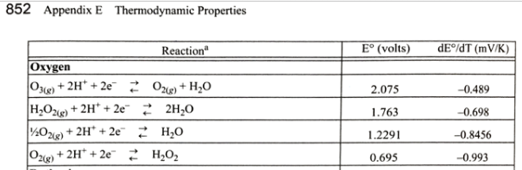 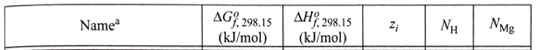 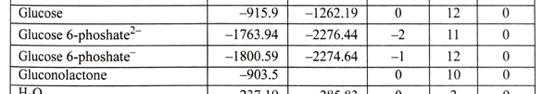 90
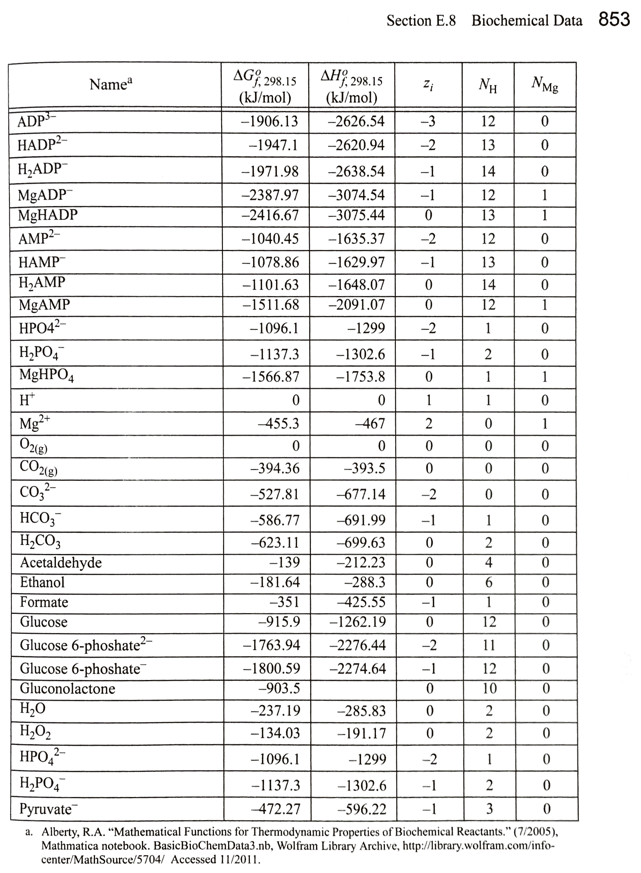 91
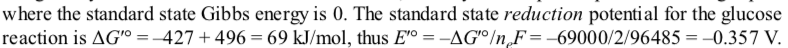 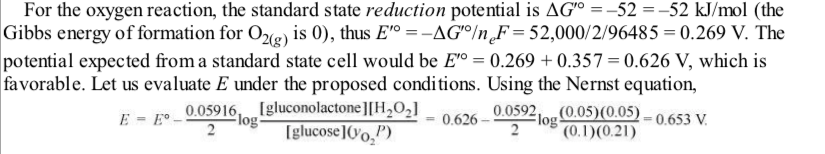 92
Debye-Hückel Model
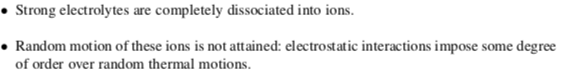 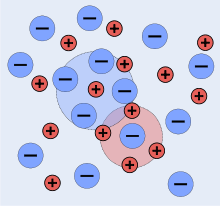 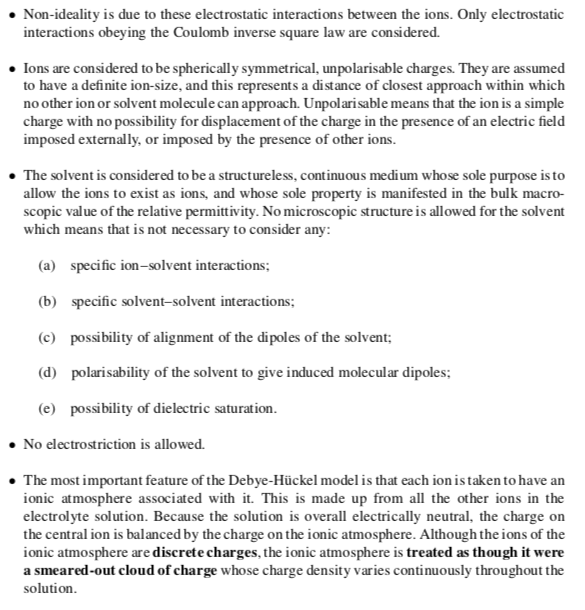 Mean field
93
Debye-Hückel Model
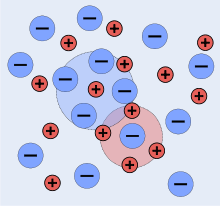 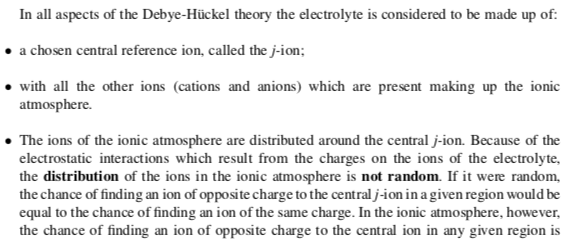 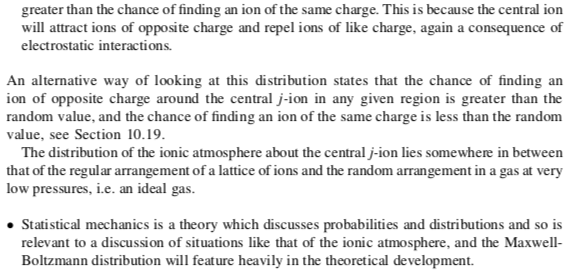 Coulomb’s Law
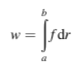 Work to place an ion in a solution of other ions
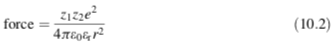 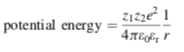 94
Debye-Hückel Model
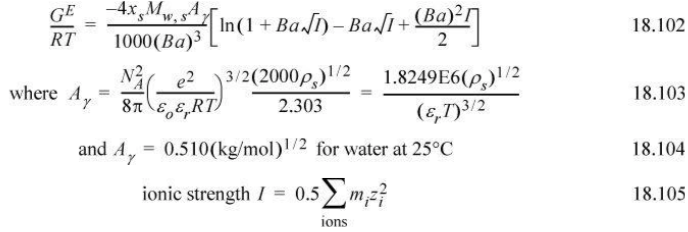 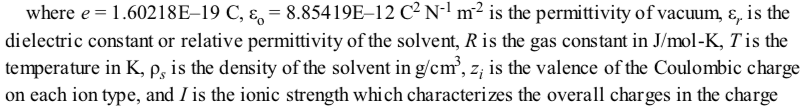 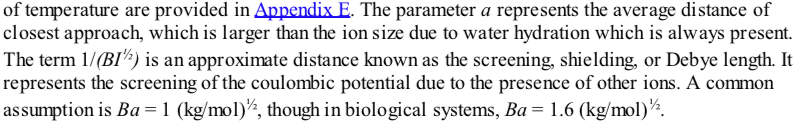 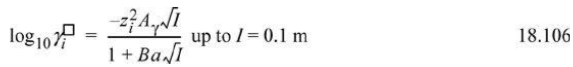 95
Activity Coefficient of Water
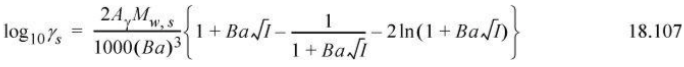 Can be determined by measuring the osmotic pressure
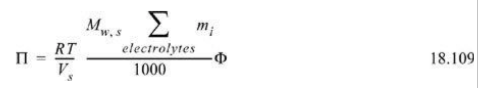 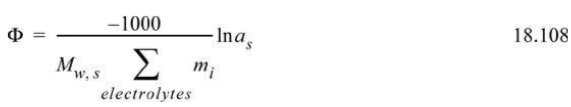 96
Chlorination of Water
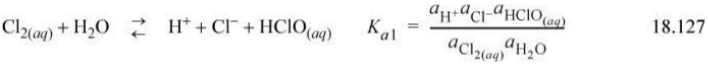 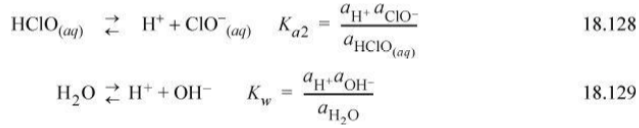 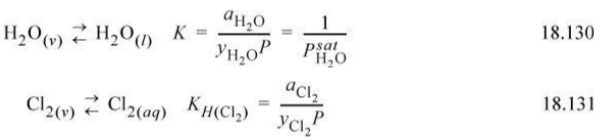 97
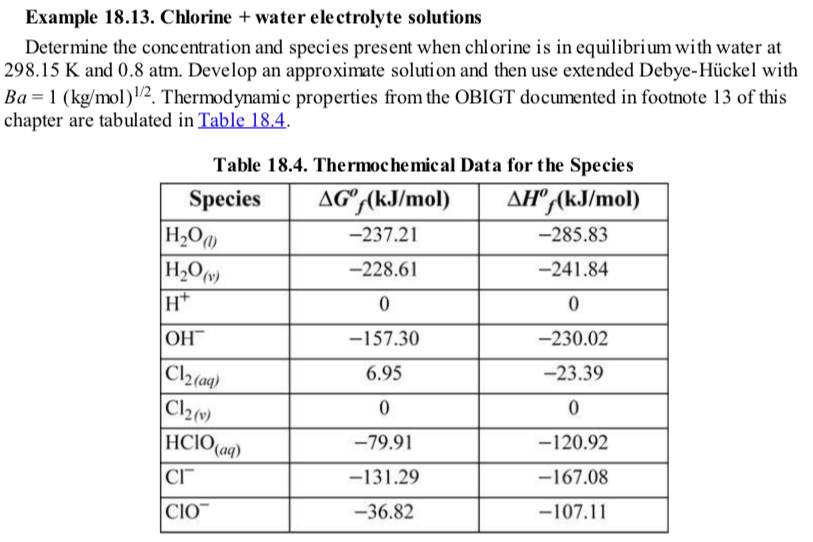 98
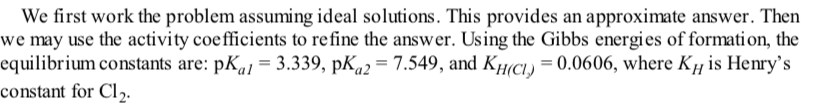 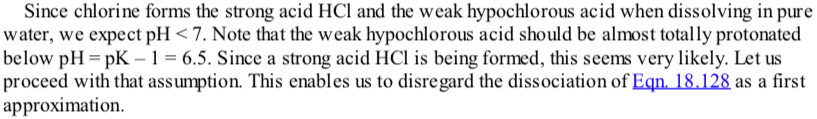 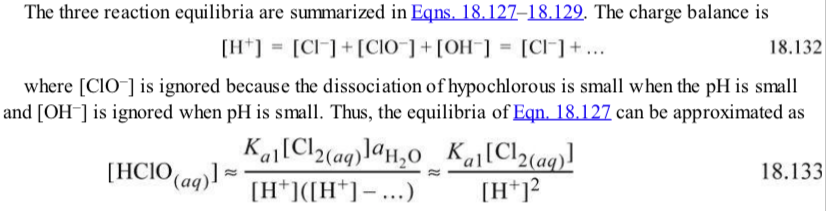 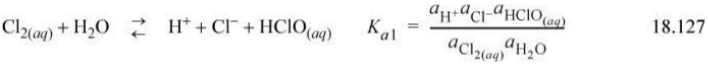 99
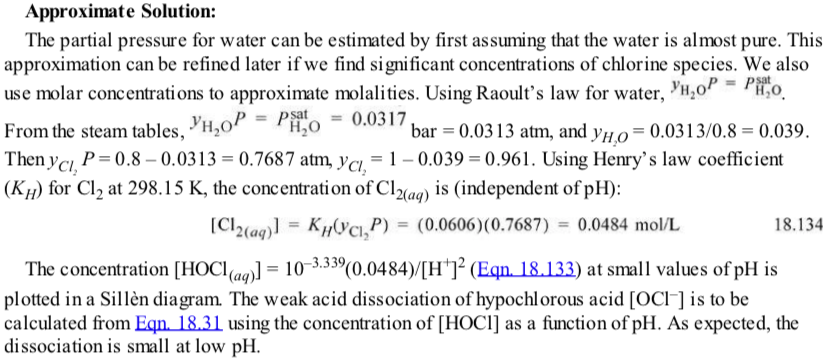 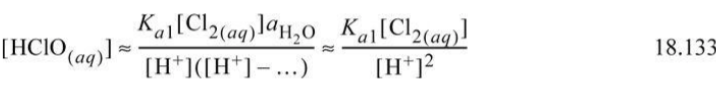 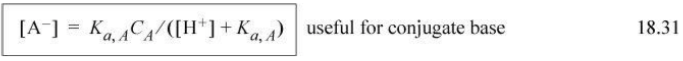 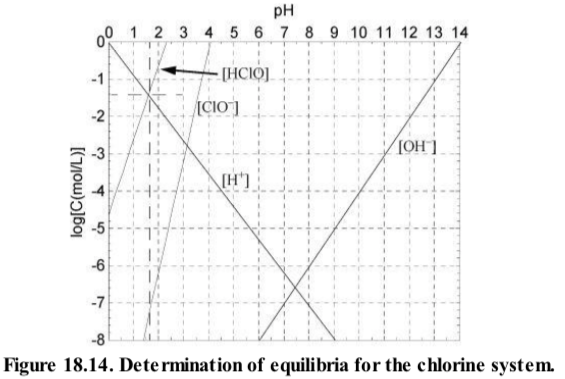 Double [H+] makes it about 0.3 higher
100
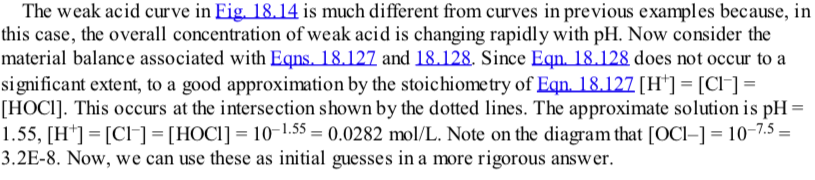 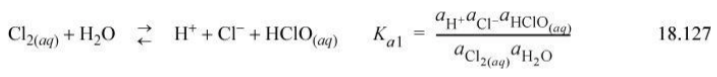 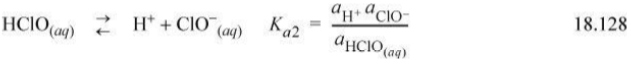 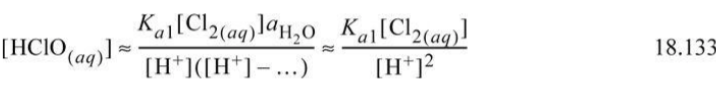 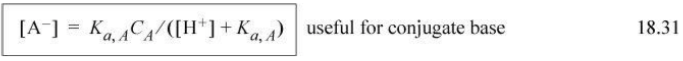 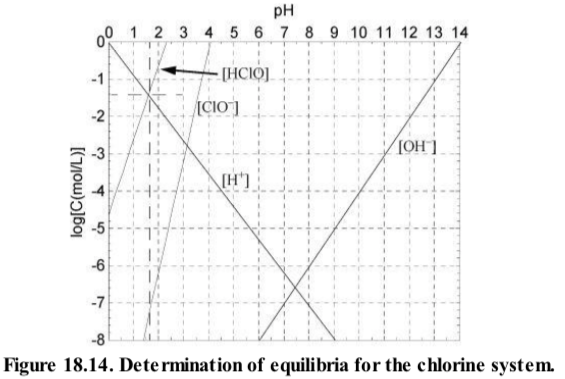 Double [H+] makes it about 0.3 higher
101
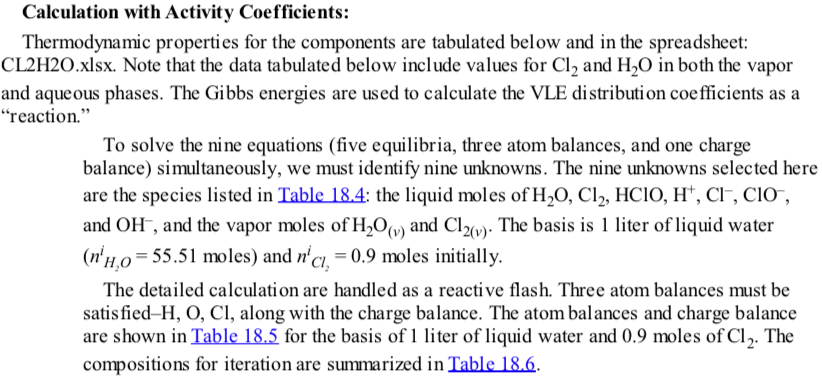 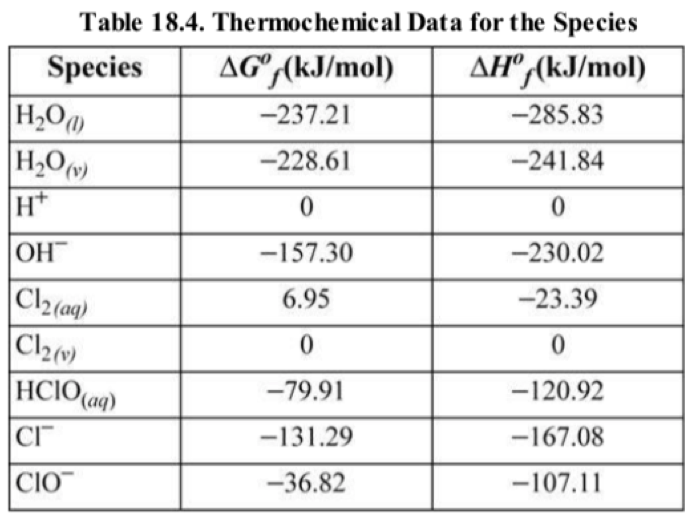 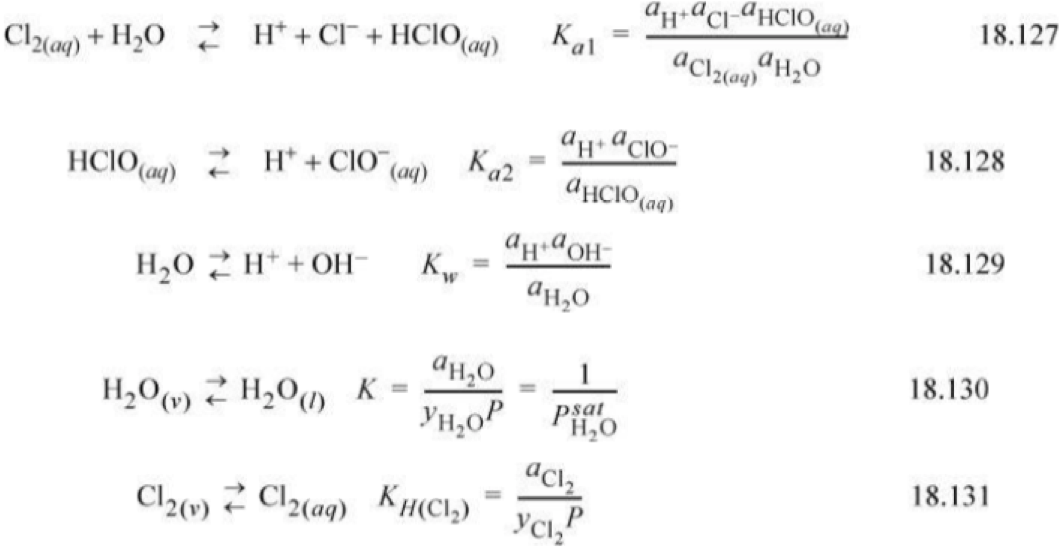 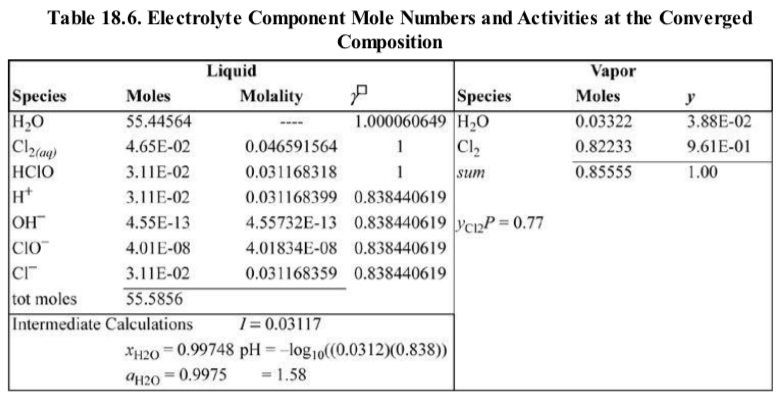 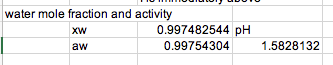 102
Mean (Geometric Mean) Ionic Activity Coefficients
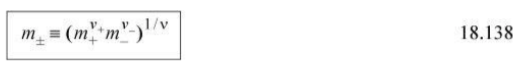 Mean Molality:
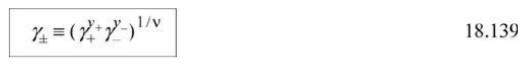 Mean Ionic Activity Coefficient:
Stoichiometric Number
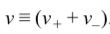 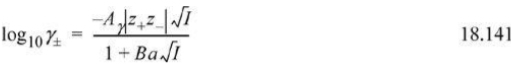 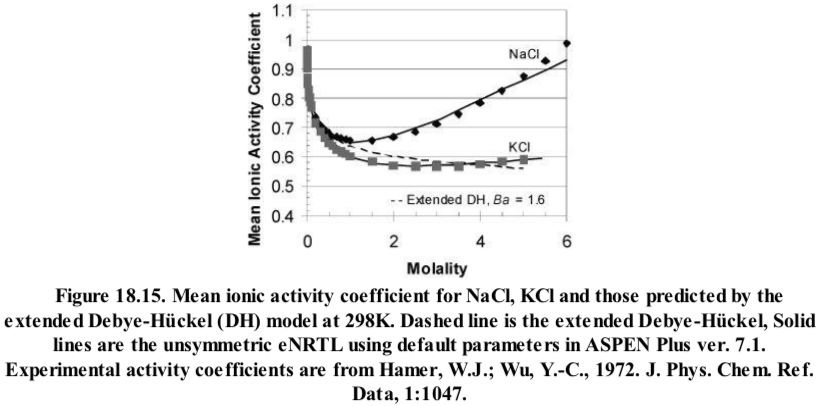 103
104